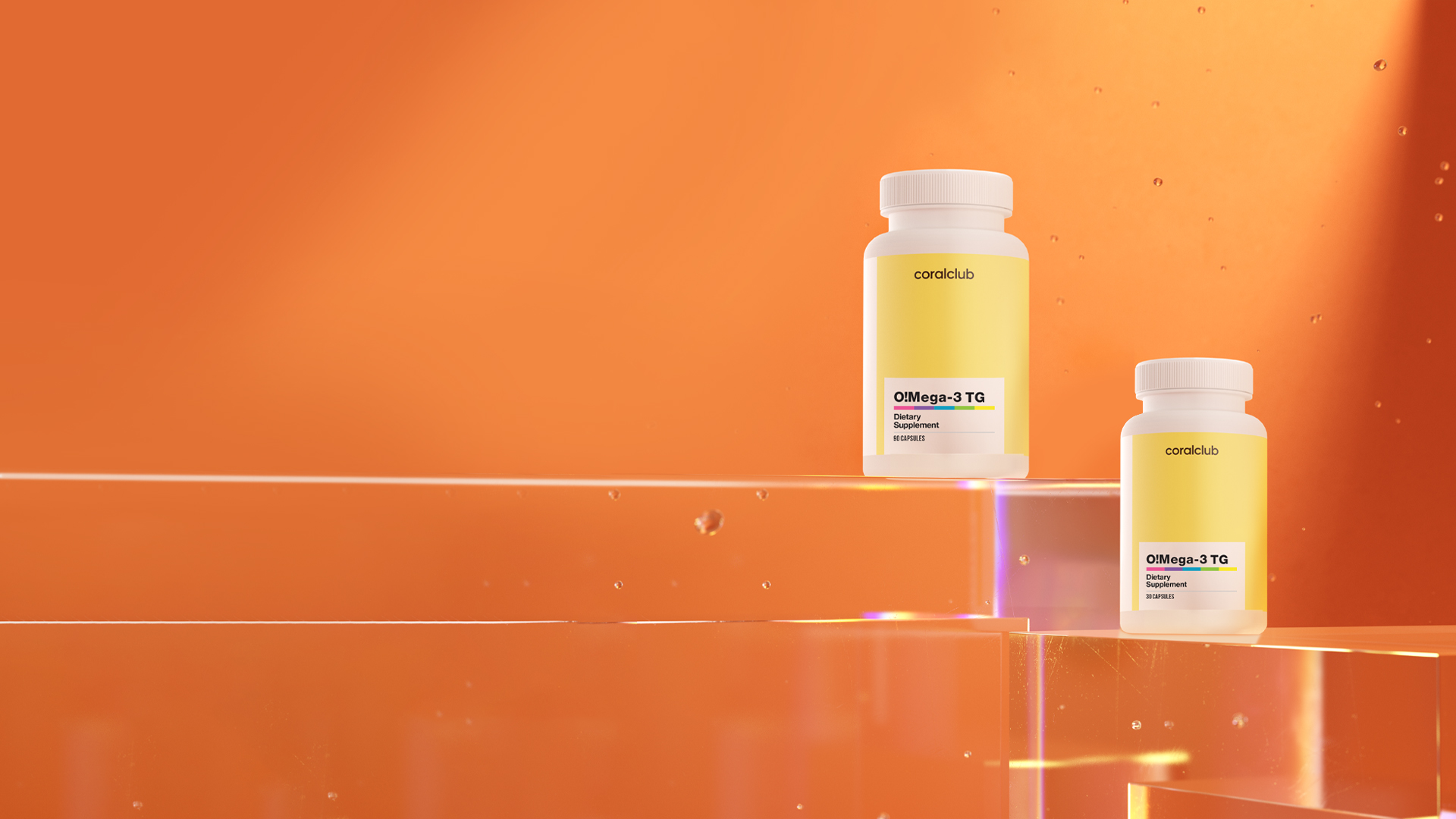 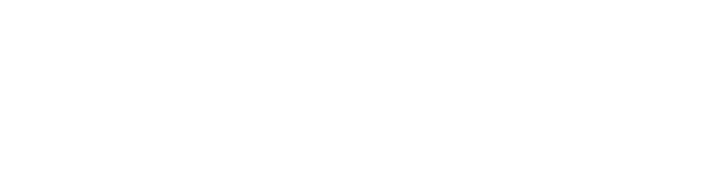 O!Mega-3 TG
Veselības ritms
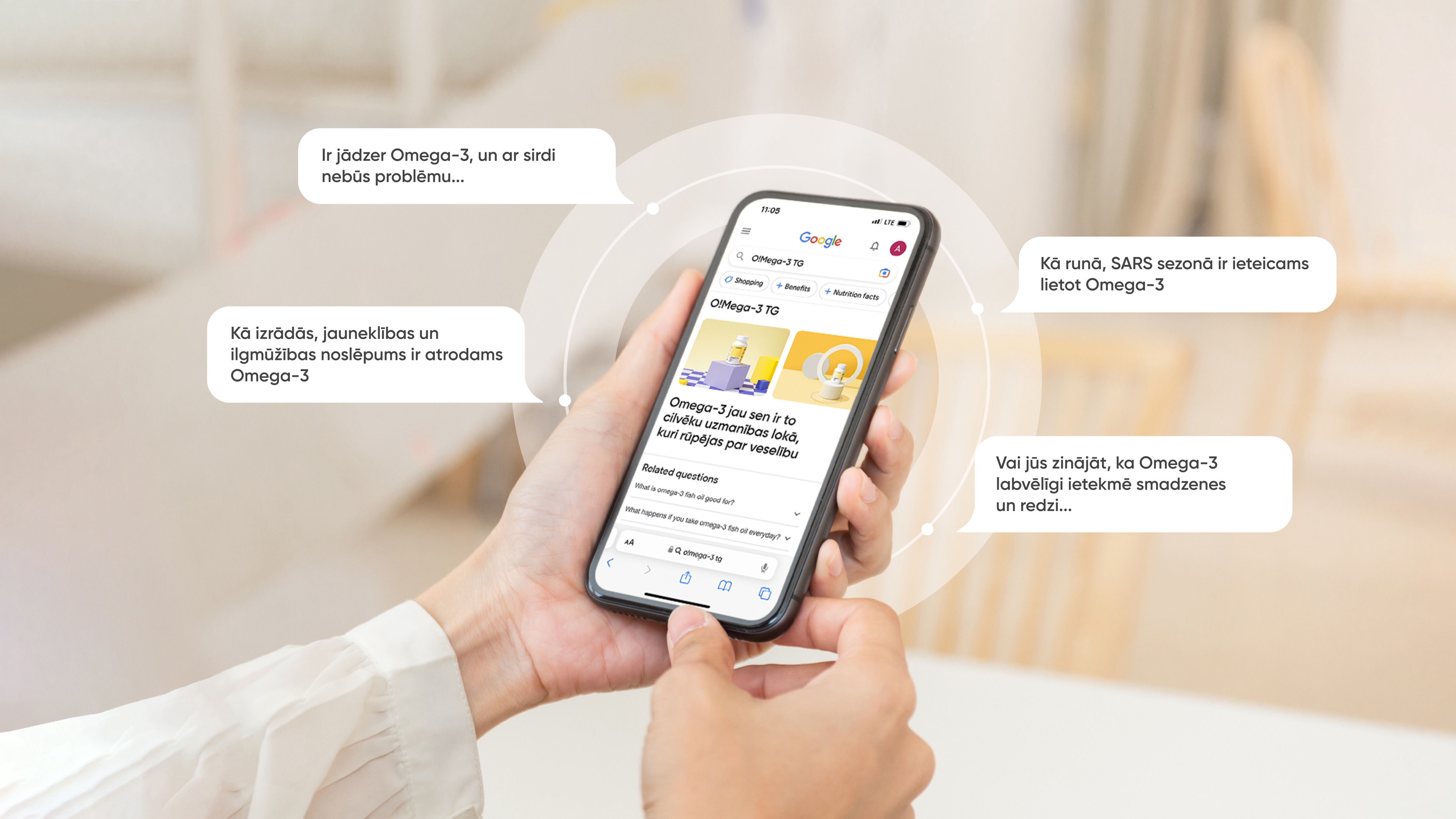 O!Mega-3 TG
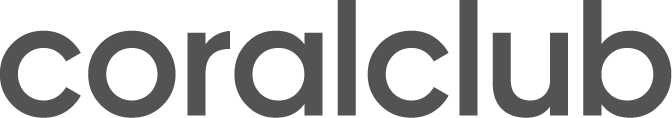 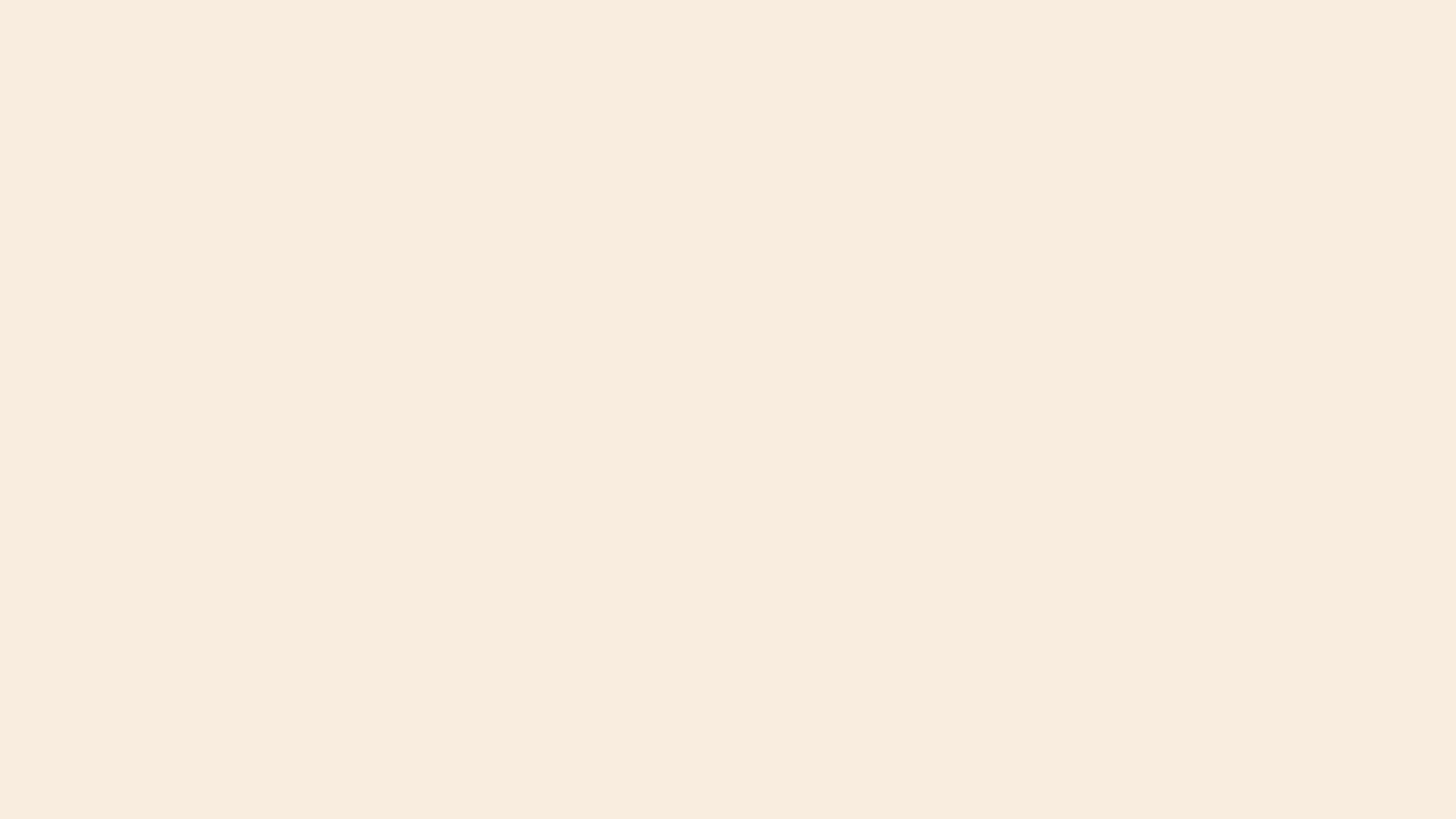 01
02
03
Omega-3 — polinepiesātināto taukskābju 
(PUFA) grupas kopējais nosaukums
Nokļūst organismā 
galvenokārt ar pārtiku  — 
galvenie avoti:
Ietekmē orgānu un sistēmu 
stāvokli un 
koordinētu darbību:
Ir vērtīgākās starp 
taukskābēm, it īpaši šīs:
Ko mēs par tām zinām?
eikozapentaēnskābe (EPA) 
dokozaheksaēnskābe (DHA)
jūras zivju eļļa
dažas augu eļļas 
jēra un liellopa gaļa
sirds-asinsvadu sistēma 
imūnsistēma 
nervu sistēma
balsta un kustību aparāts 
āda
O!Mega-3 TG
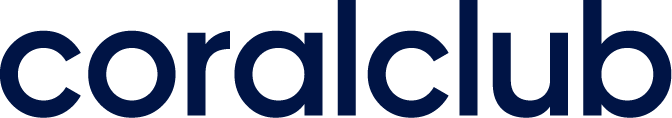 [Speaker Notes: Sīkāk par taukskābēm 
Taukskābes – organiskas lineāras ogļūdeņraža molekulas, kas organismos atrodas kompleksu savienojumu veidā. 

Taukskābēm ir atšķirīgs ūdeņraža atomu skaits, kas ietekmē to formu. Atkarībā no tā taukskābes iedala divās lielās grupās: 
1. piesātinātās taukskābes (tām ir taisna molekulas forma, jo tās satur maksimāli iespējamo ūdeņraža atomu skaitu), 
2. NEpiesātinātās taukskābes (tām ir izliekta molekula ar pārtraukumu vietā, kur nav pietiekami daudz ūdeņraža atomu). 

Ja molekulas formā ir vairāk nekā viens šāds pārtraukums, tad skābes tiks sauktas par polinepiesātinātajām. 

Ja šis pārtraukums sākas no trešā (no gala) oglekļa atoma, tad mums ir darīšana ar Omega-3 polinepiesātinātajām taukskābēm (PUFA), ja no sestā – ar Omega-6 polinepiesātinātajām taukskābēm (PUFA). 

Piesātinātās taukskābes ir atrodamas: 
piena produktos (piens, siers, sviests, krējums, saldējums), 
treknā gaļā un gaļas produktos (cūku tauki, bekons, desiņas), 
tropiskajās eļļās (kokosriekstu, palmu, kakao sviests), 
konditorejas izstrādājumos (saldumi, cepumi, kūkas, tortes). 

Piesātinātās taukskābes organismam ir nepieciešamas ierobežotā daudzumā. Bet nepiesātināto taukskābju bioloģiskā loma ir daudz daudzveidīgāka un nepieciešamība pēc tām ir lielāka. 

Nepiesātinātās taukskābes tiek uzskatītas par labvēlīgām, jo ​​tās var palīdzēt kontrolēt holesterīna līmeni asinīs, mazināt iekaisumu, stabilizēt sirdsdarbību un pildīt vairākas citas labvēlīgas lomas. Tas jo īpaši attiecas uz Omega-3 un Omega-6 PUFA. 

Cilvēka organisms praktiski nespēj patstāvīgi saražot Omega-3 un Omega-6 PUFA, tāpēc tās ir jāiegūst ar pārtiku. Taču šo taukskābju labvēlīgās īpašības atklājas pie pareizas to attiecības (līdzsvara) uzturā. 
Mūsdienu cilvēkiem galvenokārt ir gaļas, nevis zivju diēta, tāpēc bieži rodas nelīdzsvarotība. Dzīvnieku tauki organismā uzsūcas daudz sliktāk, un apstākļi mājlopu audzēšanai parasti nav tie labvēlīgākie – tas noved pie tauku nogulsnēšanās dzīvniekos, kuri pēc tam nonāk uz cilvēka galda. 
Omega-6 PUFA ir prekursori molekulām, kas izraisa iekaisumu, paaugstina asinsspiedienu un palielina asins recekļu veidošanos. 
Tas, kas veidojas no Omega-3 PUFA, ir pretsvars šīm molekulām – tas ir, tās mazina iekaisuma procesus un asins recekļu veidošanos, kā arī pazemina asinsspiedienu. Tos var salīdzināt ar gāzes un bremžu pedāļiem automašīnā: ir ļoti svarīgi, lai organismam būtu pieeja gan Omega-3, gan Omega-6 - lai laikus “pavilktu aukliņu” un izraisītu vēlamo reakciju.]
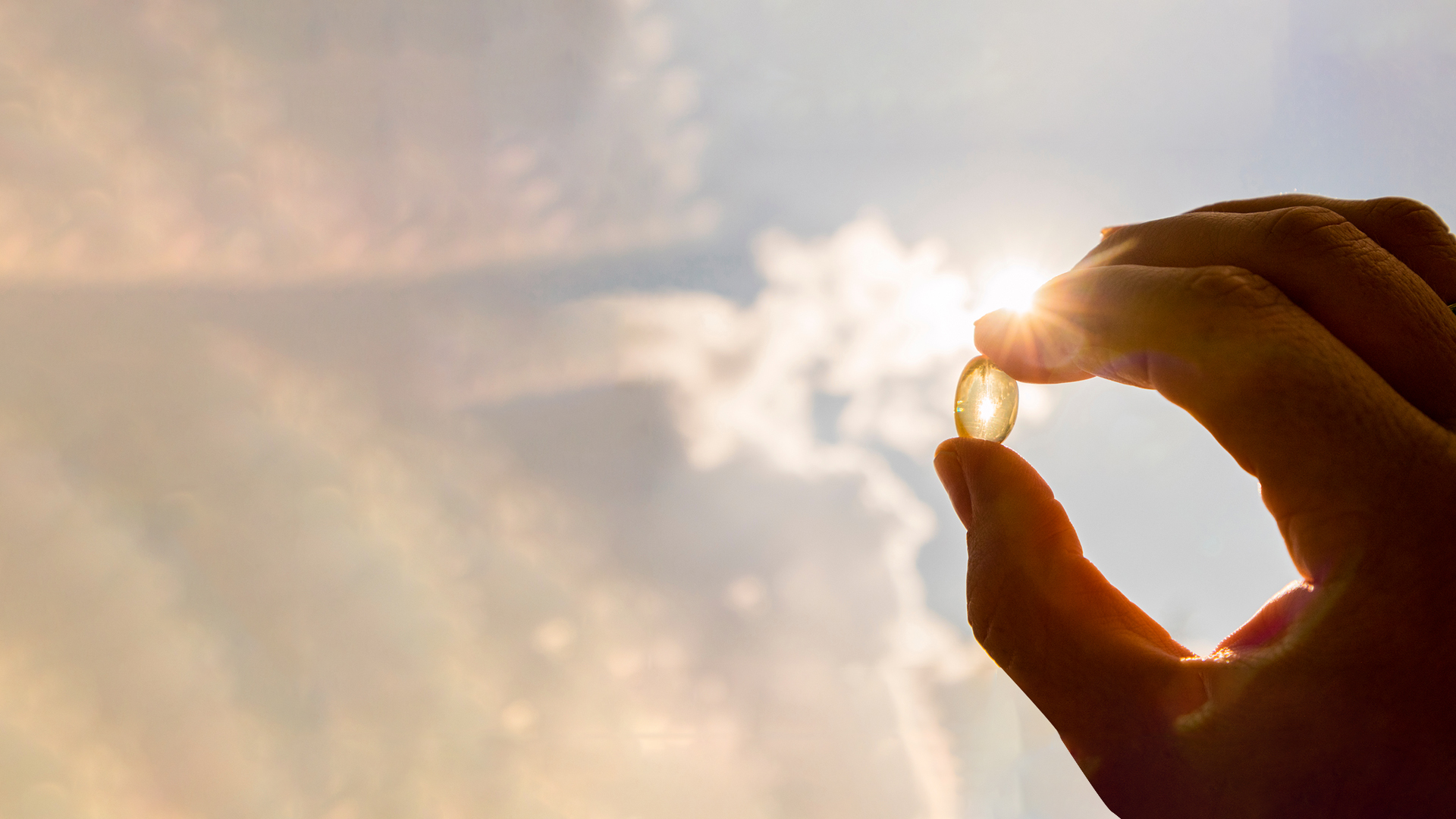 Omega-3 EPA un DHA sniedz atbalstu:
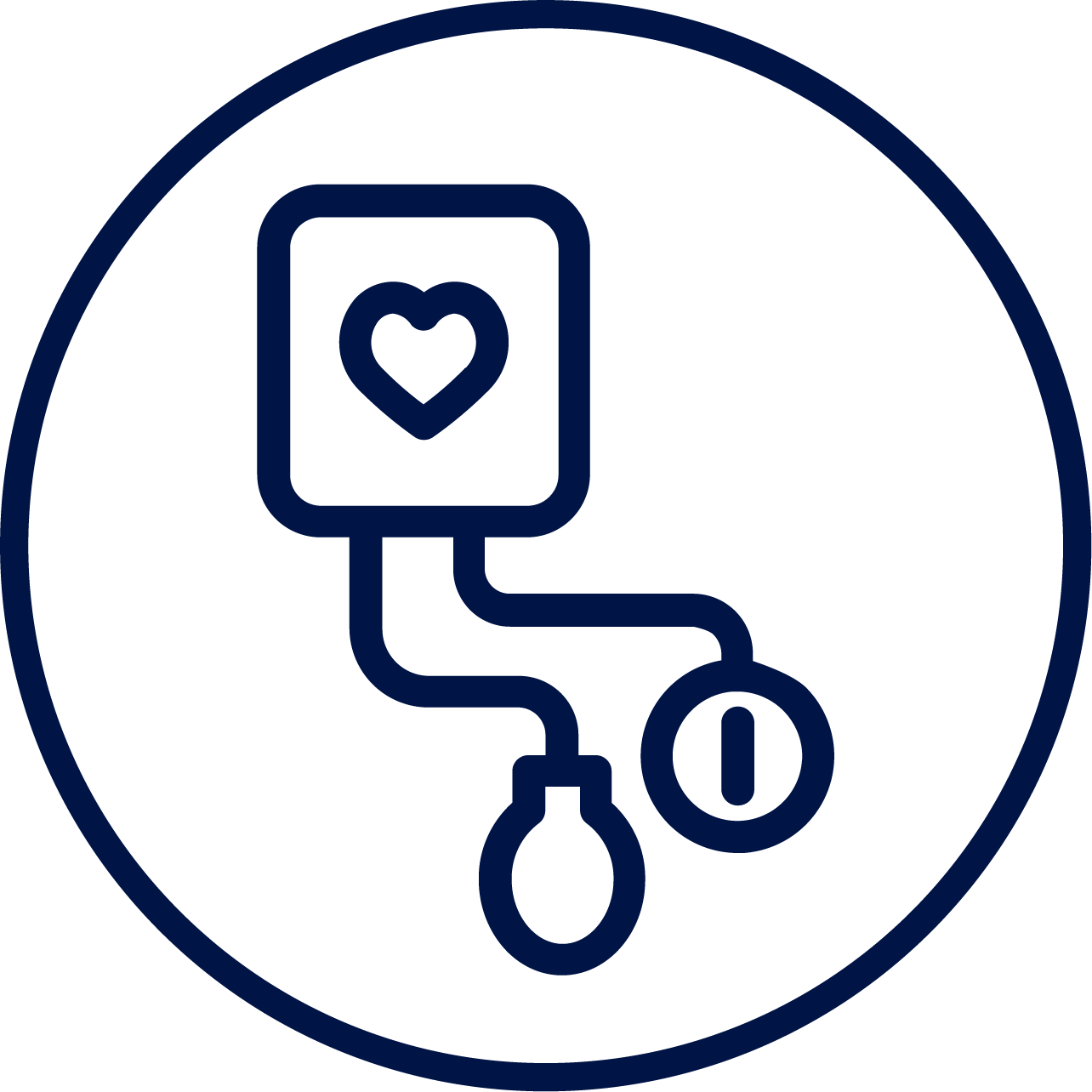 optimālam arteriālajam asinsspiedienam
[1,2]
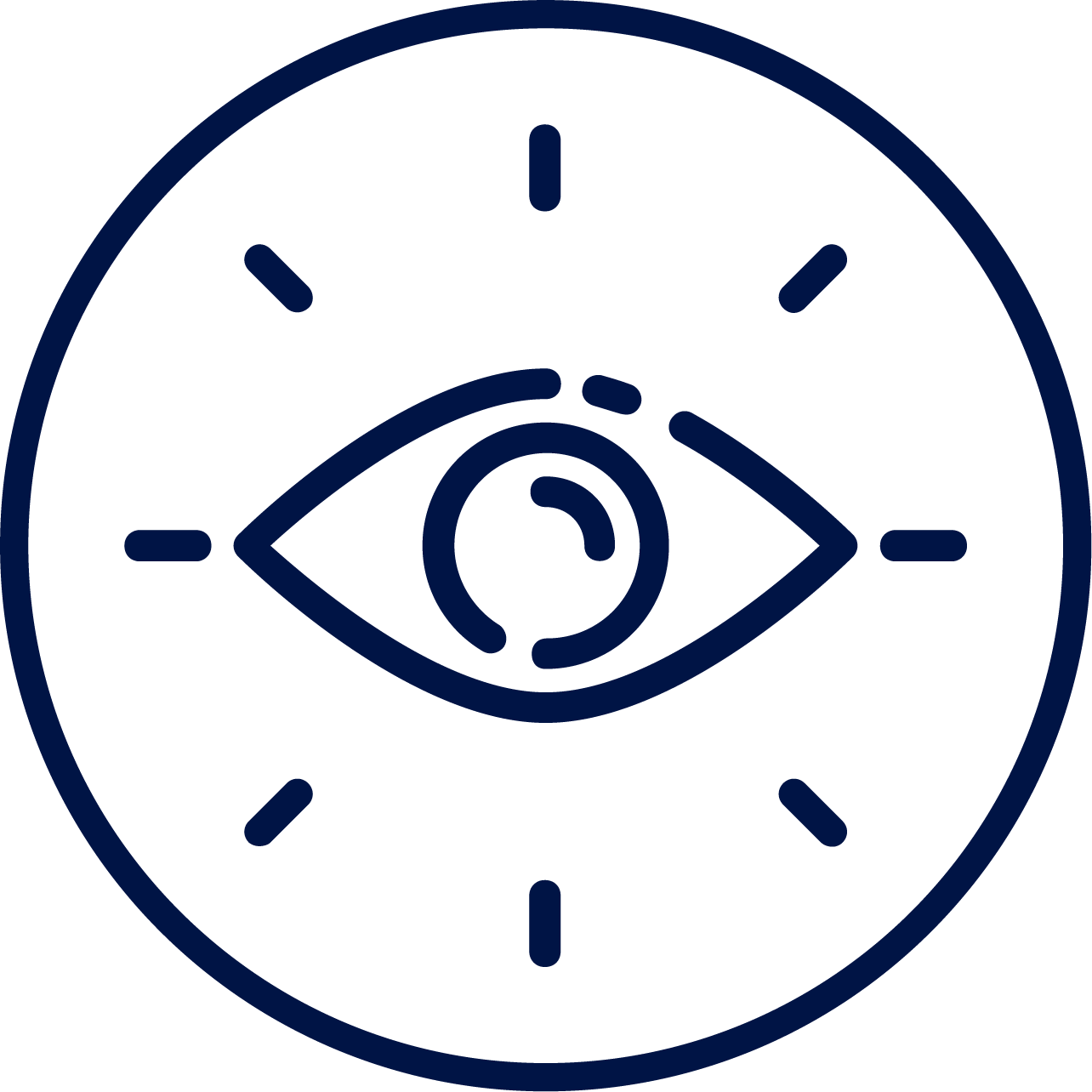 normālai redzes orgānu darbībai
[3]
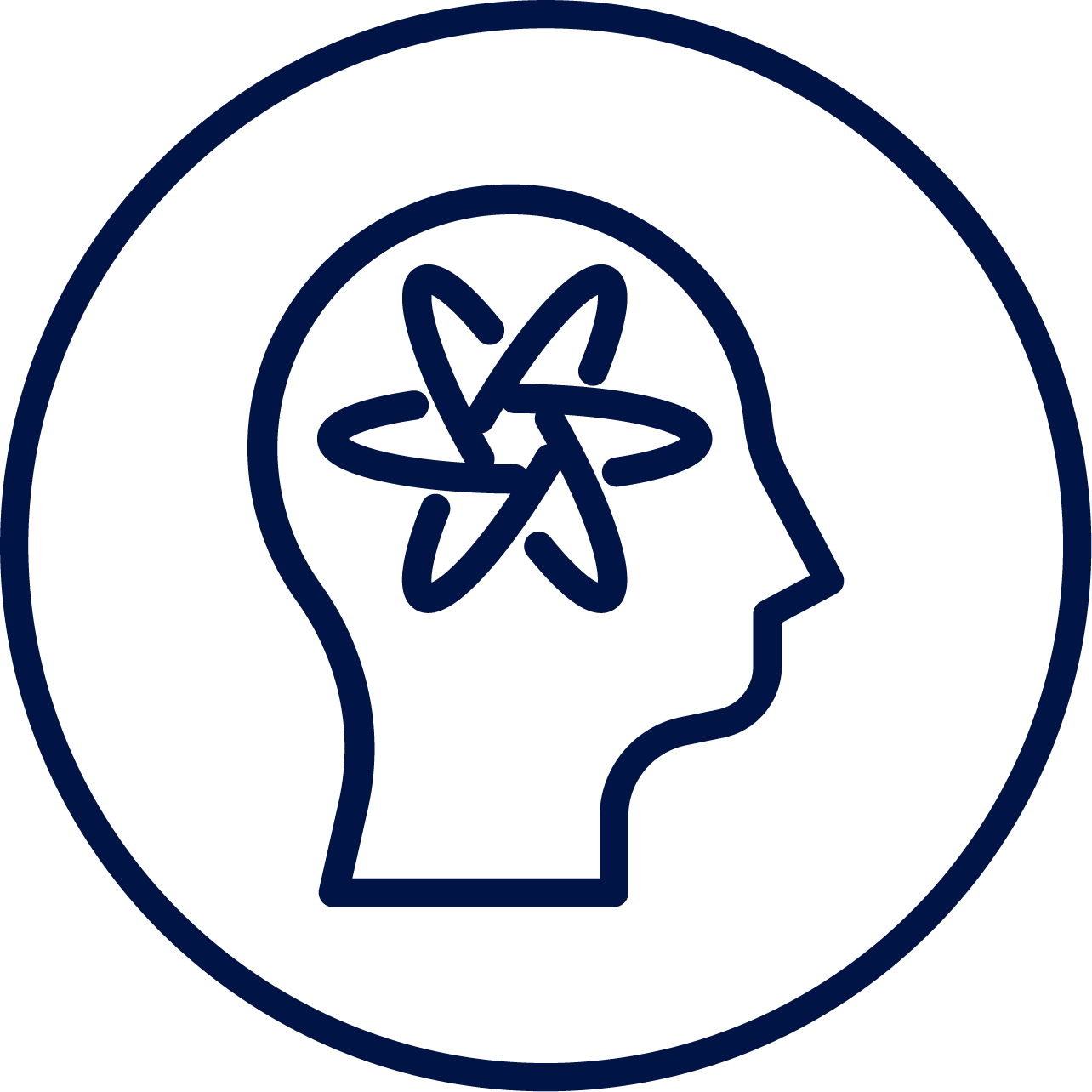 intelektuālajai attīstībai
[4]
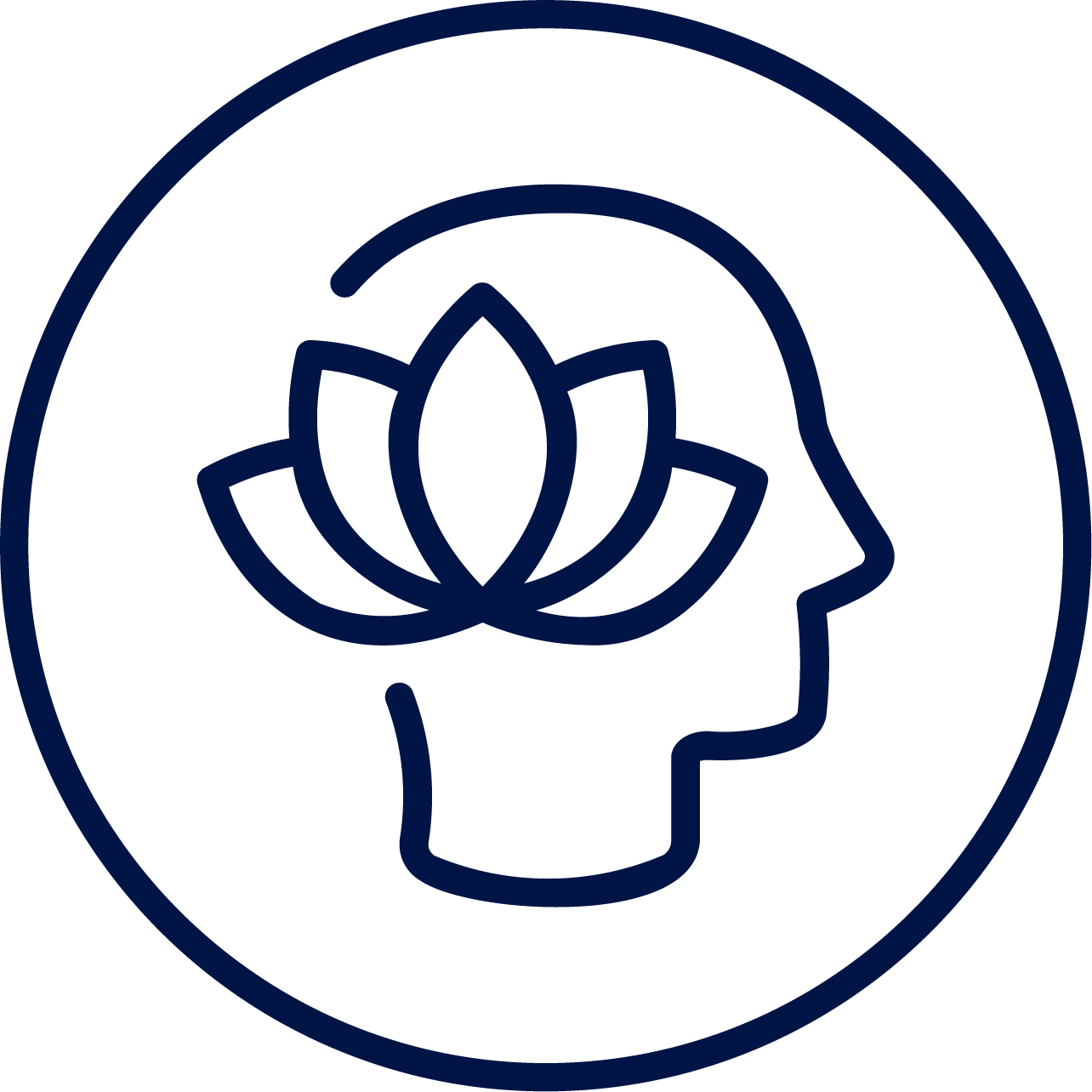 emocionālajai stabilitātei
[4]
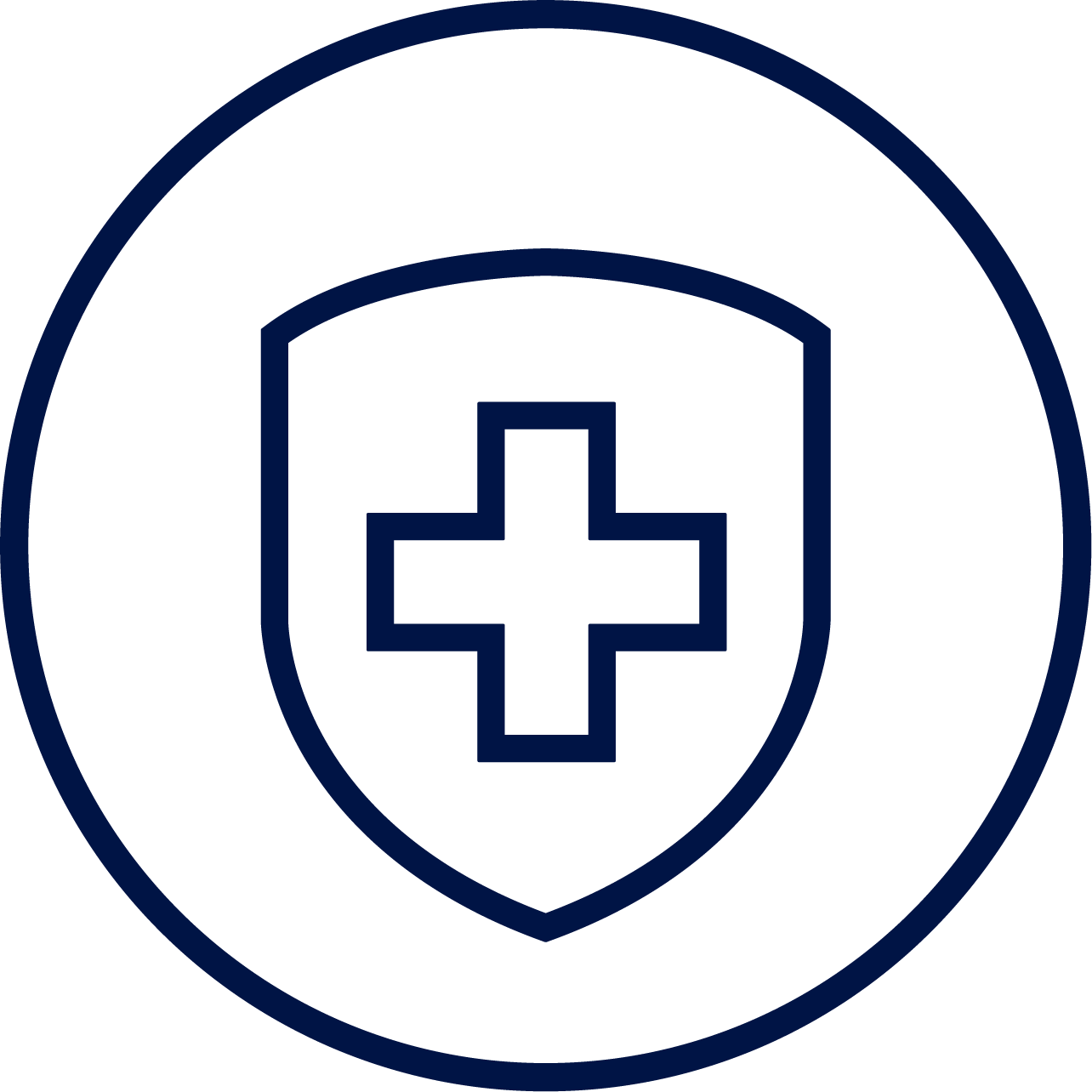 stiprai imunitātei
[5]
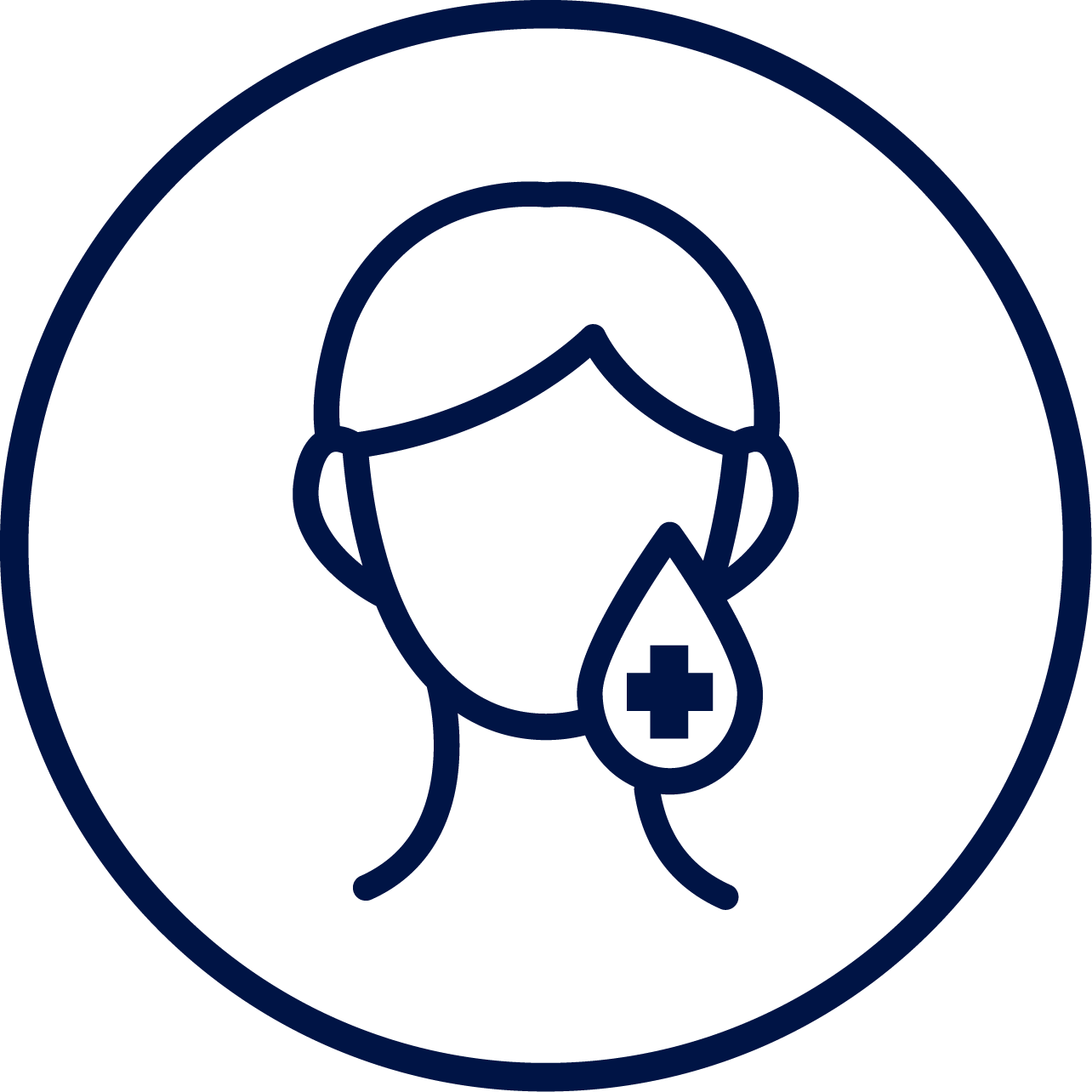 ādas veselībai
[6]
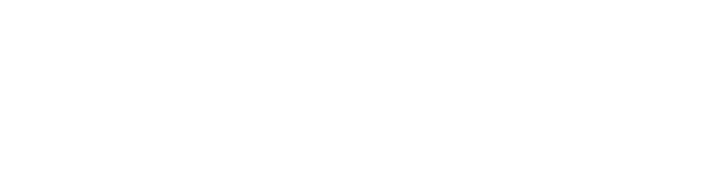 O!Mega-3 TG
[Speaker Notes: Pētījumi, kas apstiprina Omega-3 EPA un DHA īpašības:  
1-2 https://pubmed.ncbi.nlm.nih.gov/29993265/; https://pubmed.ncbi.nlm.nih.gov/30735073/ 
3 https://www.ncbi.nlm.nih.gov/pmc/articles/PMC6024720/ 
4 https://www.sciencedirect.com/science/article/abs/pii/S0091305715000593
5 https://www.frontiersin.org/articles/10.3389/fvets.2020.569939/full
6 https://pubmed.ncbi.nlm.nih.gov/24211275]
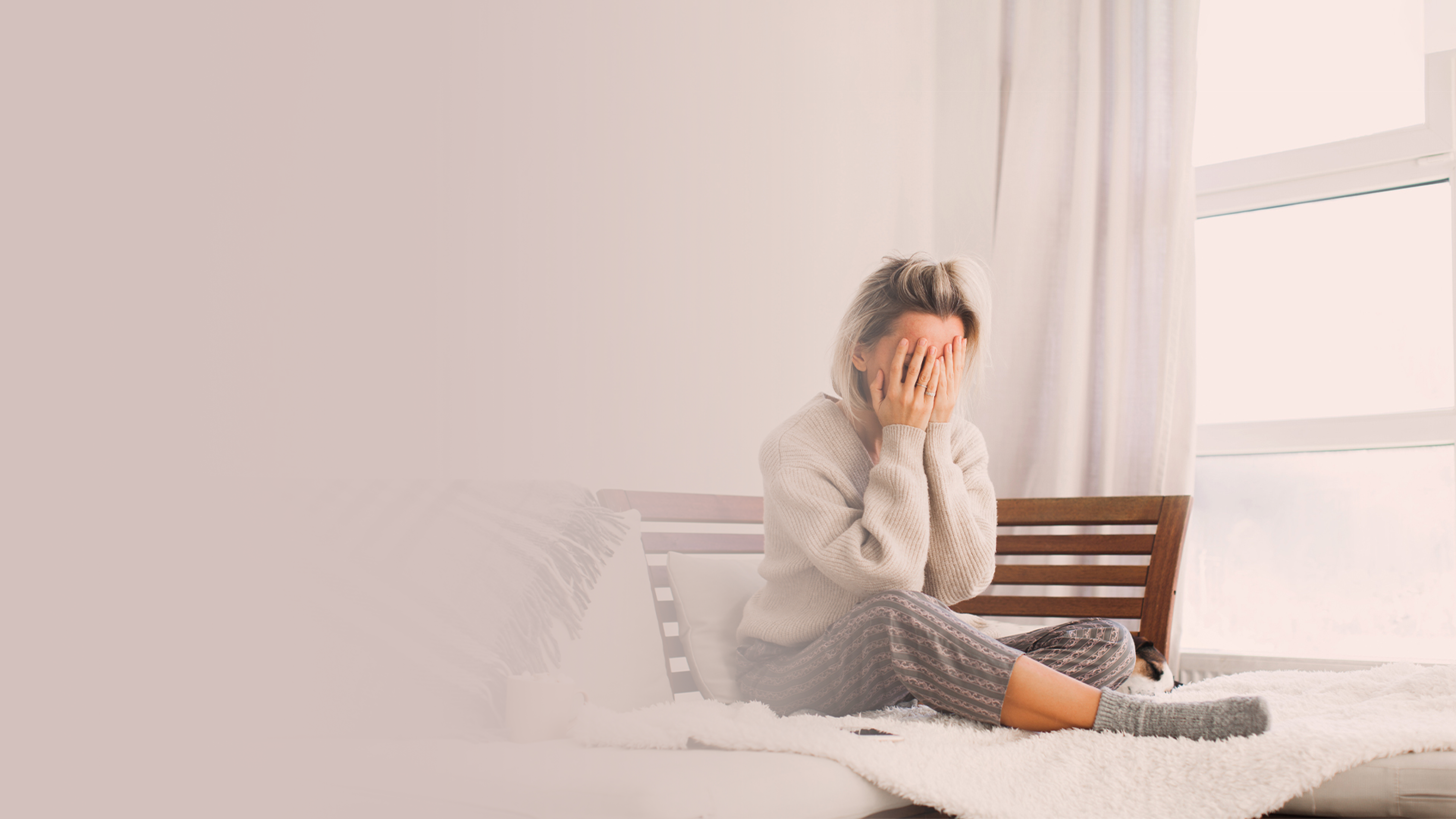 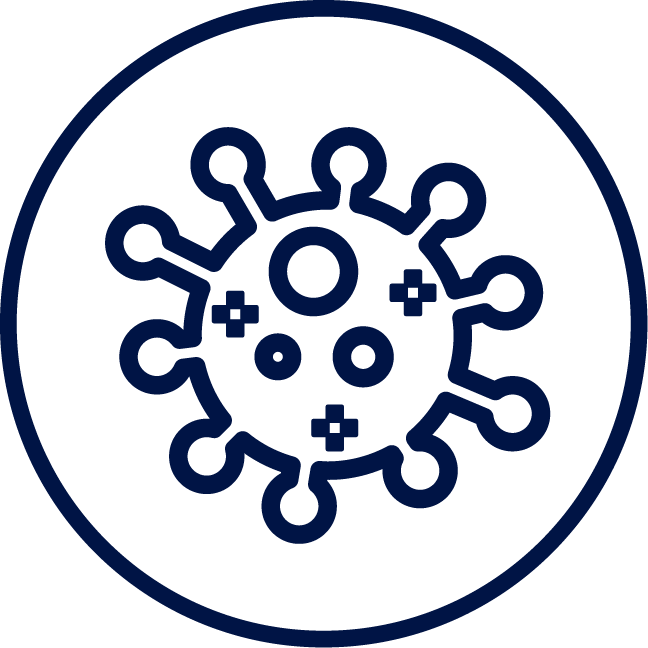 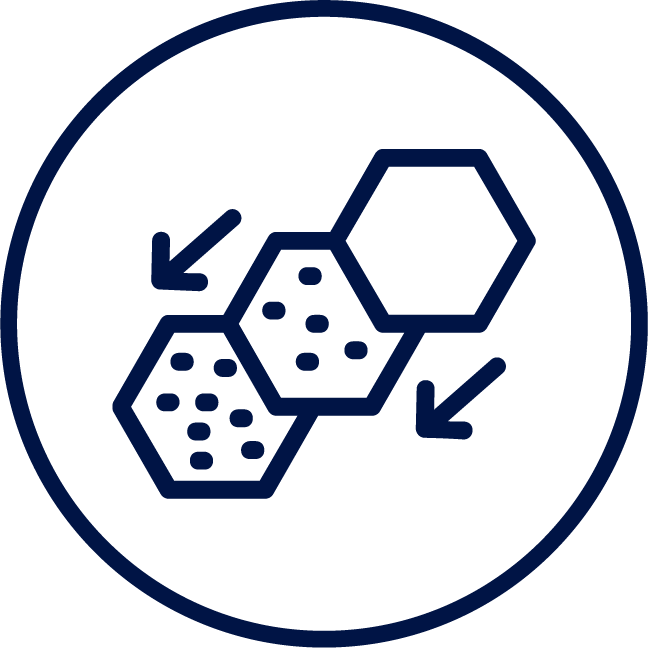 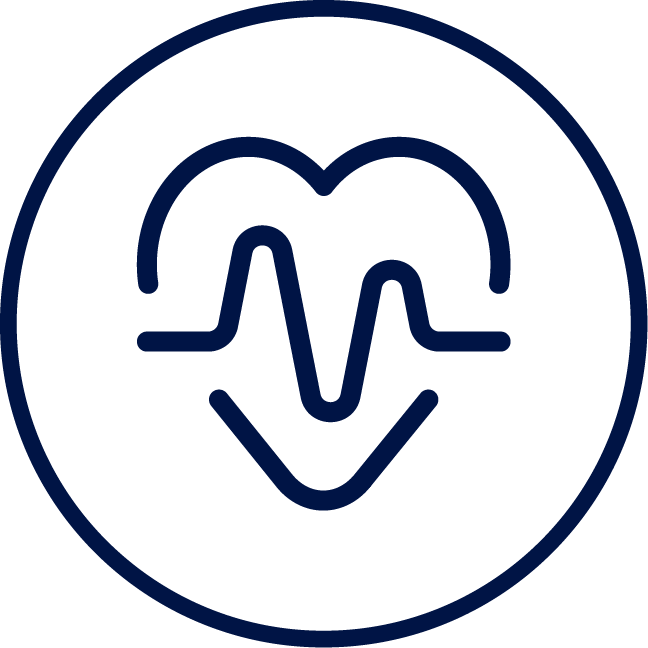 redzes pasliktināšanās un 
acu sausuma parādīšanās
atmiņas un uzmanības koncentrācijas traucējumiem
imunitātes pavājināšanās un 
vitalitātes līmeņa pazemināšanās
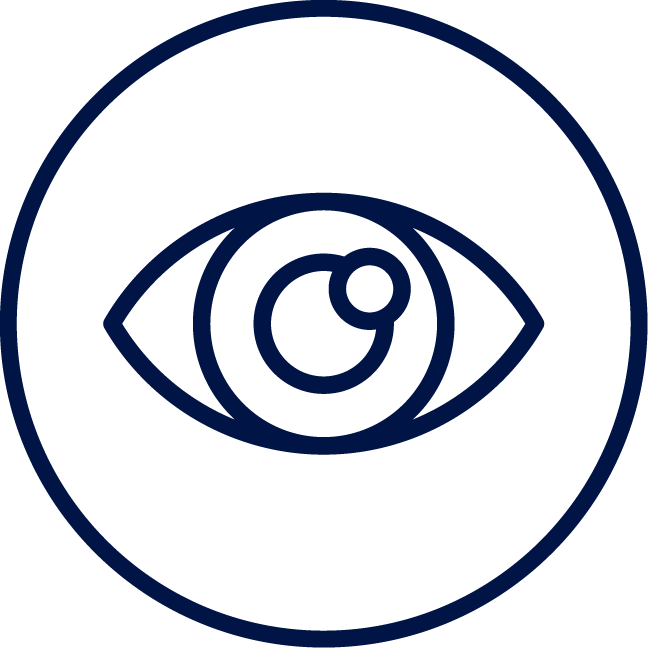 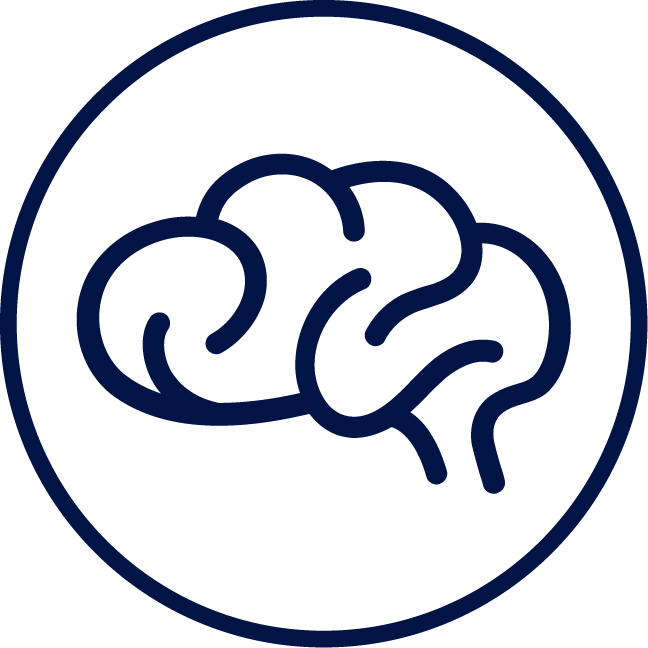 problēmām ar sirdi un asinsvadiem
ādas sausuma
Vairumā pasaules valstu cilvēki patērē 
EPA un DHA nepietiekamā daudzumā
[7]
To trūkums var novest pie:
lasīt pētījumu
O!Mega-3 TG
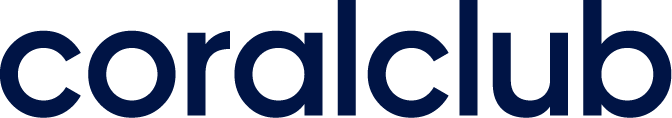 [Speaker Notes: Piezīme sakarā ar pētījumu 
2016. gadā pirmo reizi tika publicēts visaptverošs pārskats, kurā norādīts, ka pieaugušajiem lielākajā daļā pasaules reģionu ir "zems" vai "ļoti zems" Omega-3 PUFA līmenis, īpaši eikozapentaēnskābe (EPA) un dokozaheksaēnskābe (DHA). 

Balstoties uz 298 pētījumu analīzi, tika izveidota karte, kas parāda EPA un DHA līmeni veselu, pieaugušu cilvēku asinsritē visā pasaulē. 

Reģioni ar augstu EPA un DHA līmeni tika konstatēti galvenokārt valstīs, kas atrodas netālu no Japānas jūras (Japāna, Dienvidkoreja un Krievijas Primorskij Krai) un Skandināvijā (Dānijā, Norvēģijā un Grenlandē). 

Mērens EPA un DHA līmenis ir novērots Ziemeļkanādā, Čīlē, Islandē, Somijā, Zviedrijā, Tunisijā, Honkongā, Mongolijā un Franču Polinēzijā. 

Zems EPA un DHA līmenis ir konstatēts: 
Eiropa (Beļģija, Čehija, Francija, Vācija, Skotija, Spānija, Nīderlande), 
Tuvo Austrumu valstis (Izraēla), Āzija (Ķīna, Krievija un Singapūra), 
Okeānija (Austrālija un Jaunzēlande), 
Āfrika (Dienvidāfrika un Tanzānija). 

Ļoti zems EPA un DHA līmenis tika konstatēts šādu valstu iedzīvotāju asinīs: 
Ziemeļamerika (Kanāda un ASV), 
Centrālamerika un Dienvidamerika (Gvatemala un Brazīlija), 
Eiropa (Īrija, Lielbritānija, Itālija, Grieķija, Serbija un Turcija), 
Tuvie Austrumi (Irāna un Bahreina), 
Dienvidaustrumāzija (Indija) Āfrika (Kenija). 

Ne visas valstis varēja atrast pētījumus, kas atbilst kritērijiem, kādi izvirzīti iekļaušanai analīzē. Tomēr zinātnieki, pamatojoties uz kaimiņvalstu datiem, izvirza pieņēmumu, ka EPA un DHA līmenis Austrumeiropas un Centrālāzijas iedzīvotāju asinīs, visticamāk, ir no "zema" līdz "ļoti zemam".]
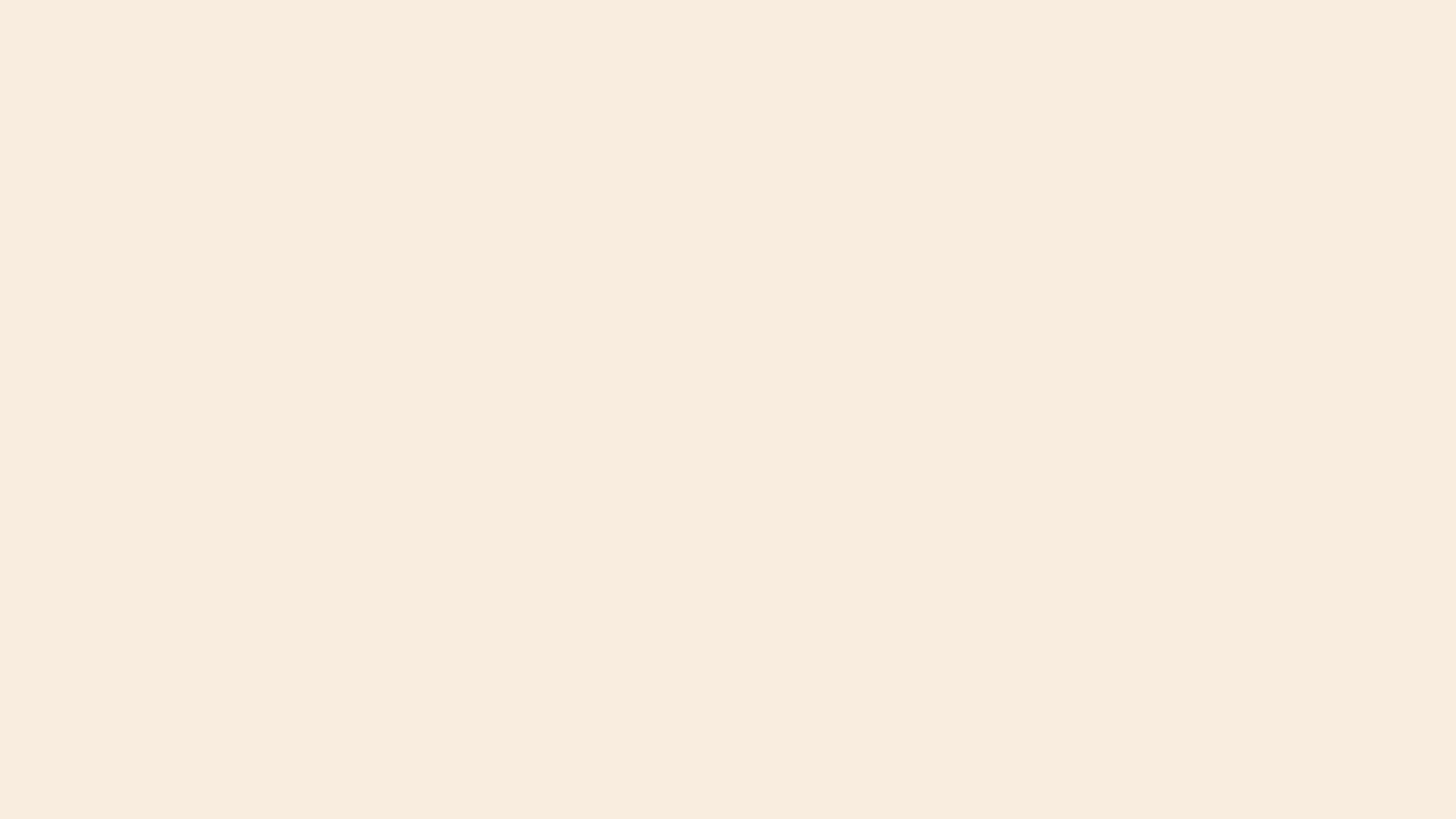 Mūsdienu Rietumu pasaules ēdienkarte
 ≠ EPA un DHA avots
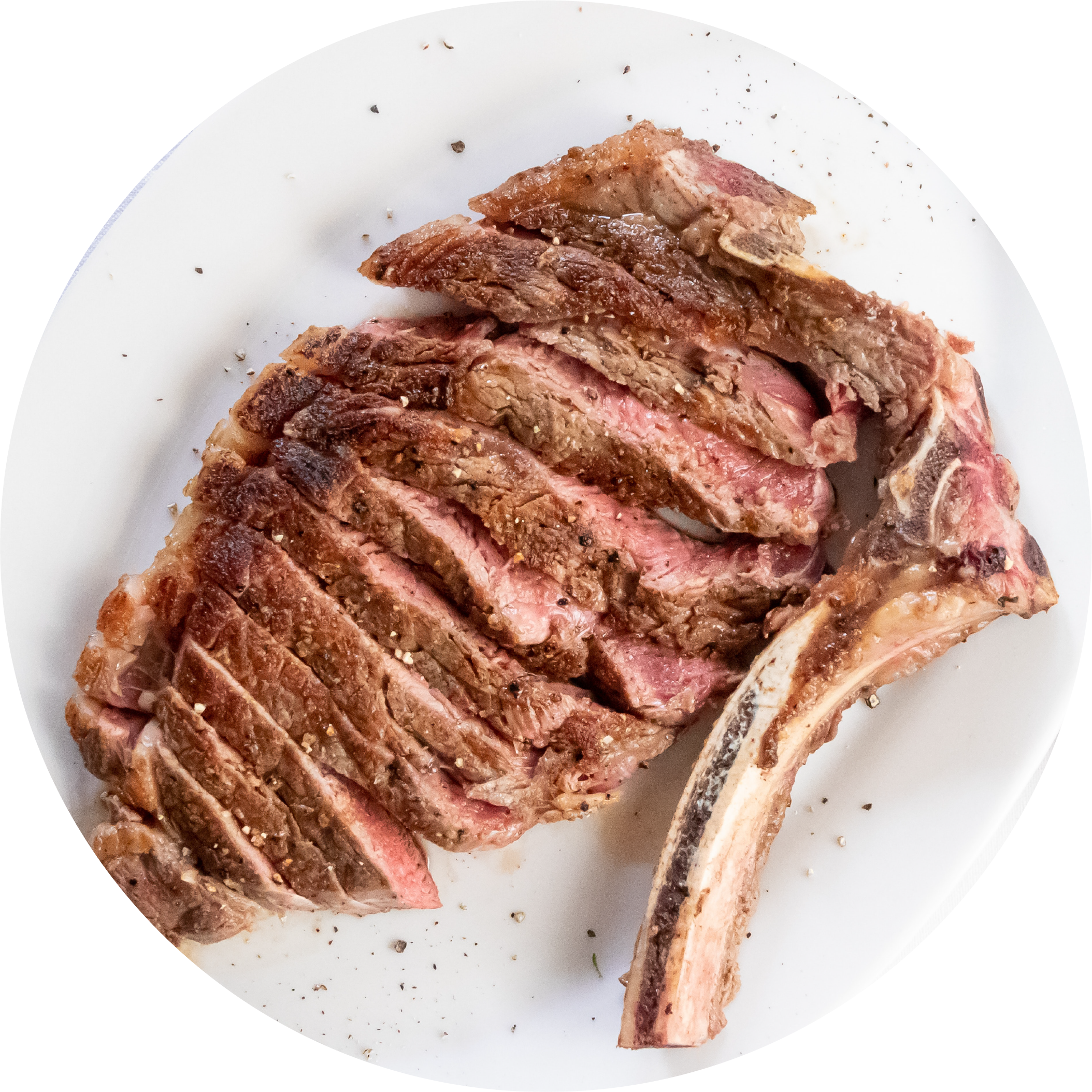 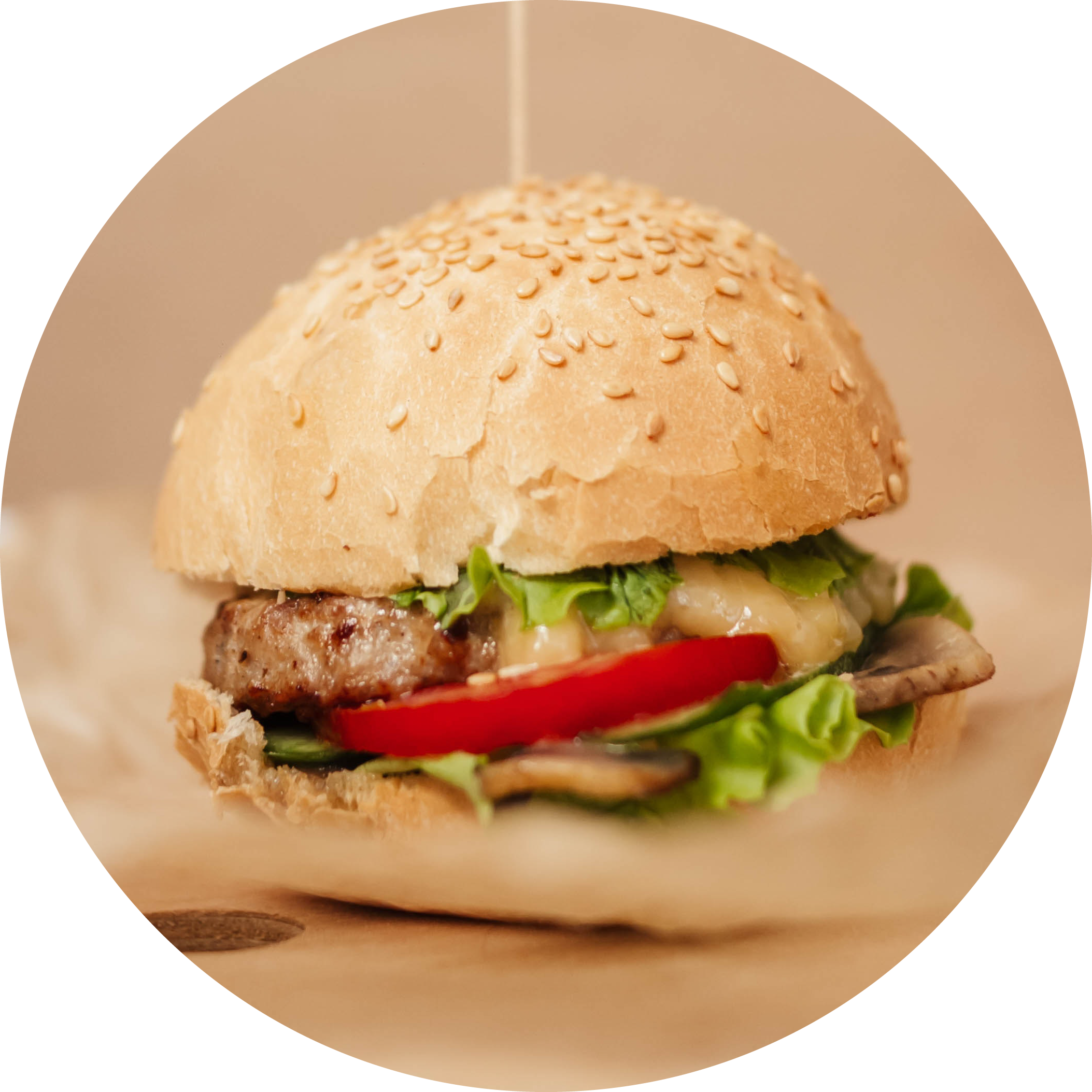 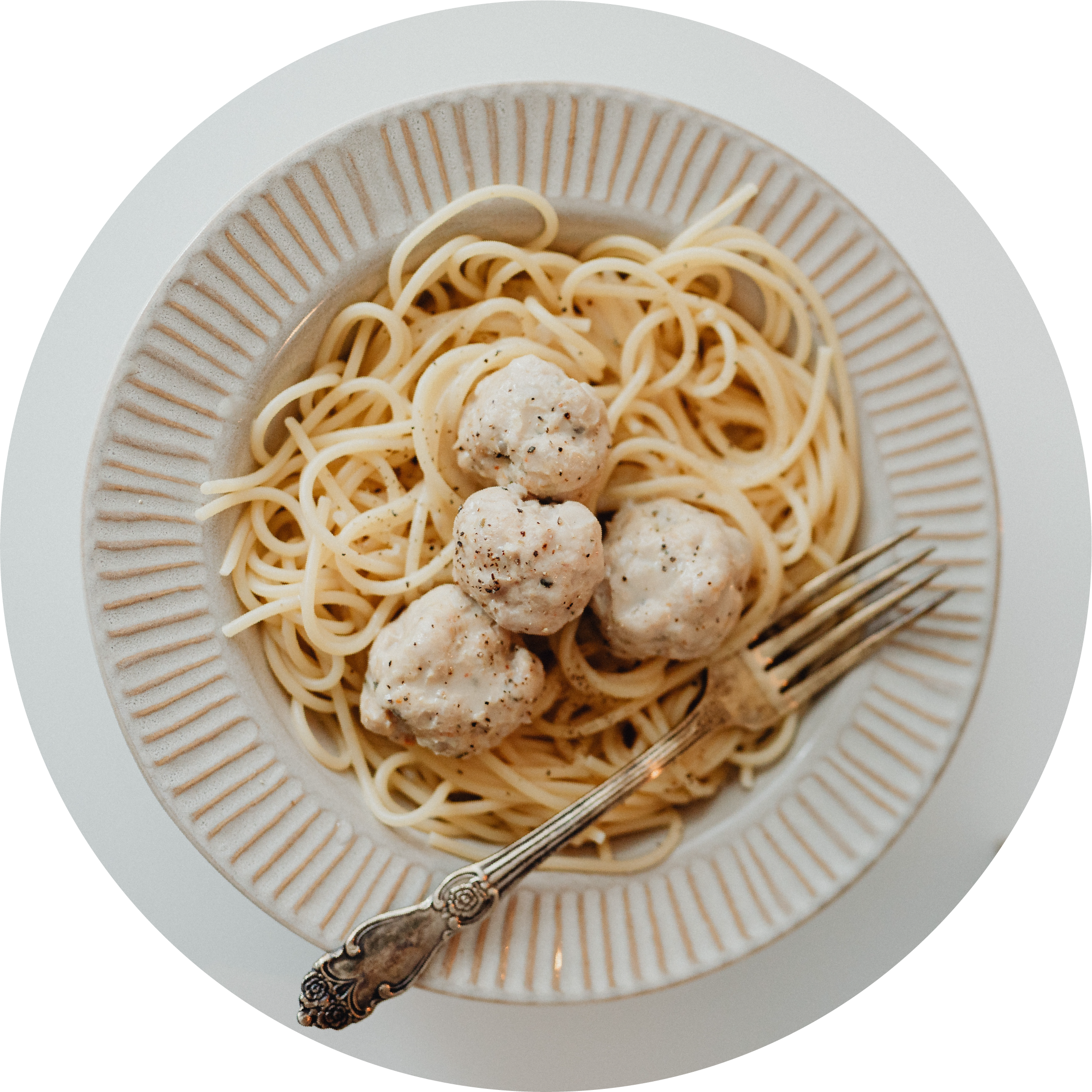 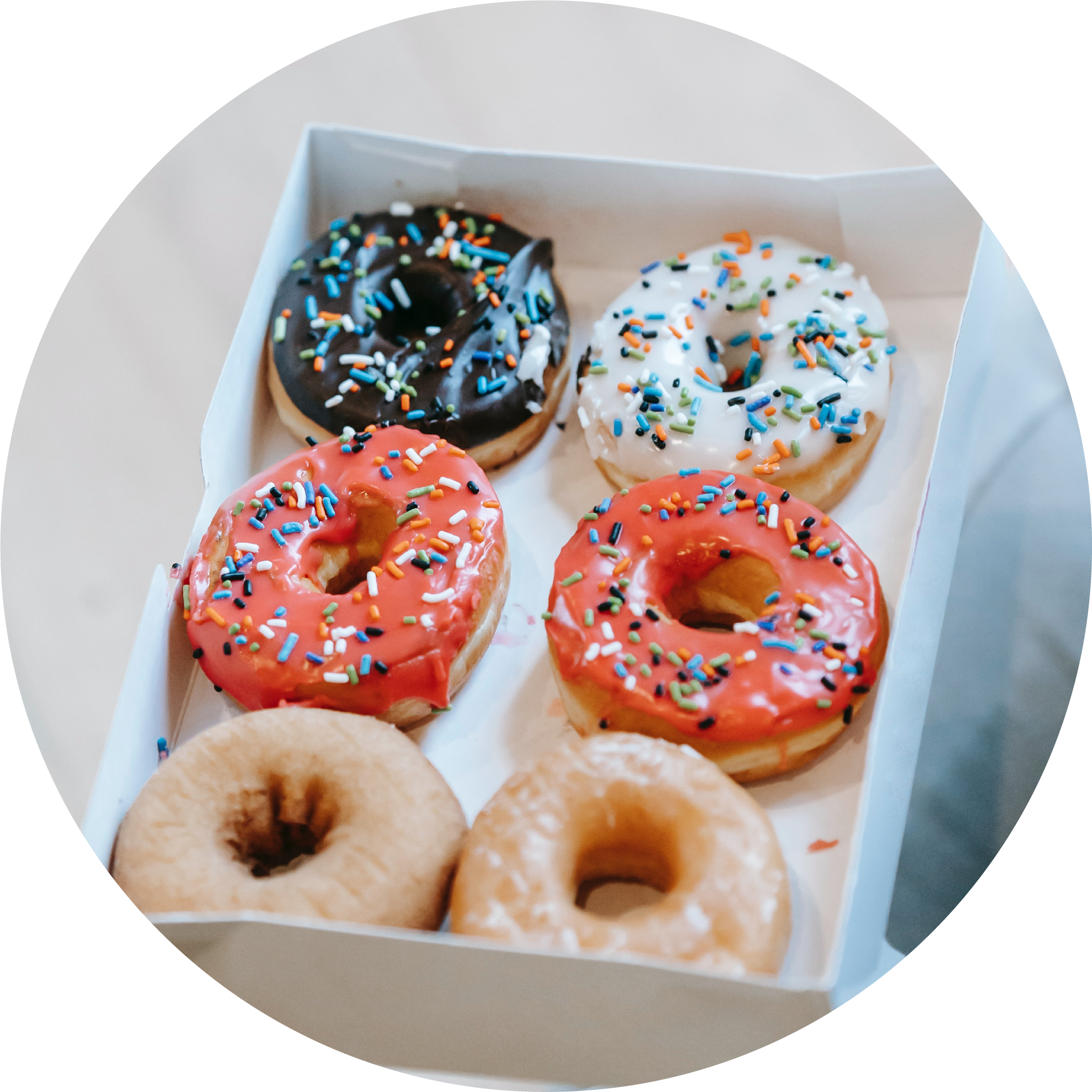 Pārmērīgs cieto, dzīvnieku 
izcelsmes tauku daudzums
Pārmērīgs kaitīgo 
transtaukskābju daudzums
Rafinēti produkti
Cukurs
O!Mega-3 TG
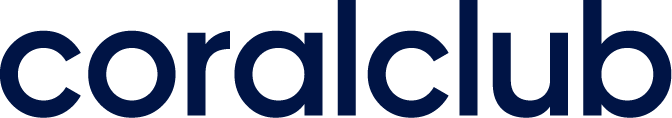 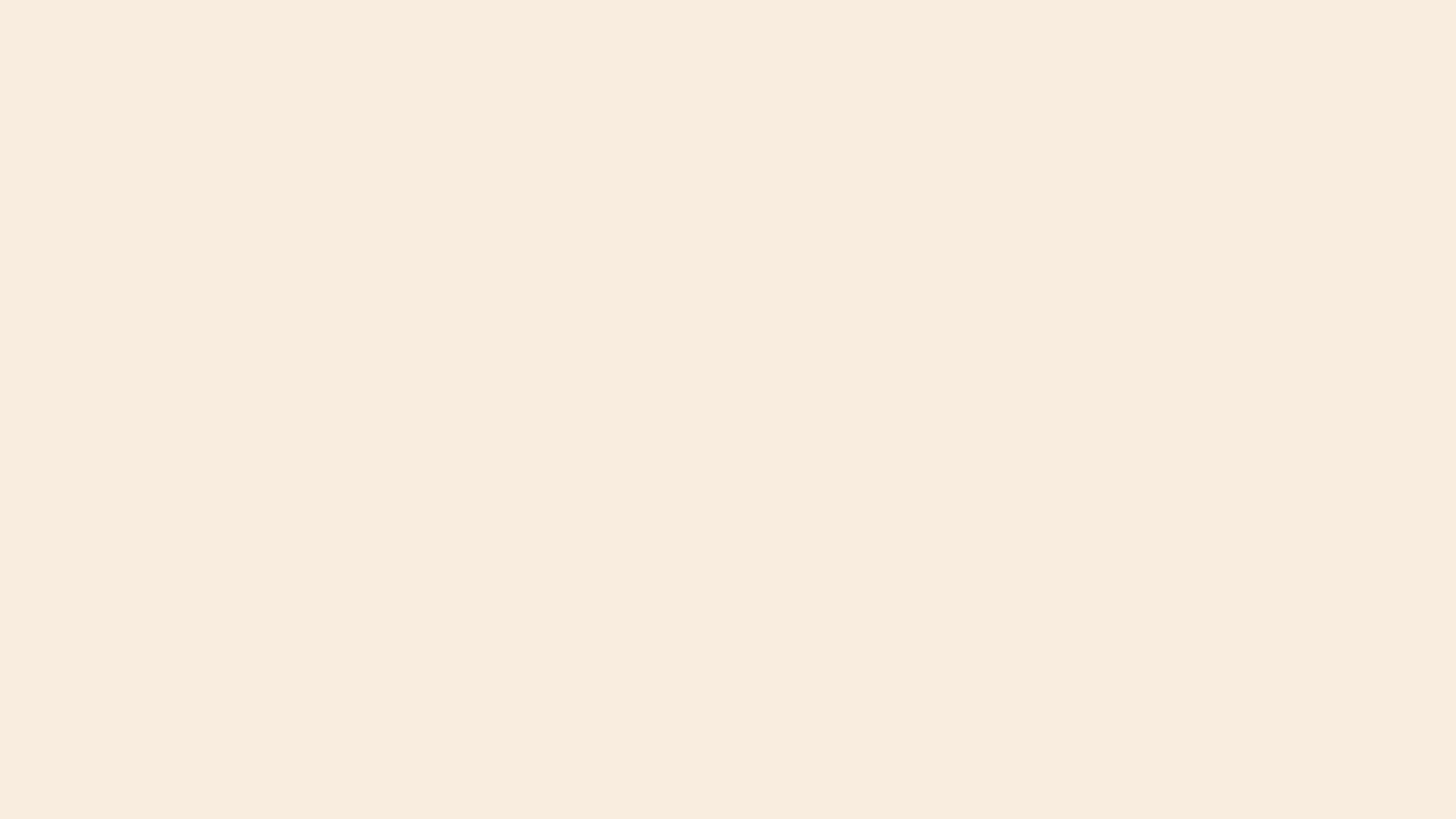 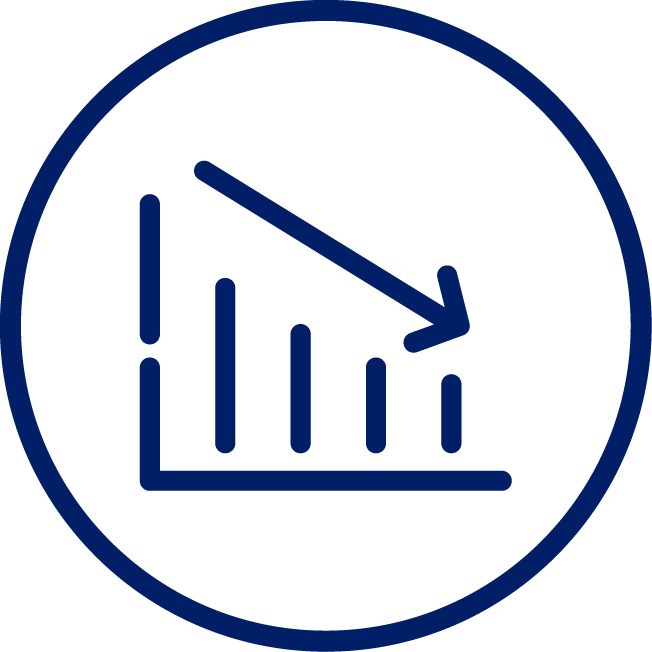 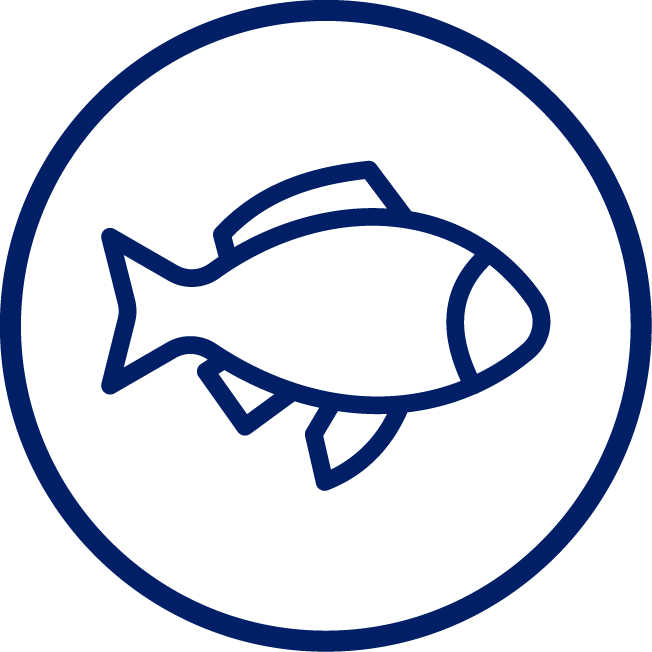 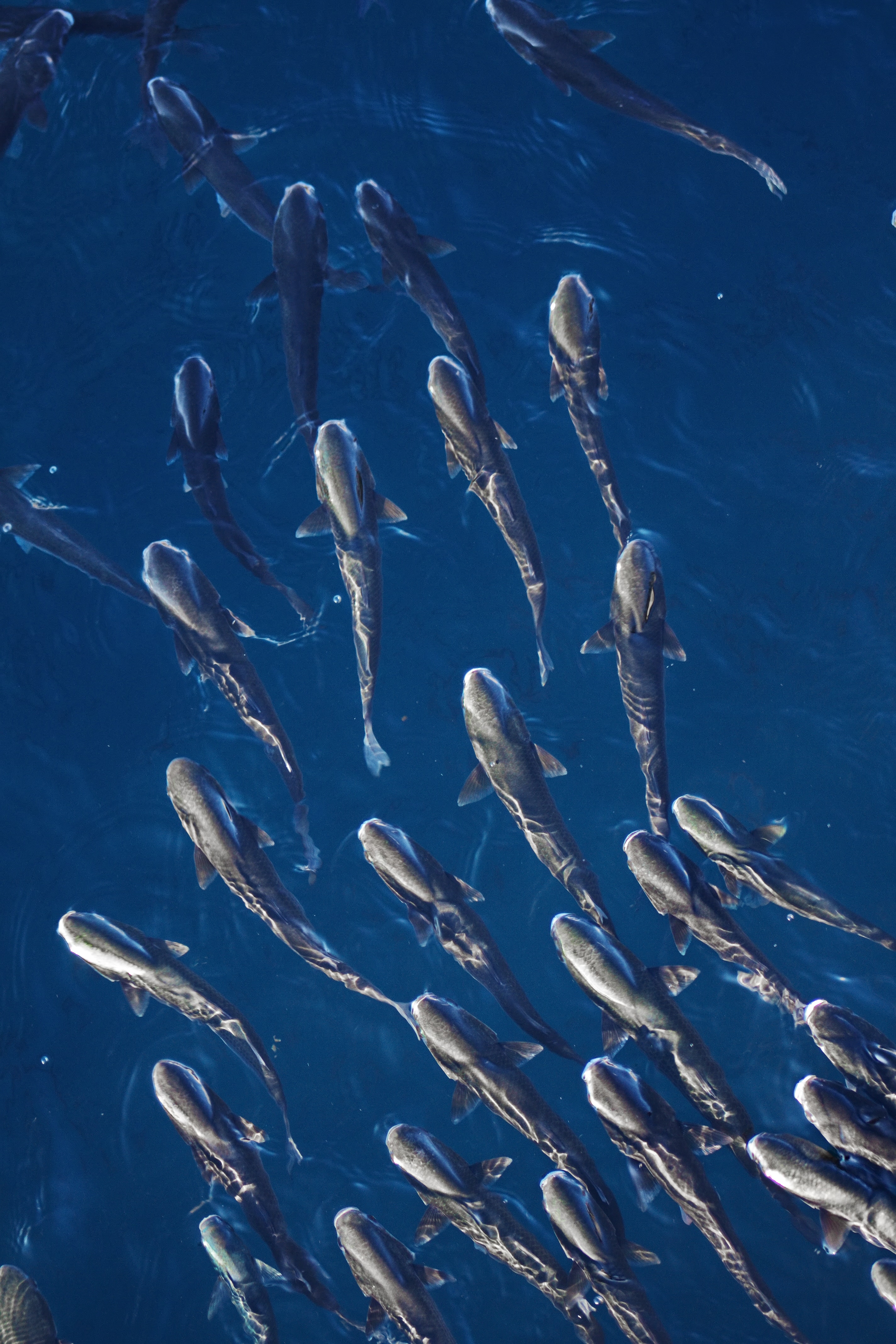 Pat tie, kas regulāri ēd zivis, 
var saskarties ar EPA 
un DHA trūkumu organismā
Industriāli audzētās zivīs 
parasti ir zems EPA 
un DHA saturs 
rūpnieciskās barības dēļ, 
kas satur maz Omega-3
EPA un DHA lielā daudzumā 
satur tikai aukstūdens jūras zivis
siļķe 
lasis 
menca 
makrele
tuncis 
sardīnes 
anšovi
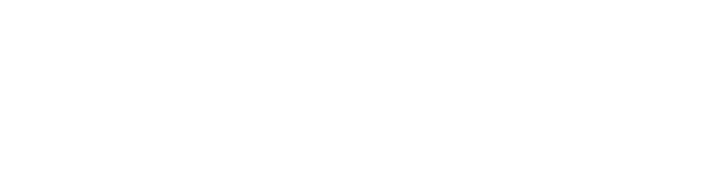 O!Mega-3 TG
[Speaker Notes: EPA un DHA sintezē mikroaļģes, ar ko barojas zooplanktons, kuru pēc tam ēd mazas un lielas zivis. Tādējādi EPA un DHA migrē pa barības ķēdi, nonākot tunča, skumbrijas, jūras laša vai jebkuru citu aukstūdens jūras zivju gaļā. 

Veikalu plauktos galvenokārt atrodamas industriāli audzētas zivis. EPA un DHA saturs, piemēram, "akvakultūras" lašos ir gandrīz 100% atkarīgs no tā, cik daudz EPA un DHA tiks (vai netiks) pievienots barībai.]
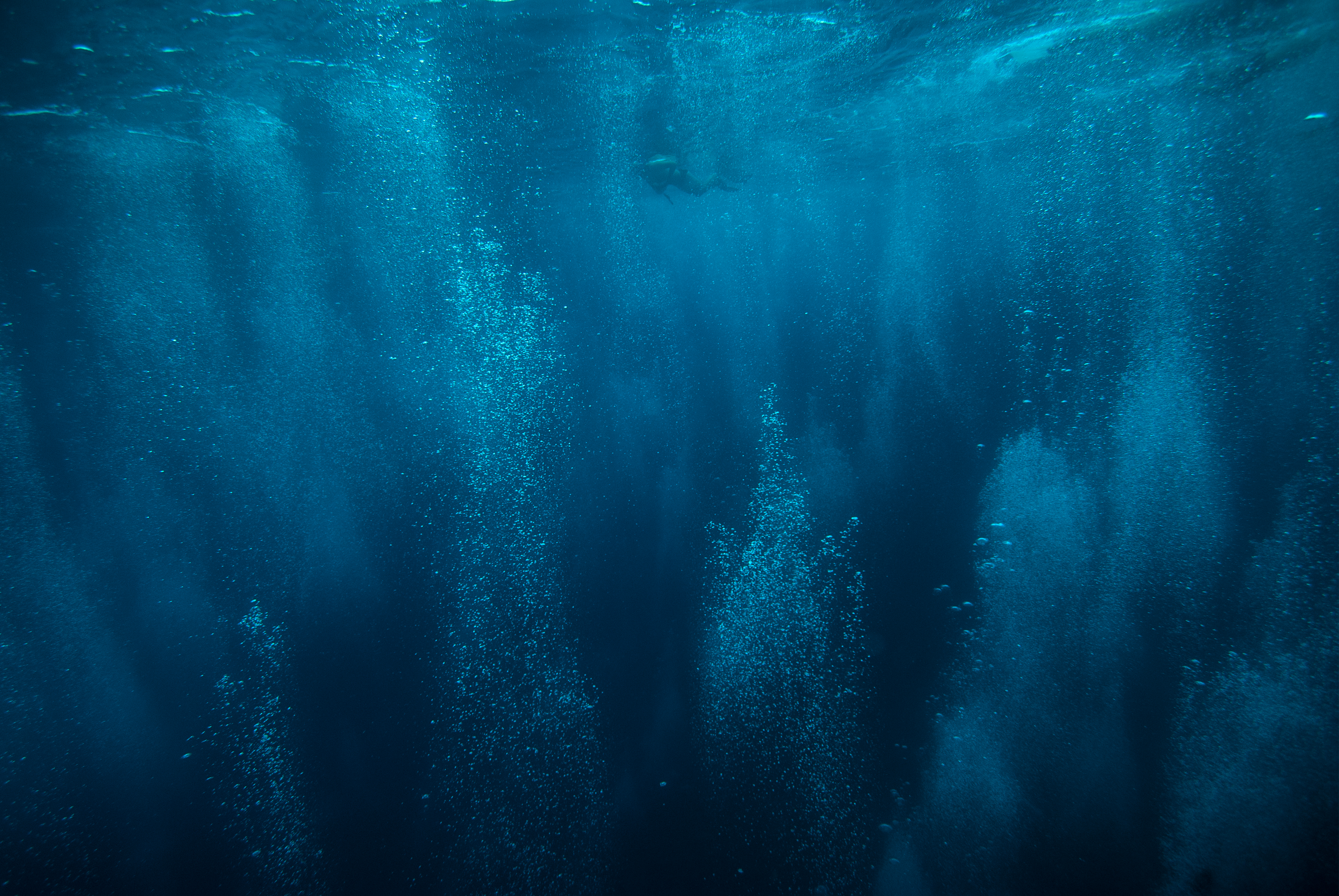 Ienirstam Omegas pasaules dziļumos…
Lai EPA un DHA dotu organismam 
lielāku labumu, zinātnieki ir izgudrojuši metodes 
Omega-3 PUFA koncentrācijas paaugstināšanai.
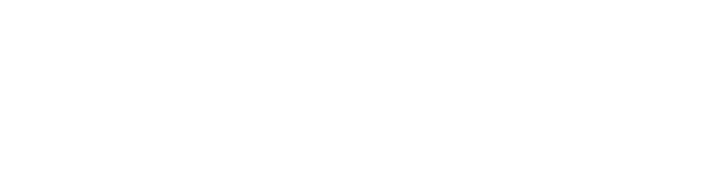 O!Mega-3 TG
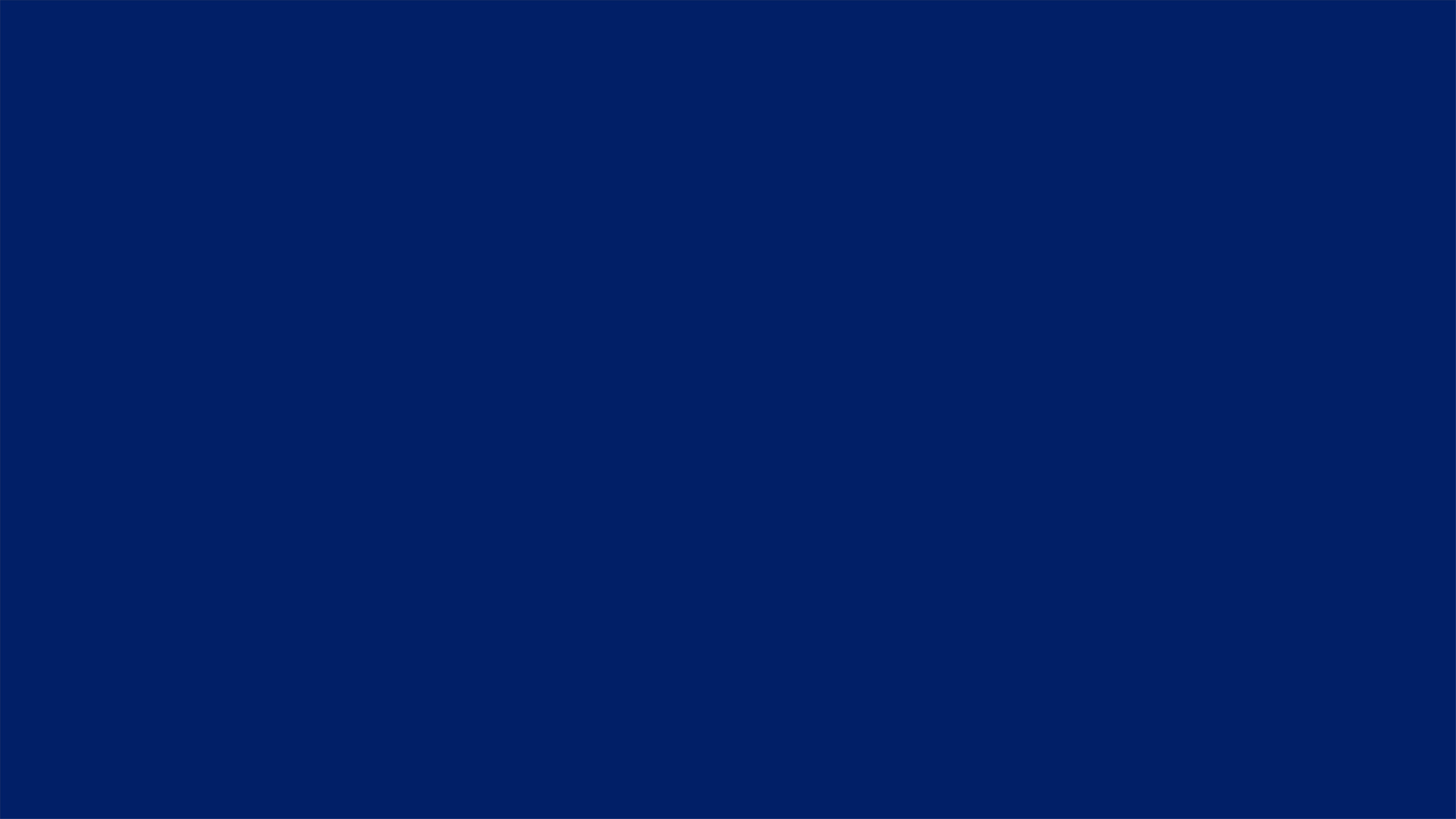 Interesterifikācijas process
Atkārtotas esterifikācijas process
Zivju eļļa (satur EPA un DHA 
dabīgajā, triglicerīdu formā)
15-20%
EPA un DHA
>60%
EPA un DHA atjaunotā, 
triglicerīdu formā
EPA un DHA 
etilestera formā
Kā sasniegt augstu EPA un DHA koncentrāciju?
Atjauno EPA un DHA formu, tuvu dabīgajai, un vēl vairāk palielina to koncentrāciju produktā.
Palīdz atdalīt EPA un DHA no citām taukskābēm un palielina to koncentrāciju produktā.
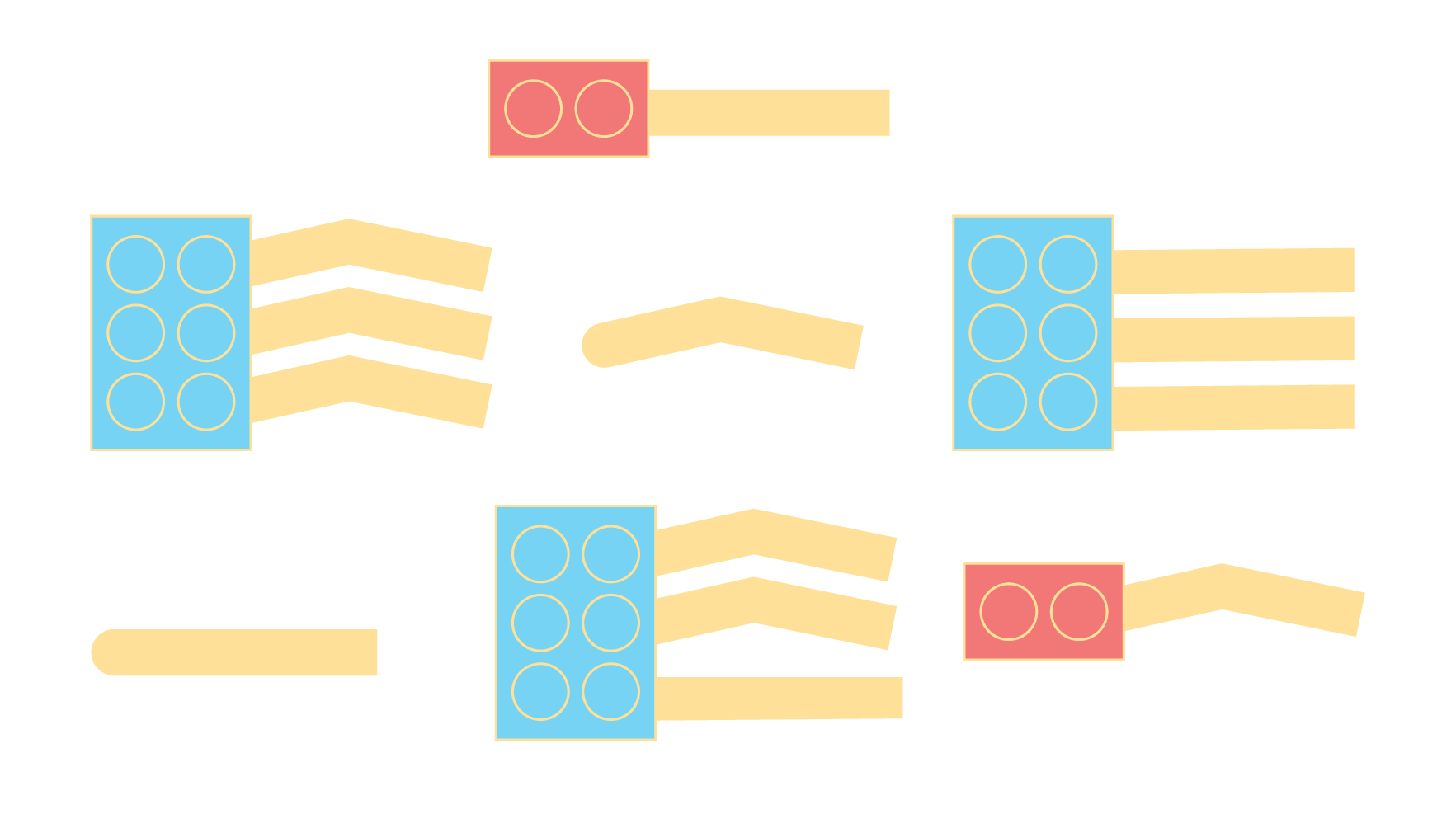 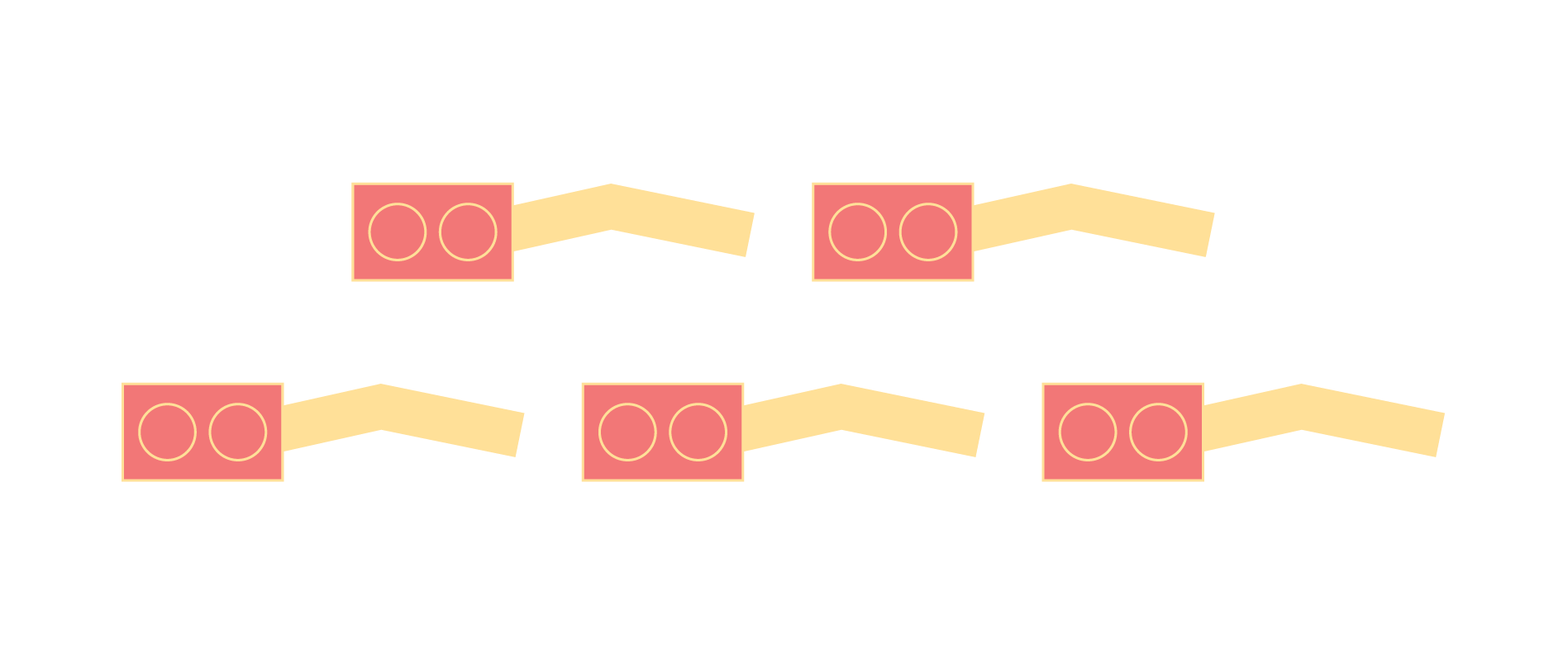 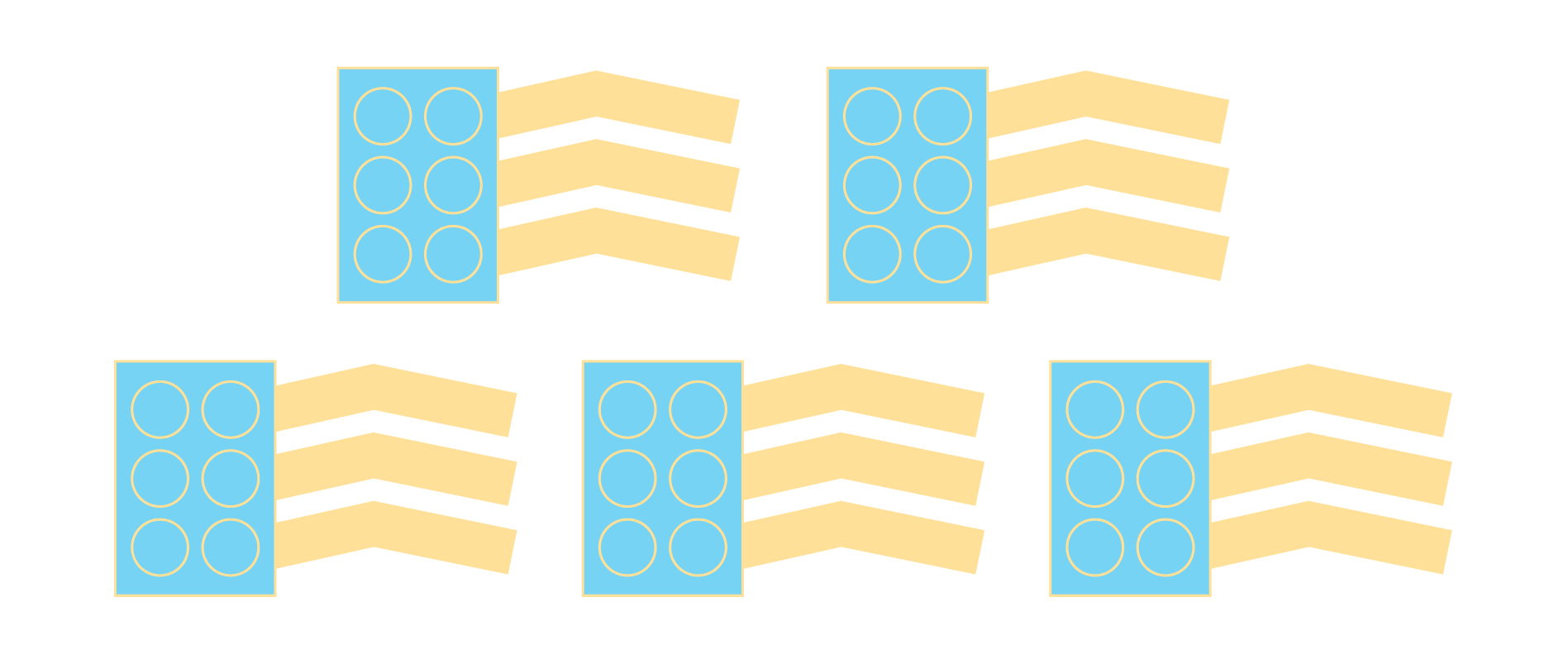 Izejvielas no 
zivju masas
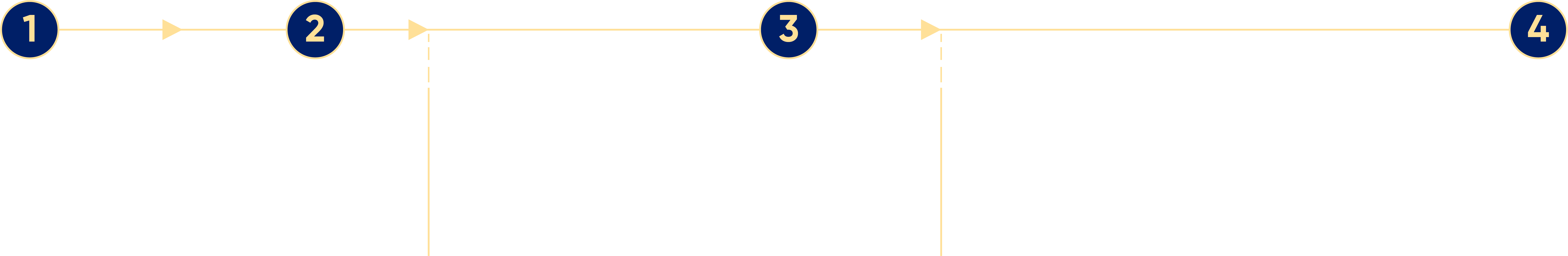 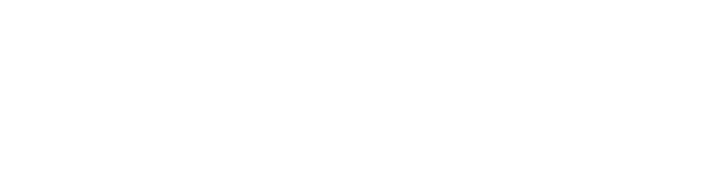 O!Mega-3 TG
[Speaker Notes: Lai izveidotu uztura bagātinātāju ar augstu Omega-3 koncentrāciju, eļļa vispirms tiek atdalīti no zivju masas. Tad tiek pārveidoti dažādu taukskābju savienojumi un no tiem izdalīti EPA un DHA, lai iegūtu bagātinātu produktu – izmantojot pāresterificēšanu. 

Kā tas notiek? 
Noteiktos apstākļos dabīgajai zivju eļļai pievieno vienvērtīgo spirtu etanolu, kas spēj uzņemt tikai 1 taukskābju molekulu, un taukskābju apmaiņas reakcijas rezultātā starp glicerīnu un etanolu veidojas 3 veidu etanola savienojumi: tikai ar PUFA, tikai ar mononepiesātinātajām taukskābēm un tikai ar piesātinātajām taukskābēm. Nākamais uzdevums ir atdalīt etanola savienojumus ar PUFA no visiem pārējiem. Etanola - PUFA savienojumi ir vieglākie, šķidrākie un kustīgākie no visiem izveidotajiem savienojumiem, tāpēc tos var atdalīt, pazeminot temperatūru un centrifugējot. Tādējādi tiek iegūta Omega-3 PUFA etilestera forma. 

Pēc tam zinātnieki pievērsās turpmākai EPA un DHA koncentrācijas palielināšanu, un radās ideja atkārtoti esterificēt DHA un EPA etilestera formu. Procesu sauca par "pāresterificēšanu", jo šī atkārtotā reakcija norit līdzīgi, bet tas, kas agrāk sacietē, tiek izņemts un viss šķidrais (etilestera savienojumi ar PUFA) tiek noņemts. Rezultātā Omega-3 skābju koncentrācija palielinās vēl vairāk un tās iegūst atjaunotu triglicerīdu formu, līdzīgu dabīgajai.]
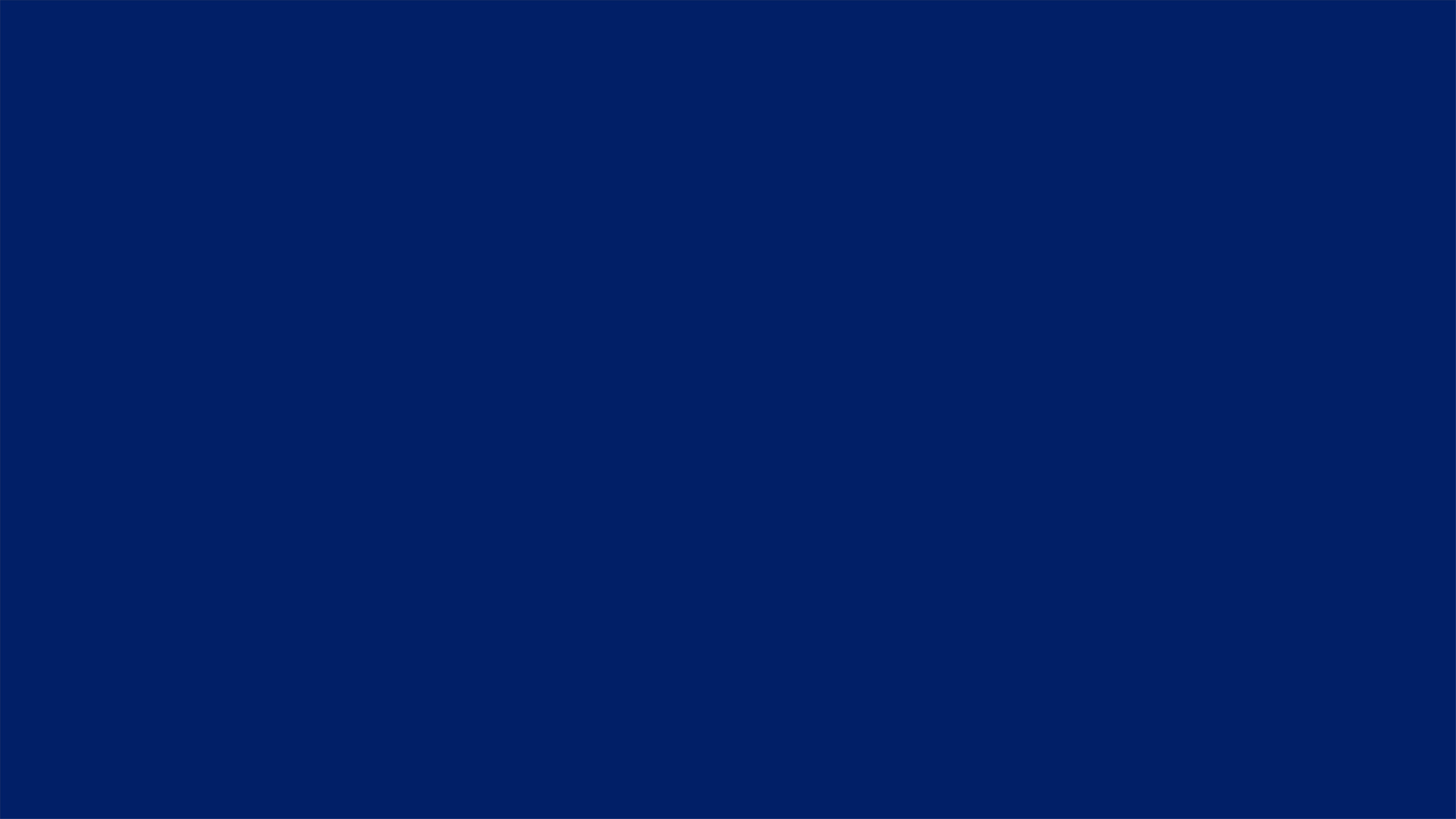 Atjaunota 
triglicerīdu forma
Dabīgā triglicerīdu forma
Etilestera forma
jau sen tiek izmantota 
diētiskajos uztura bagātinātājos
EPA un DHA savienojumu dažādās formas:
ieguvusi popularitāti 
pēdējo gadu laikā
sastopama zivju eļļā
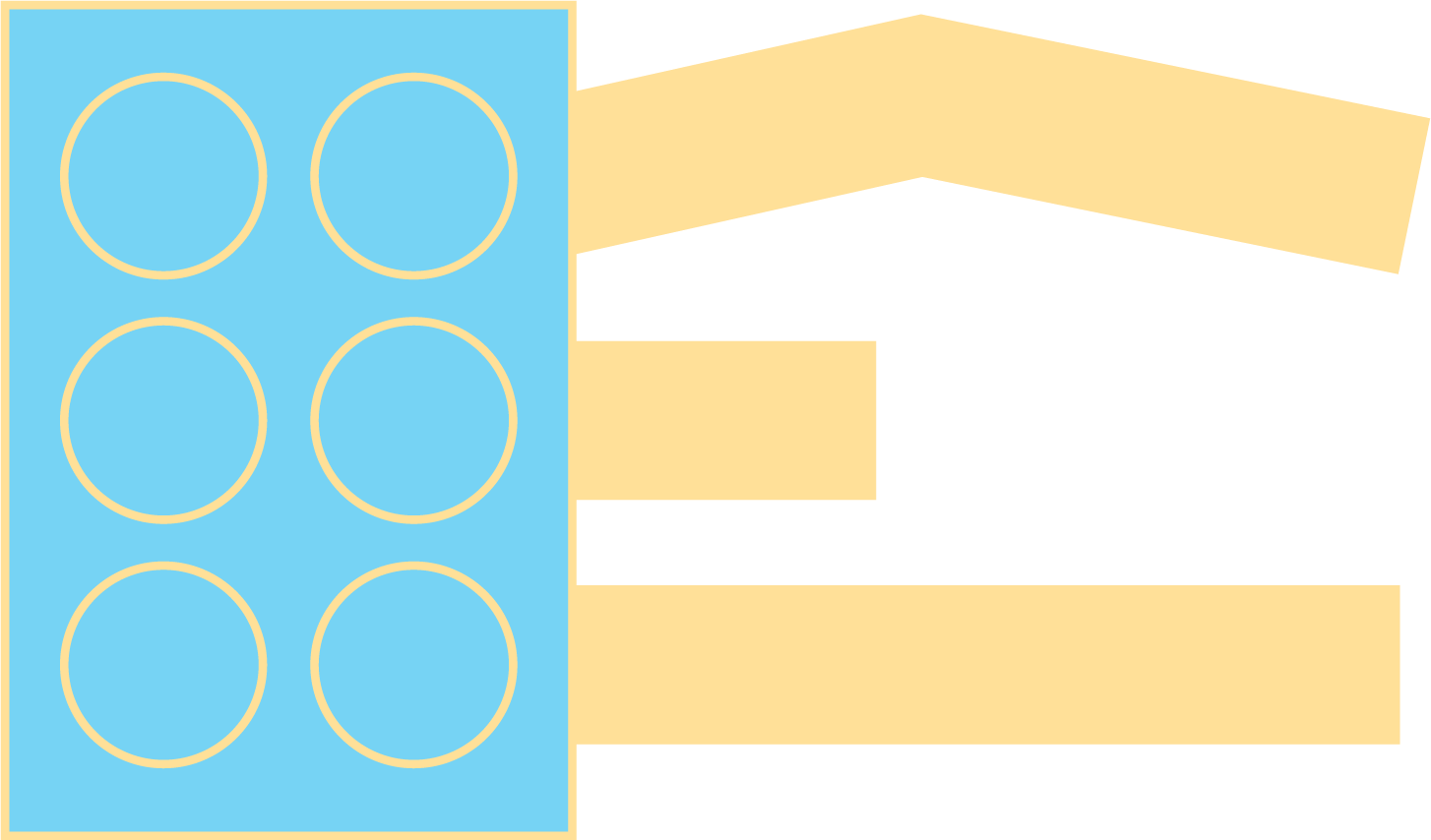 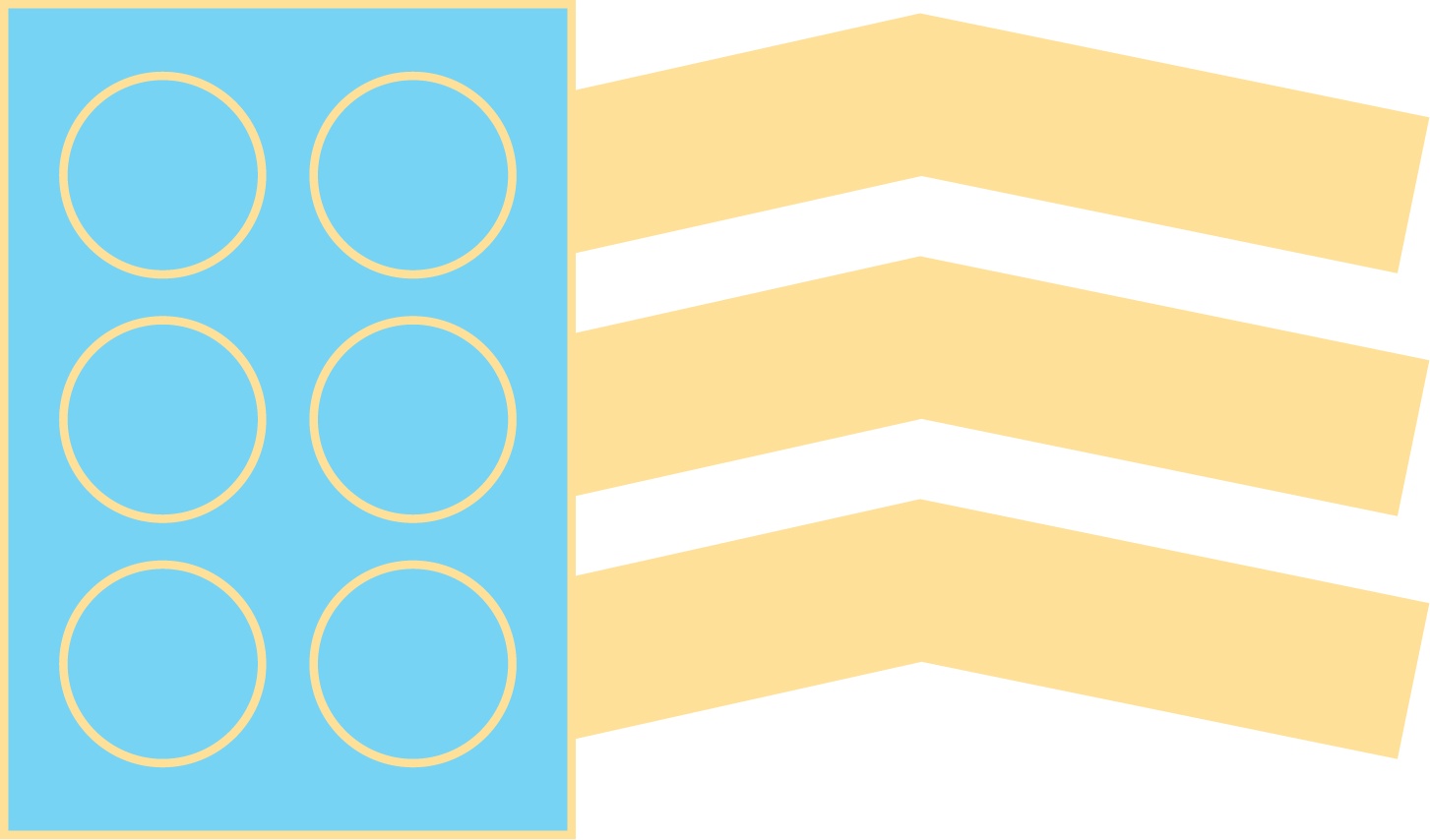 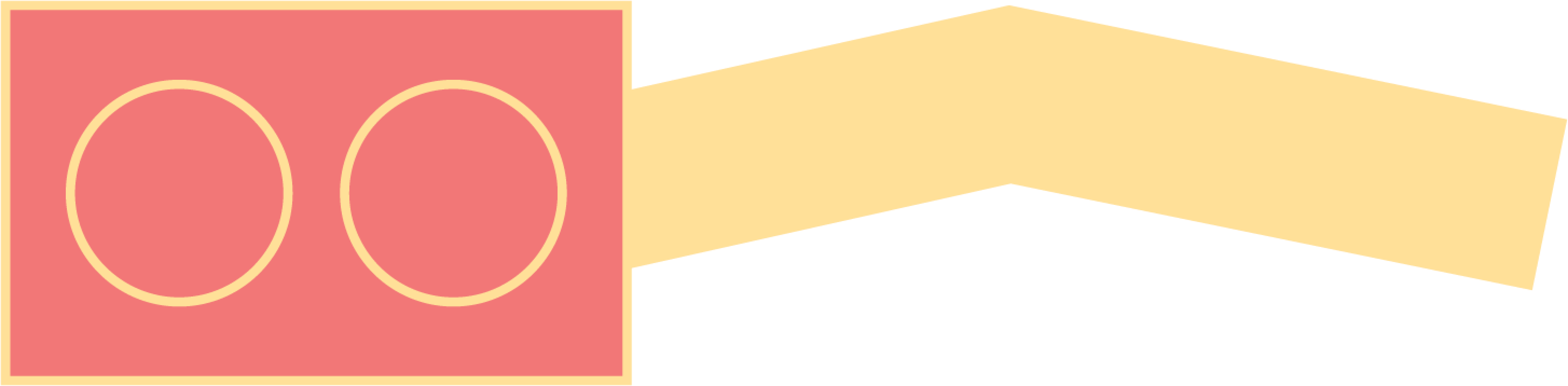 Savienojums ar 
3 PUFA molekulām*
Savienojums ar 3 dažādu 
taukskābju molekulām
Savienojums ar 1 PUFA molekulu
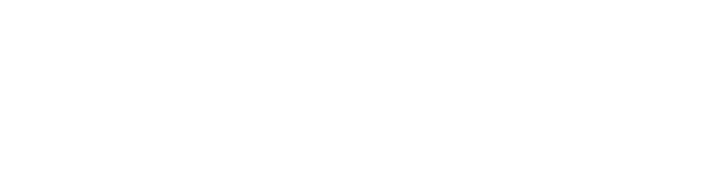 *pārsvarā
O!Mega-3 TG
[Speaker Notes: Tauki cilvēka uzturā visbiežāk ir esteru veidā. Esteri ir taukskābju kombinācija ar spirtiem (glicerols/glicerīns, etanols/etilspirts). 

Dabiskajos taukos dominē triglicerīdu forma: 3 taukskābes ir piesaistītas daudzvērtīgajai spirta molekulai glicerīns. Tās var būt jebkuras taukskābes – polinepiesātinātās, mononepiesātinātās un piesātinātās. 

Dabiskajā zivju eļļā polinepiesātināto taukskābju saturs svārstās 20% robežās. Tāpēc, lai izveidotu uztura bagātinātājus ar lielāku PUFA koncentrāciju, nepieciešams atdalīt vēlamās PUFA no citām taukskābēm. 

Šim nolūkam tiek izmantots pāresterifikācijas process. Šī procesa rezultātā iegūto formu sauc par etilesteri. Pēc interesterifikācijas Omega-3 PUFA koncentrācija gatavajā produktā palielinās 2-3 reizes. 

Lai atgrieztu PUFA organismam ierastajā triglicerīdu formā, tiek izmantots atkārtotas interesterifikācijas process, un iegūto formu sauc par atjaunotu triglicerīdu / atkārtoti esterificētu. PUFA koncentrācija gatavajā produktā tiek vēl vairāk palielināta.]
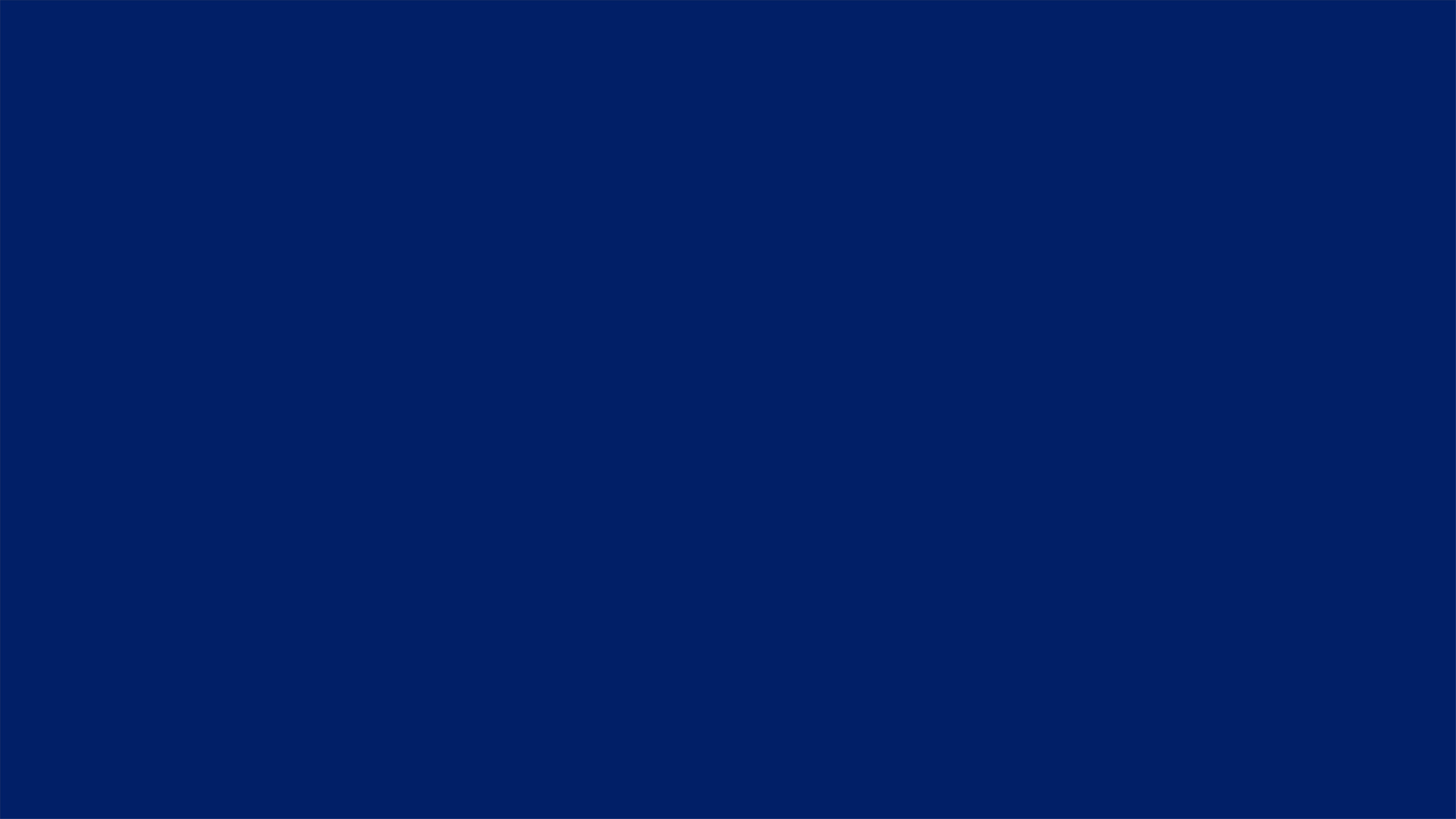 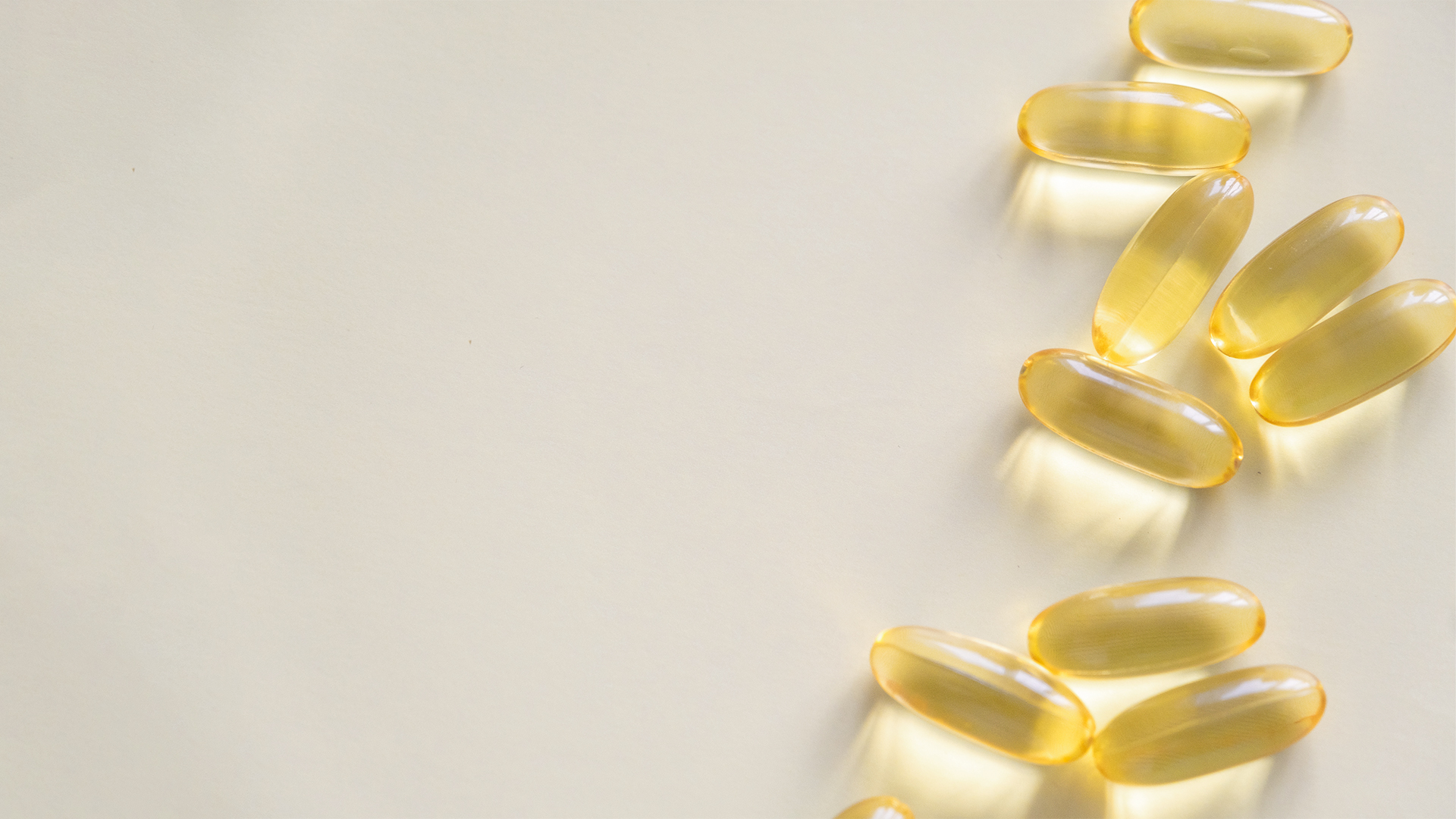 O!Mega-3 TG
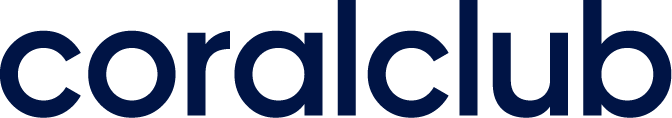 Atjaunotā triglicerīdu Omega-3 forma 
ir pēc savas uzbūves līdzīga dabīgajai
Tāpēc tā ir organismam ierastāka 
un gremošanas enzīmiem ir vieglāk to pārstrādāt.  

Tas ir īpaši svarīgi cilvēkiem, kuri pirmoreiz sāk lietot 
bioaktīvas piedevas ar Omega-3 PUFA.
[8,9]
lasīt pētījumu
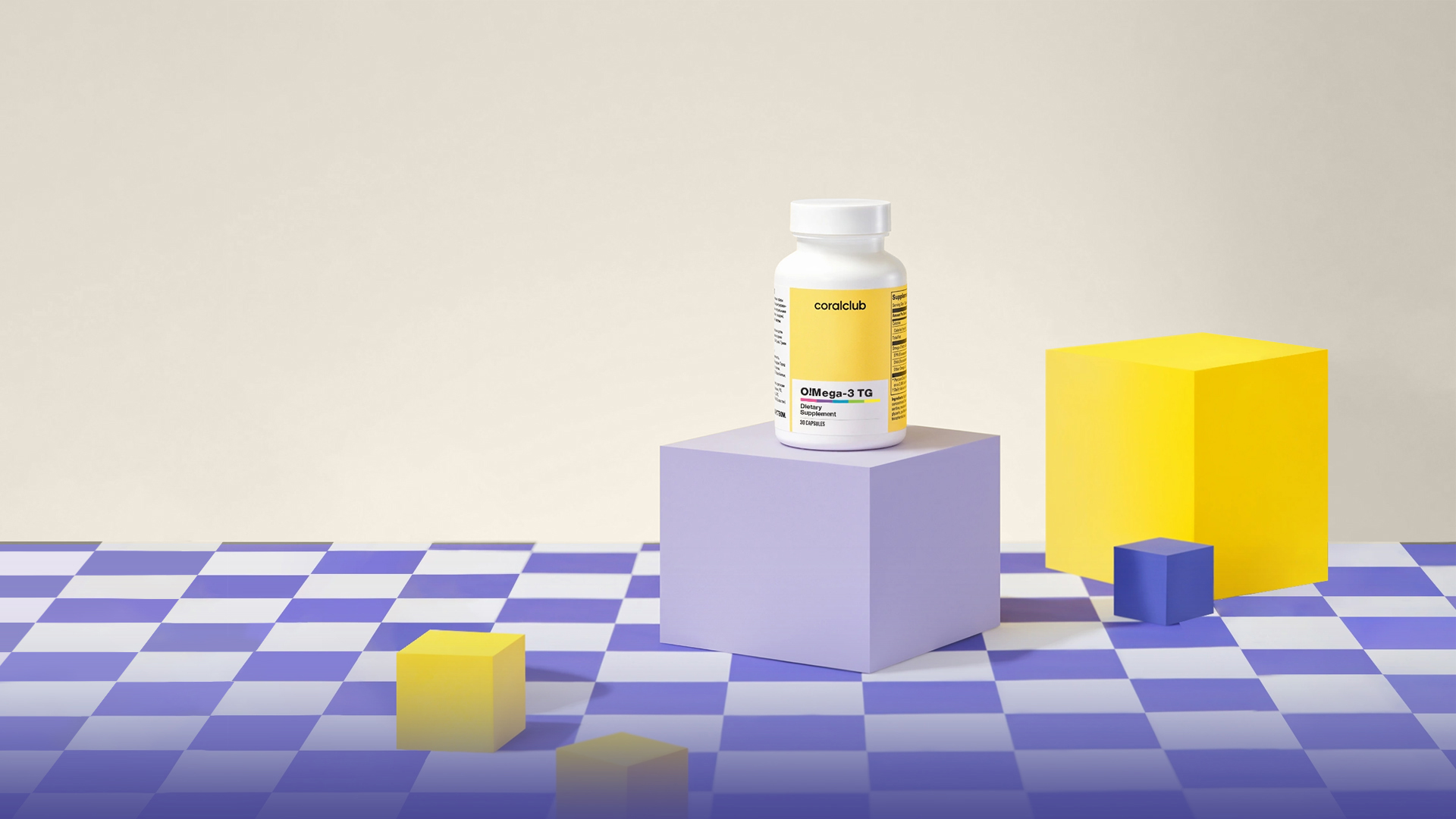 Apvienojot inovācijas un labākās 
veselības aprūpes tradīcijas, mēs esam izveidojuši priekš jums 
O!Mega-3 TG — produktu efektīvam 
sirds, asinsvadu un redzes atbalstam
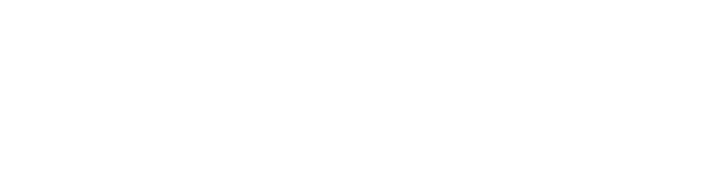 O!Mega-3 TG
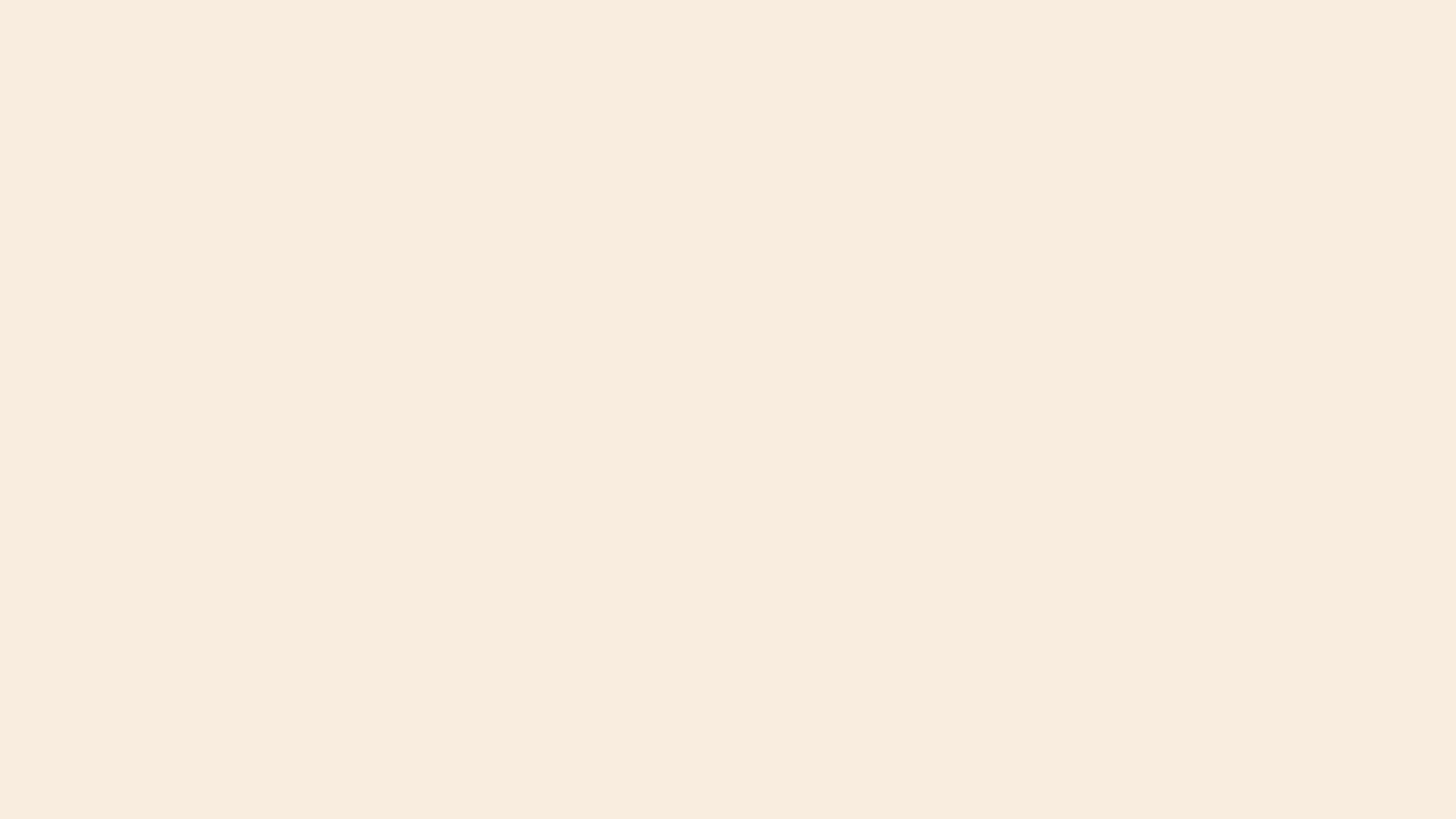 М
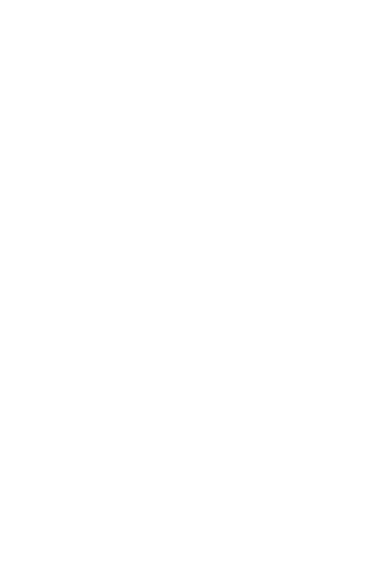 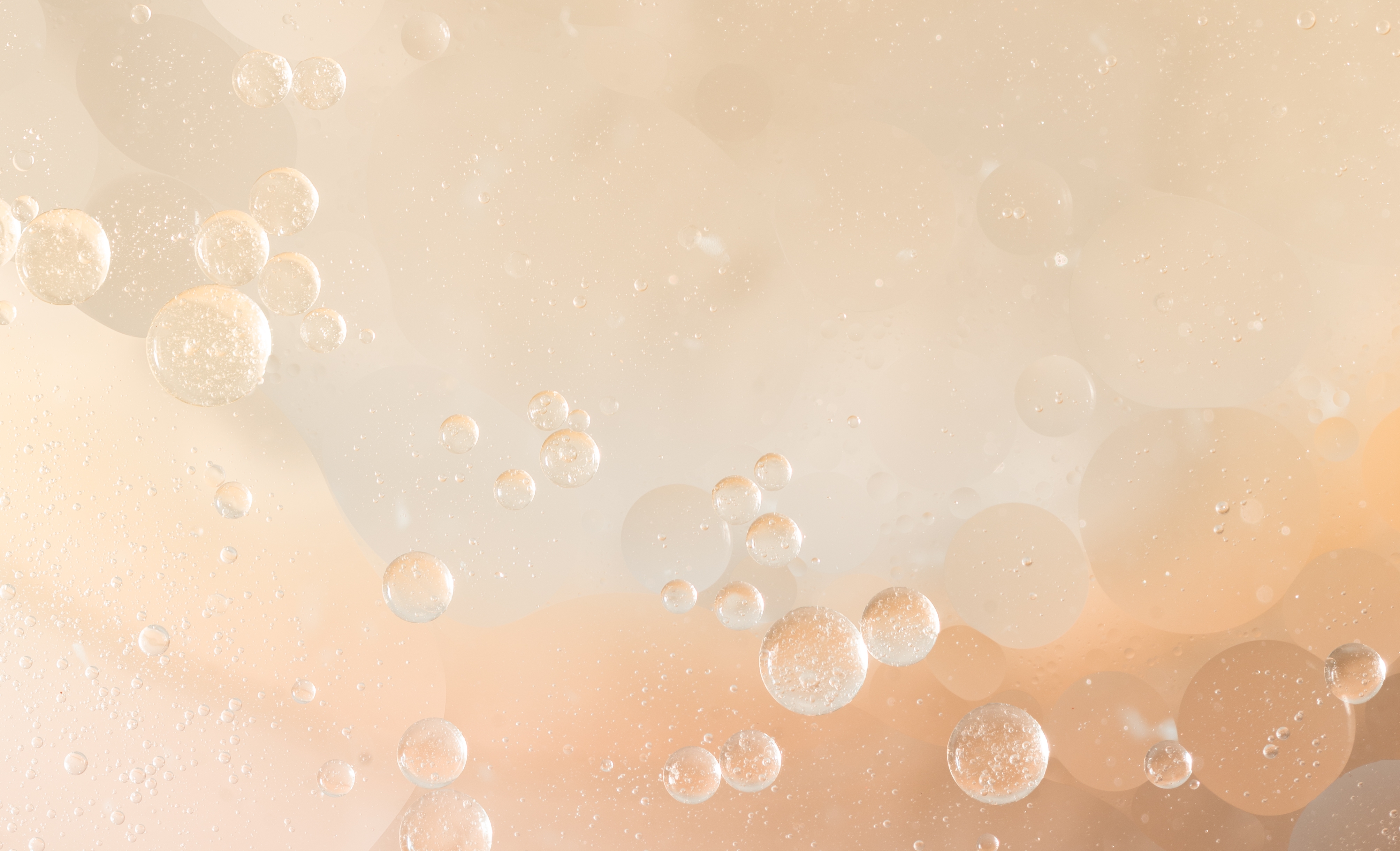 Zivju eļļa — 1000 mg
O!Mega-3 TG
Omega-3 — 650 mg, tajā skaitā:
Aktīvo vielu saturs 1 kapsulā
kā ~ 92 g savvaļā auguša, tvaicēta laša
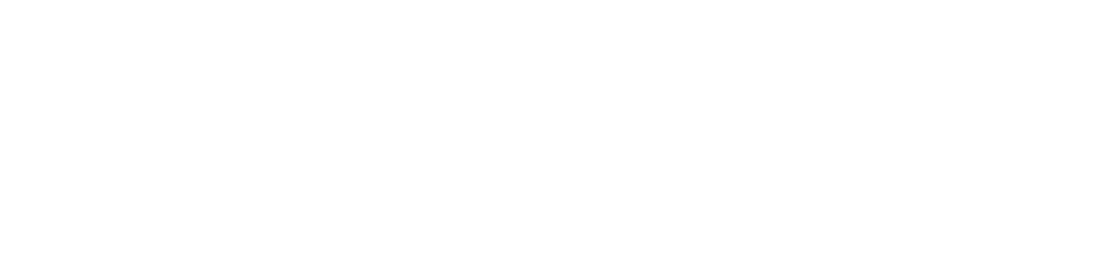 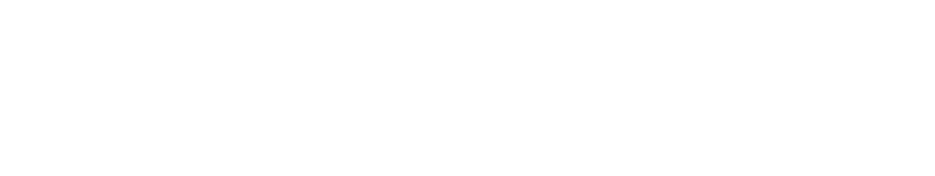 EPA  — 360 mg
kā ~ 201 g savvaļā auguša, tvaicēta laša
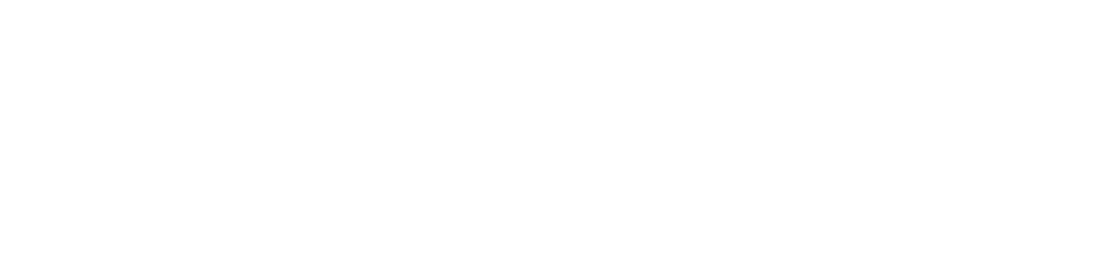 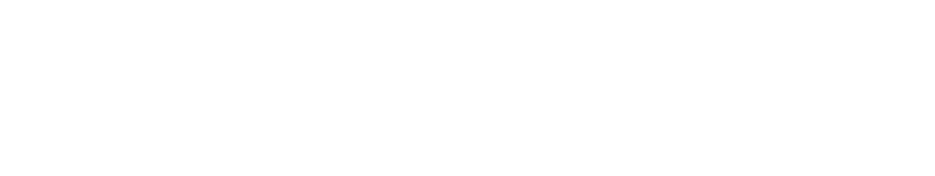 DHA — 240 mg
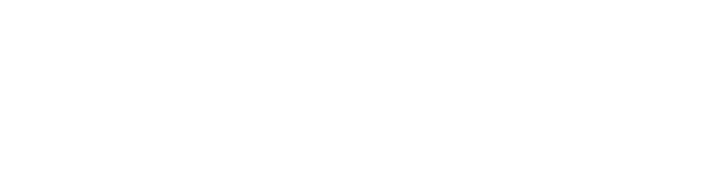 O!Mega-3 TG
[Speaker Notes: Par EPA un DHA lietošanas normām  
Vairākas ekspertu grupas un starptautiskas organizācijas ir noteikušas rekomendācijas par EPA + DHA ikdienas devu, kas parasti variējas šādās robežās: 
no 250 mg / dienā līdz 500 mg / dienā vispārējai veselībai, 
no 500 mg/dienā līdz ≥ 1000 mg/dienā sirds veselībai.]
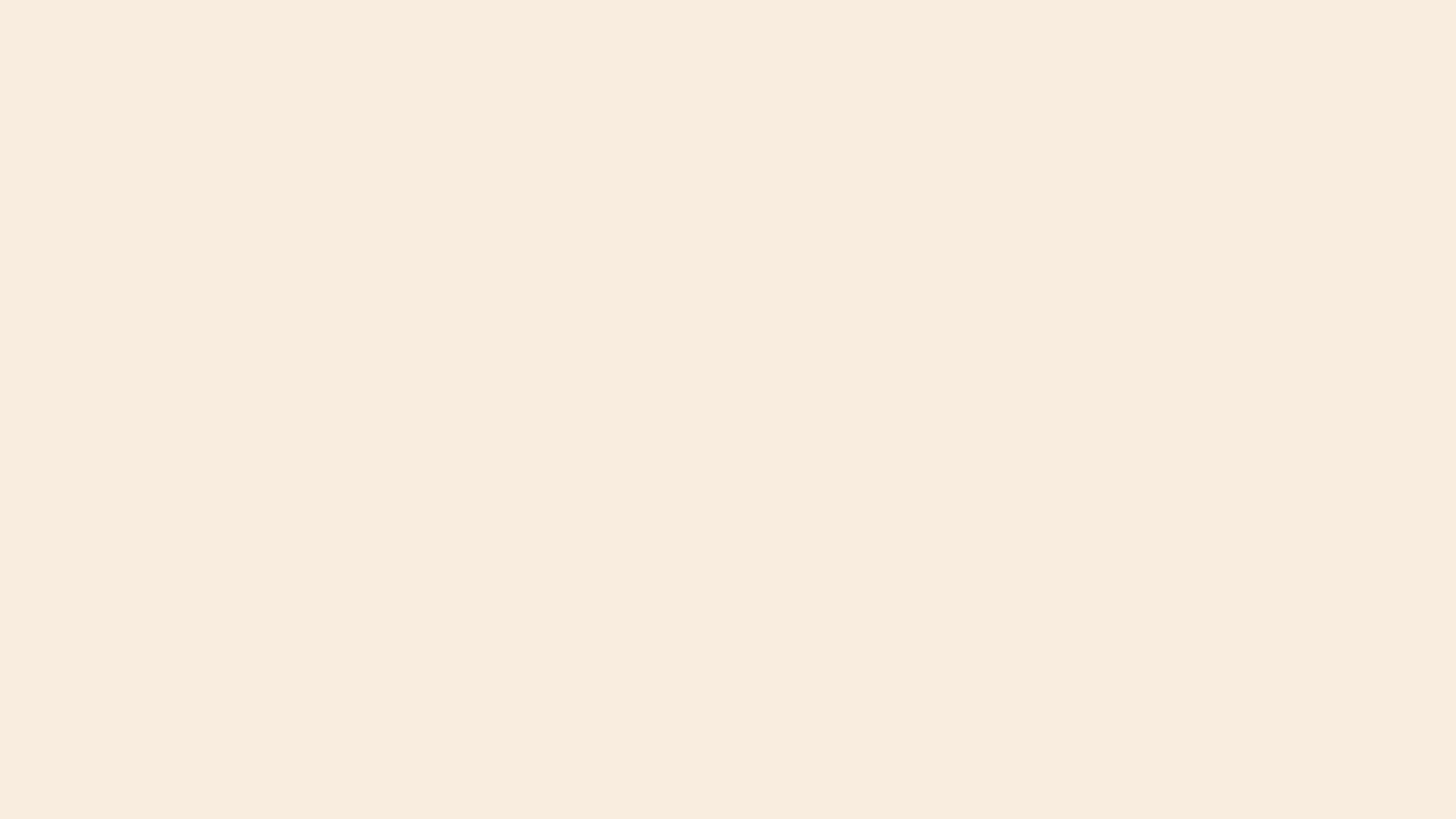 ZZZZ
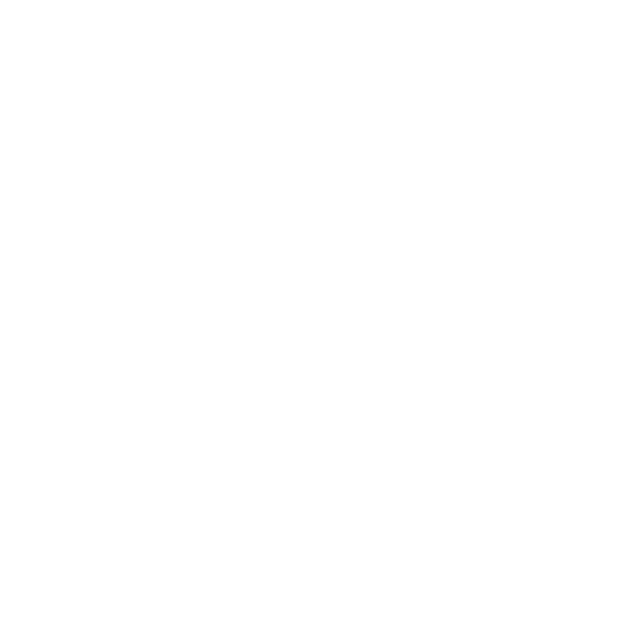 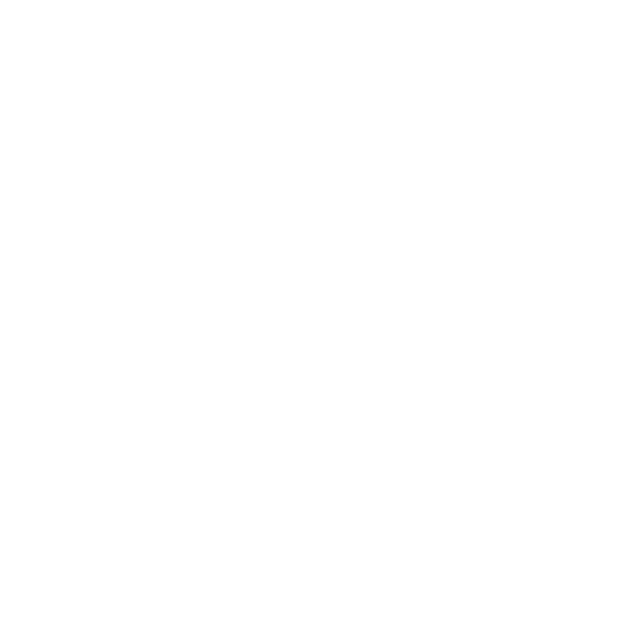 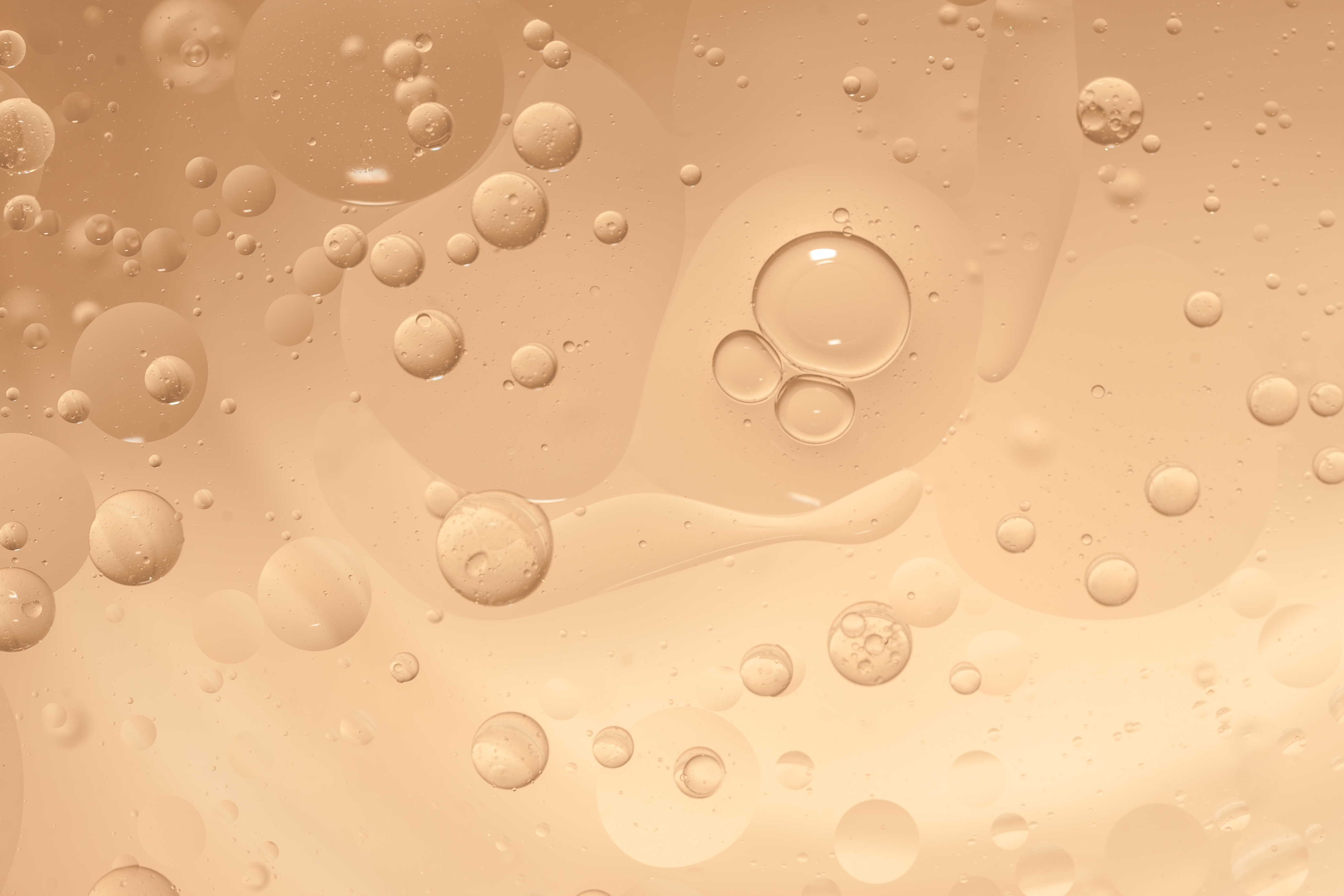 O!Mega-3 TG: tā pati — atjaunotā triglicerīdu forma
Paaugstināta EPA un DHA koncentrācija produktā
Forma, kas tuva dabīgajai
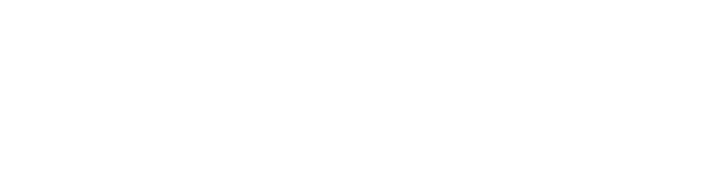 O!Mega-3 TG
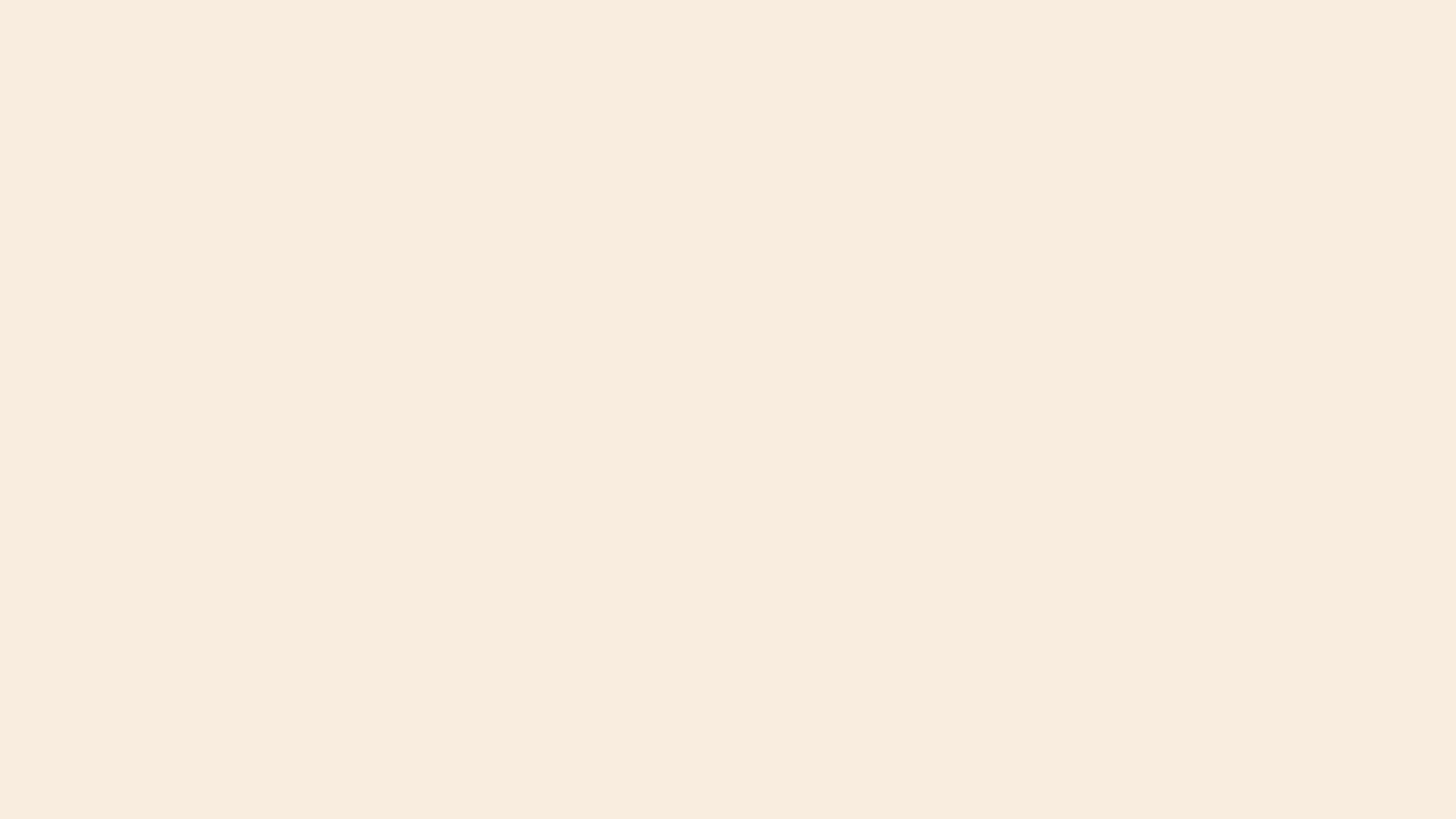 ZZZZ
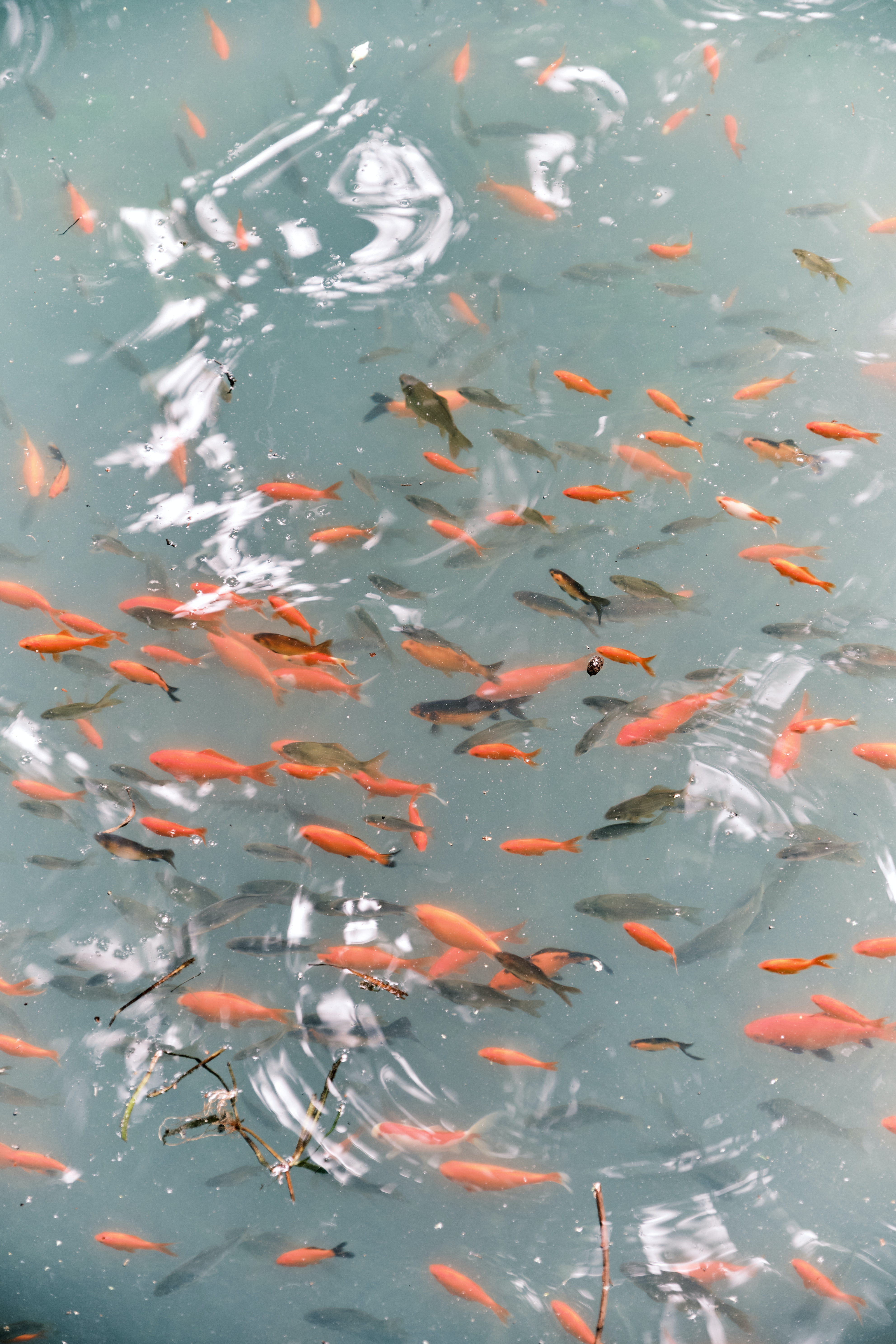 O!Mega-3 TG: Klusā un Atlantiskā okeāna bagātība
Zivju eļļu, kas tiek izmantota produkta ražošanā, 
iegūst no aukstūdens okeāna zivju sugām:
anšovi
sardīnes 
makrele 
tuncis
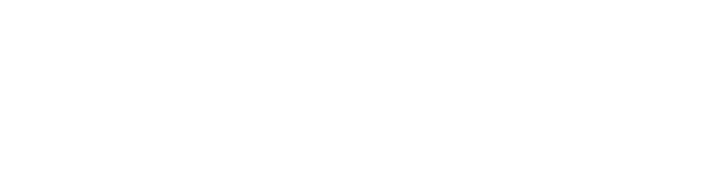 O!Mega-3 TG
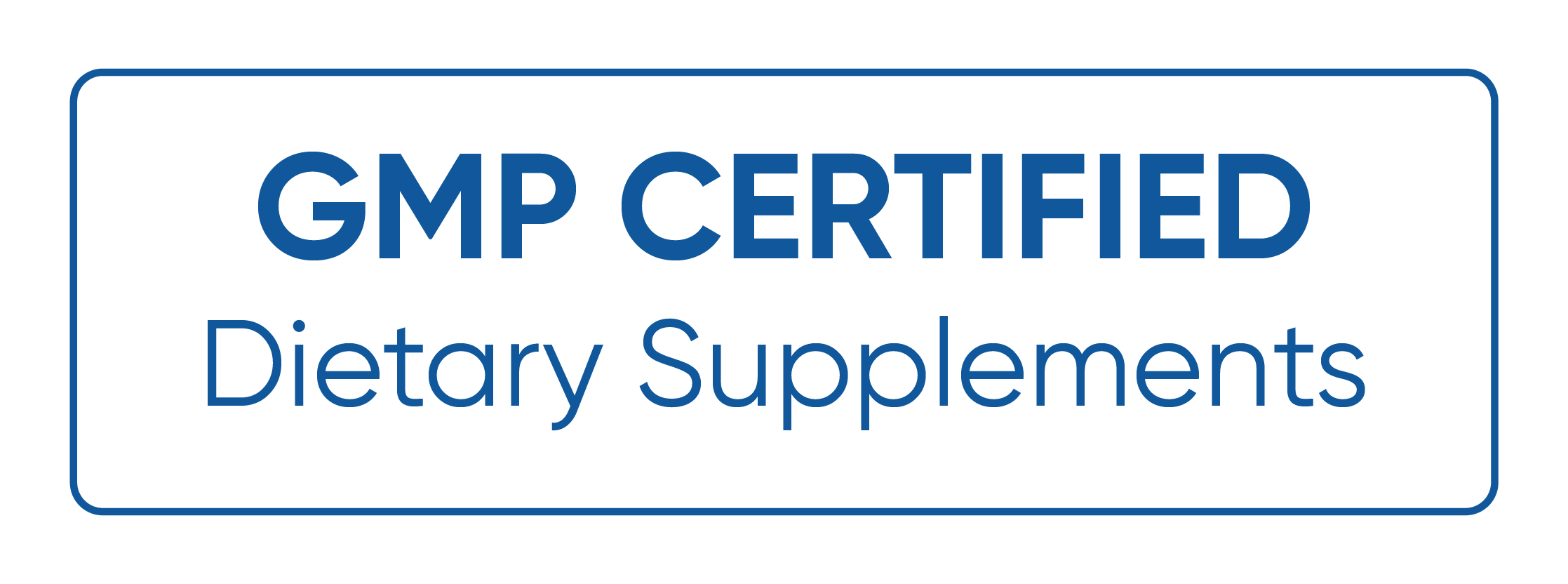 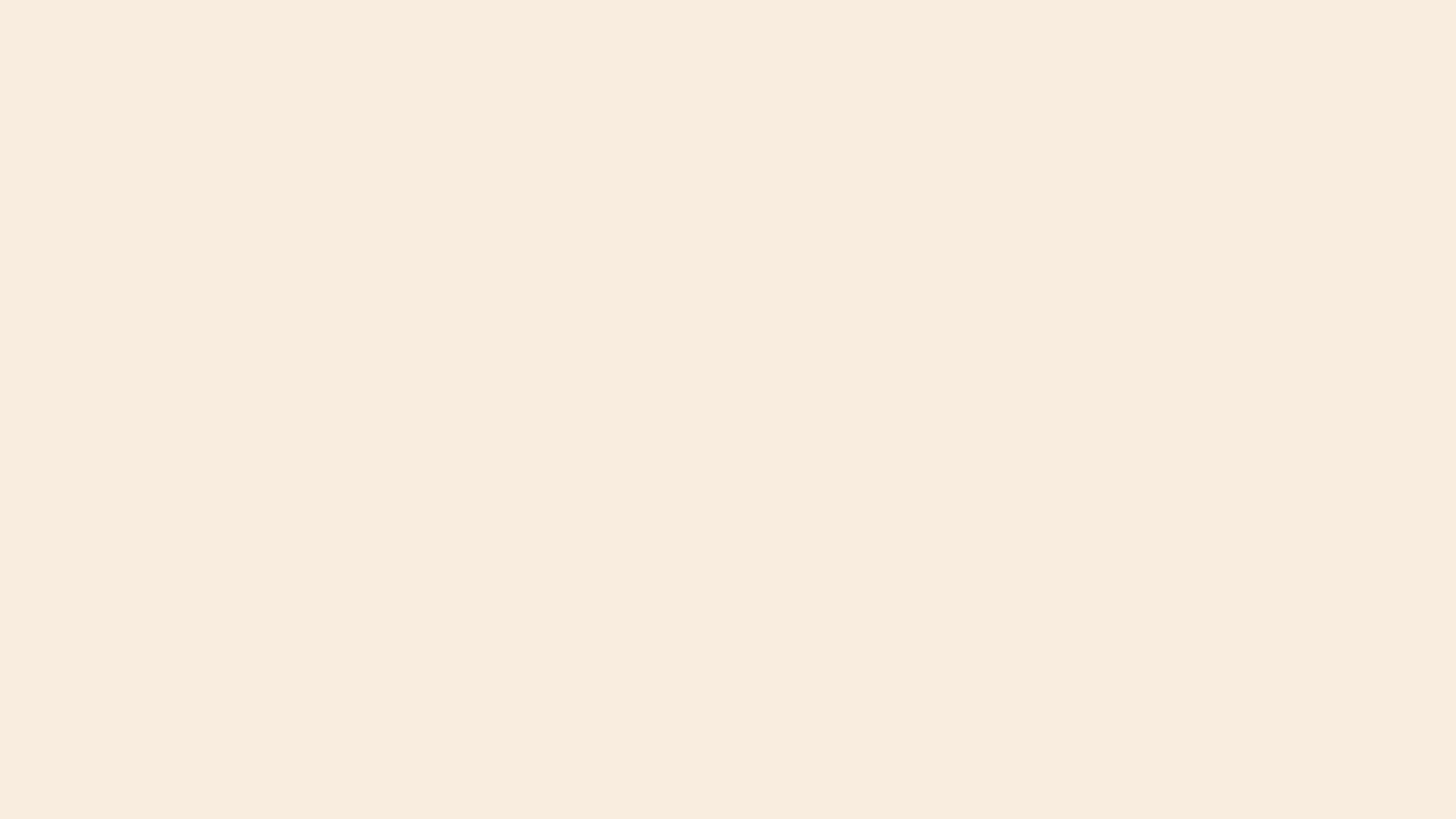 ZZZZ
02
01
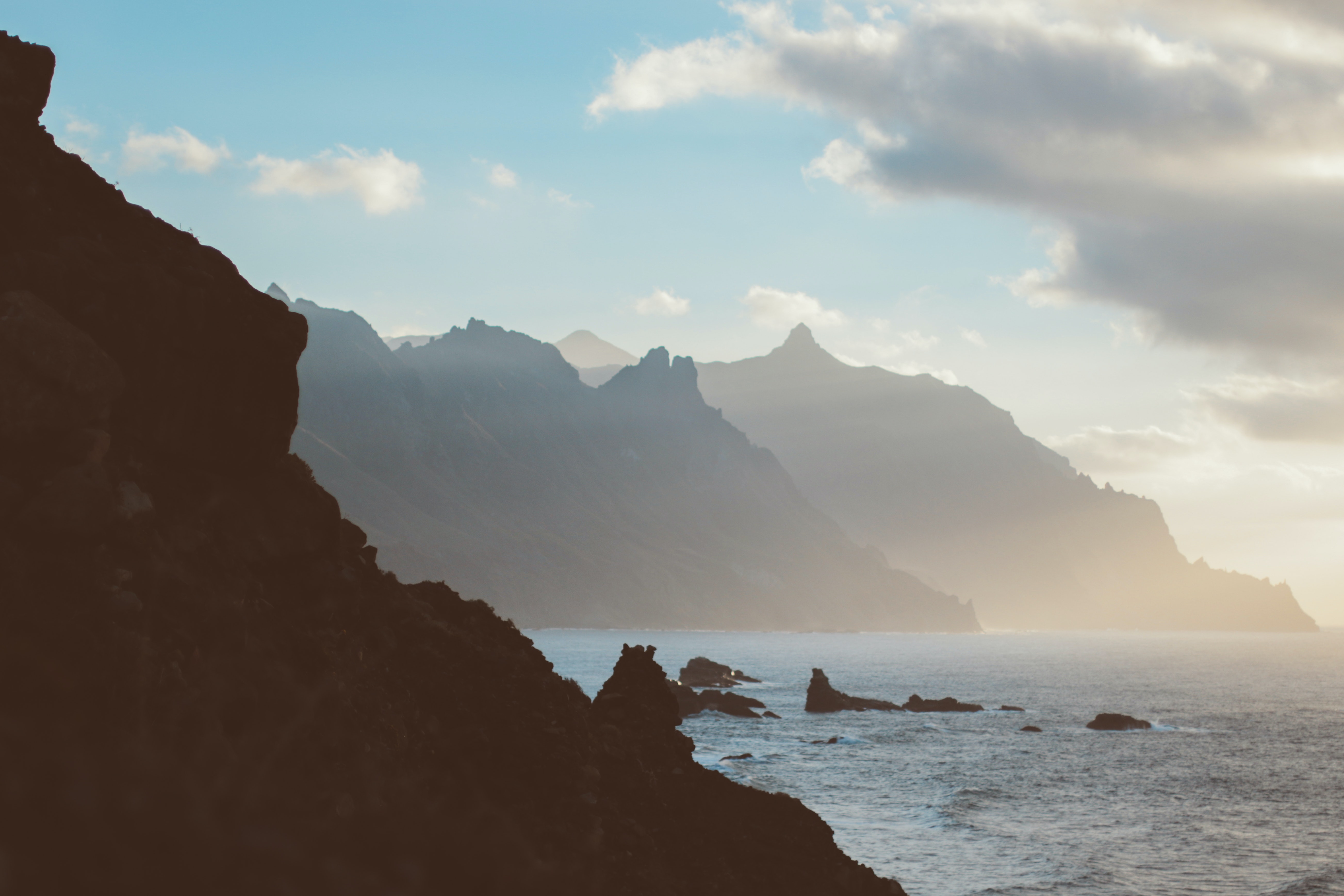 O!Mega-3 TG ražošana saulainajā Spānijā: 
kvalitatīvi un saudzīgi
Izejvielas tiek apstrādātas, izmantojot Flutex tehnoloģiju 
— neizmantojot toksiskus organiskos šķīdinātājus 
un augstas temperatūras.
Produkts tie ražots fabrikā, kura atbilst 
starptautiskajam GMP standartam.
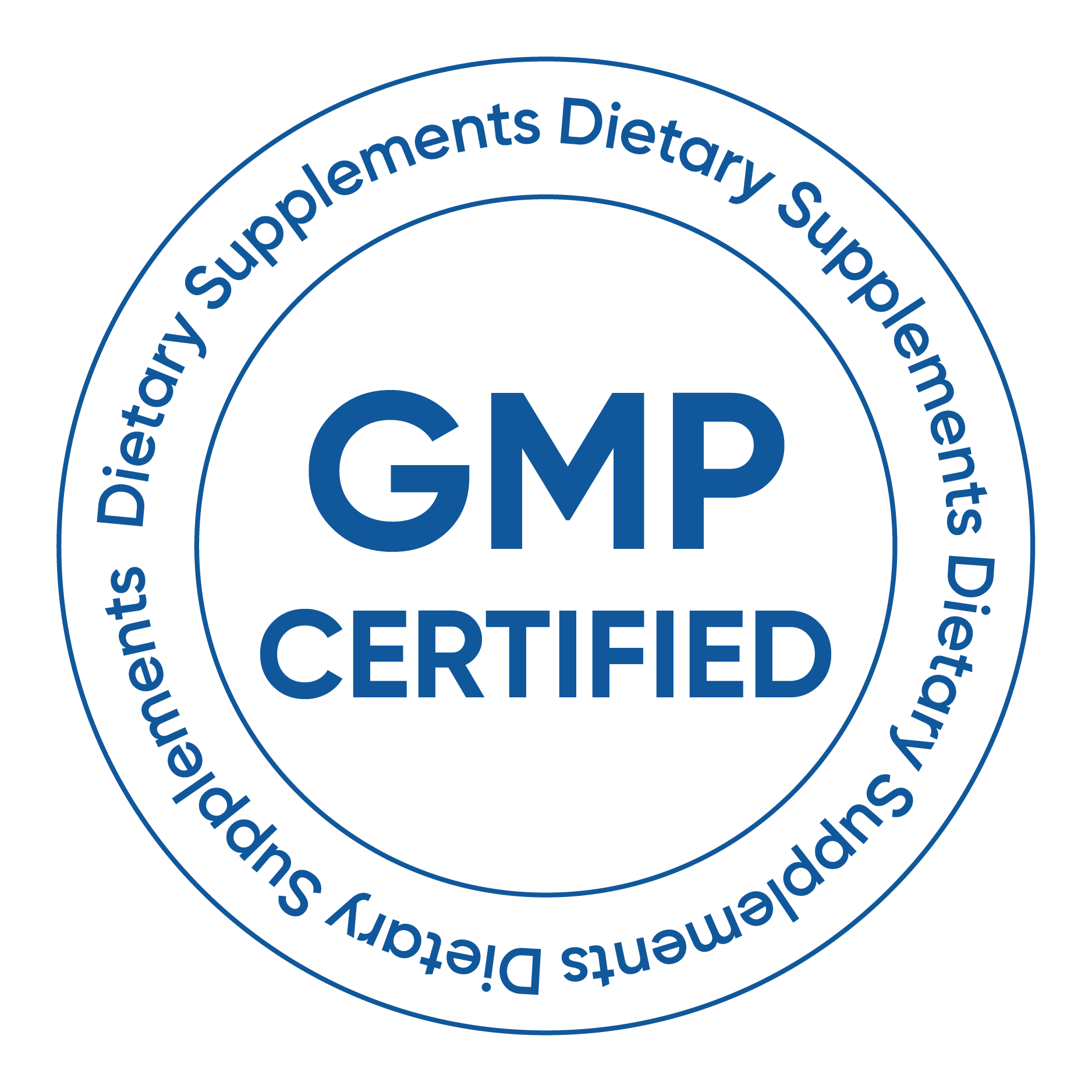 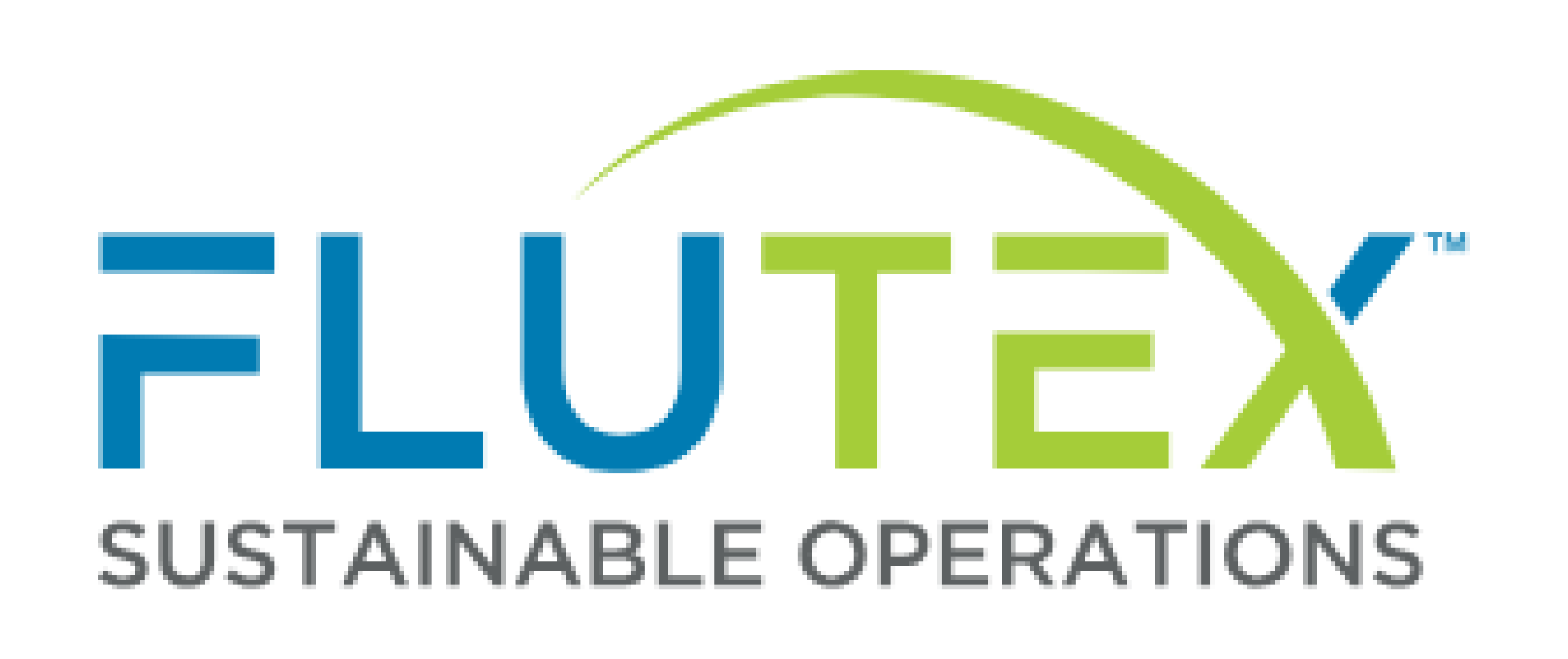 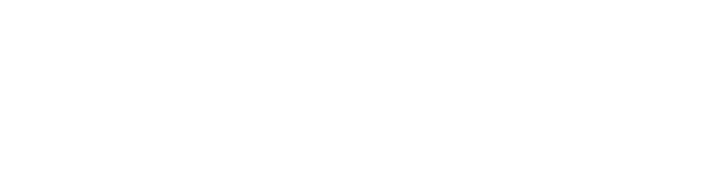 O!Mega-3 TG
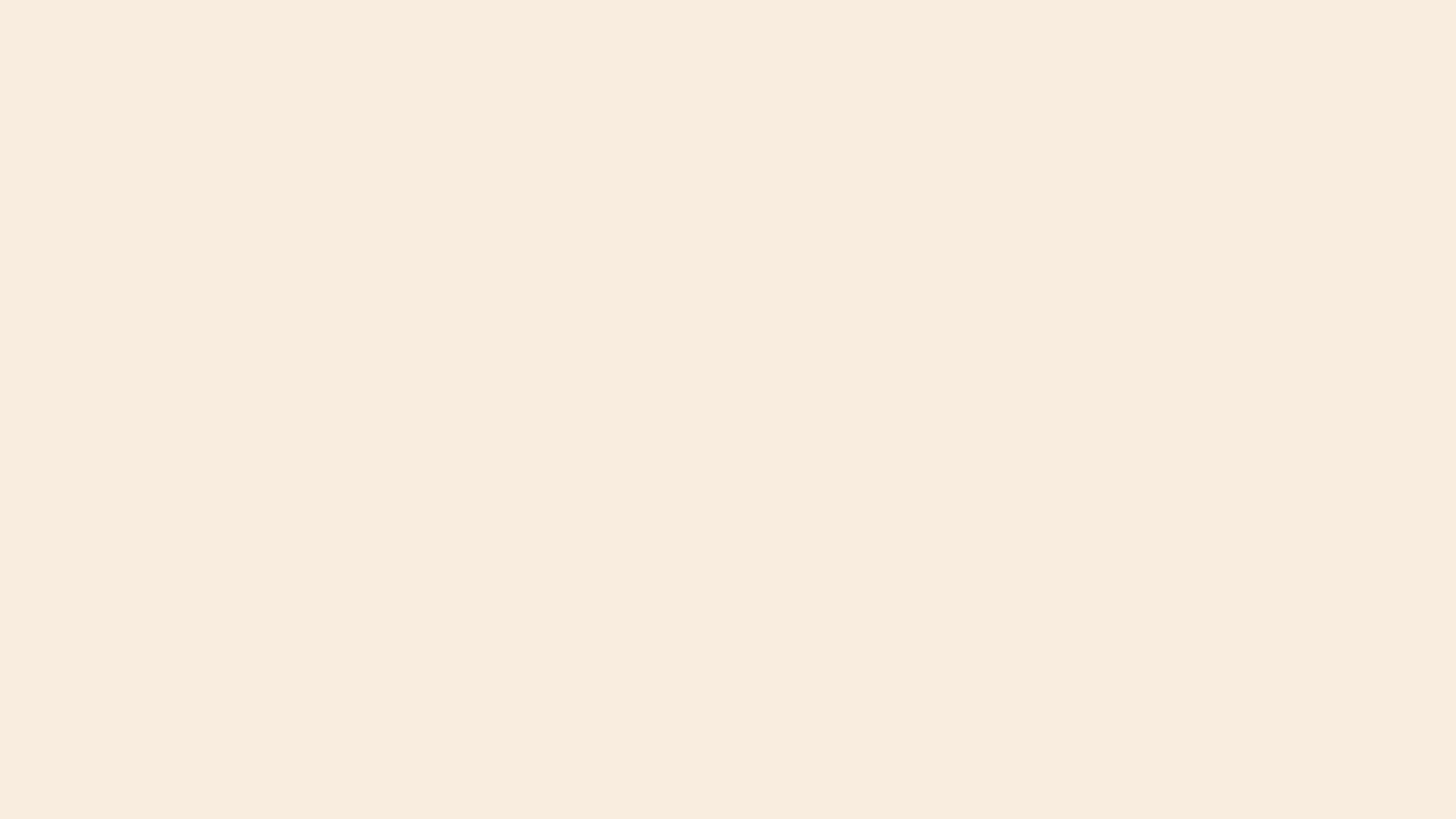 ZZZZ
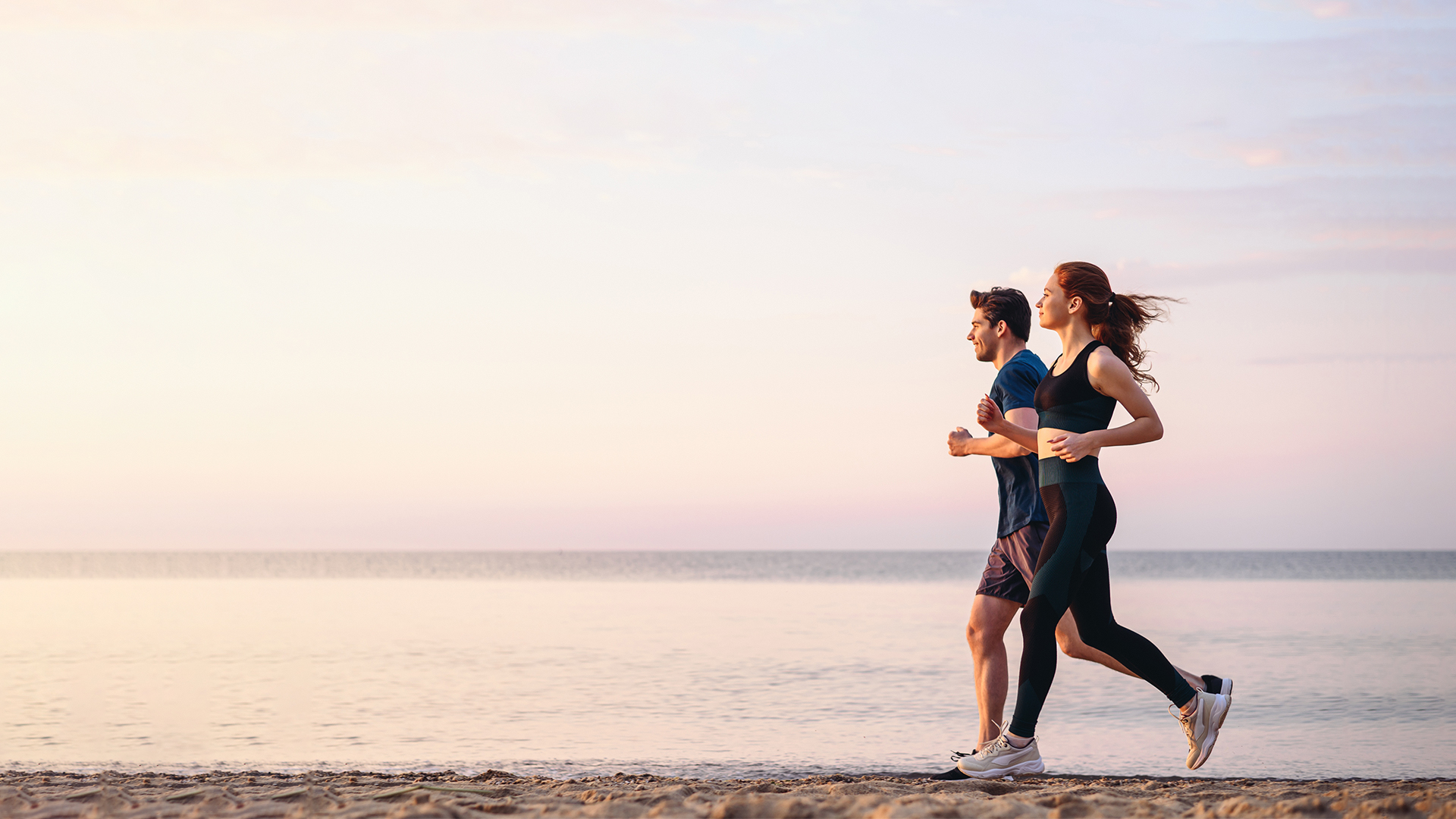 Pa 1 kapsulai O!Mega-3 TG
3 reizes dienā, ēšanas laikā —
un jūsu organisms 
viegli uzķers veselības ritmu!
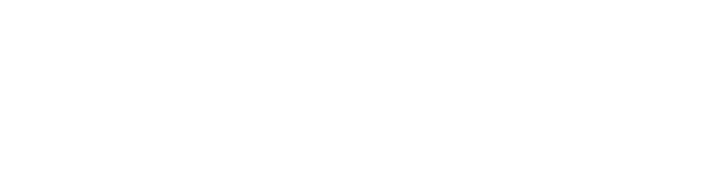 O!Mega-3 TG
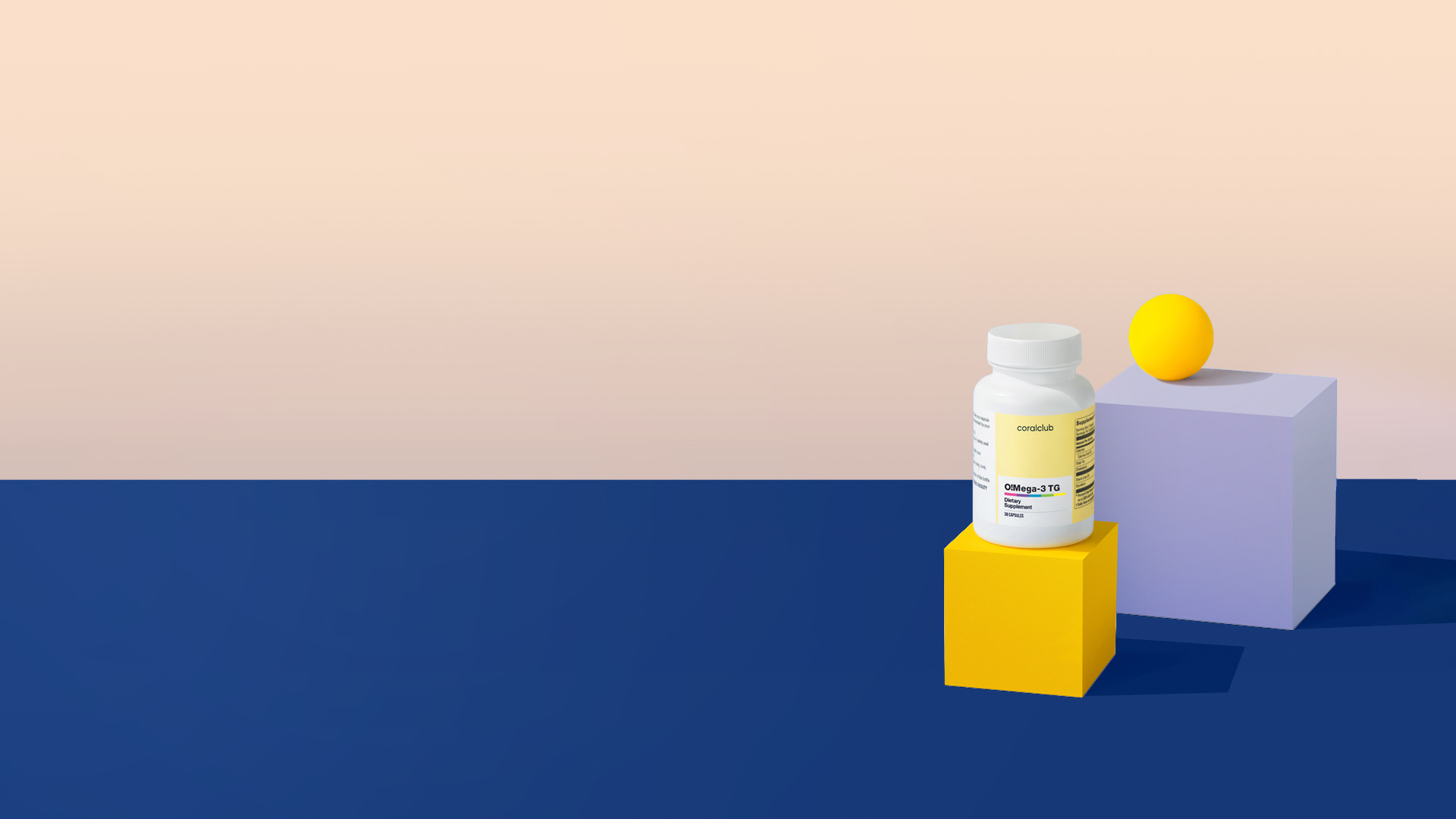 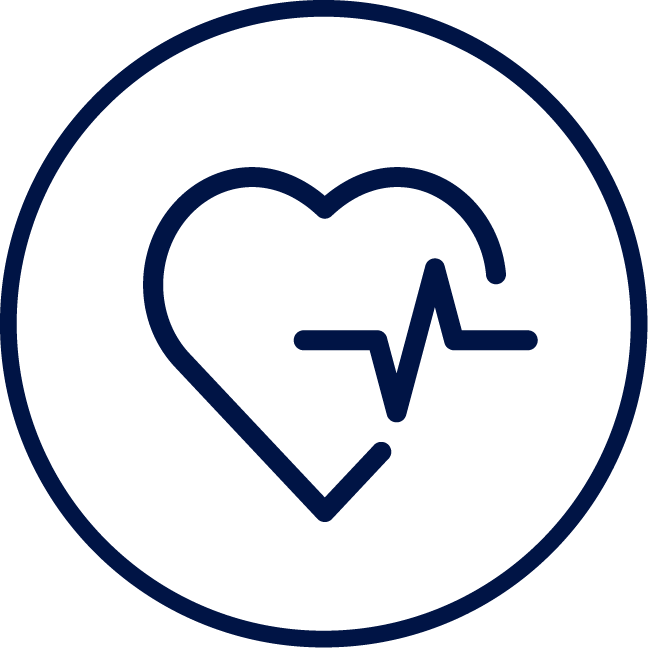 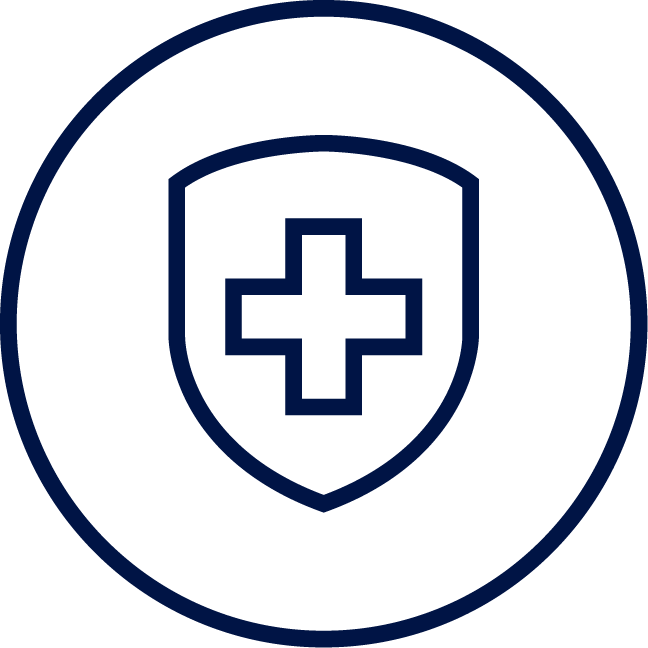 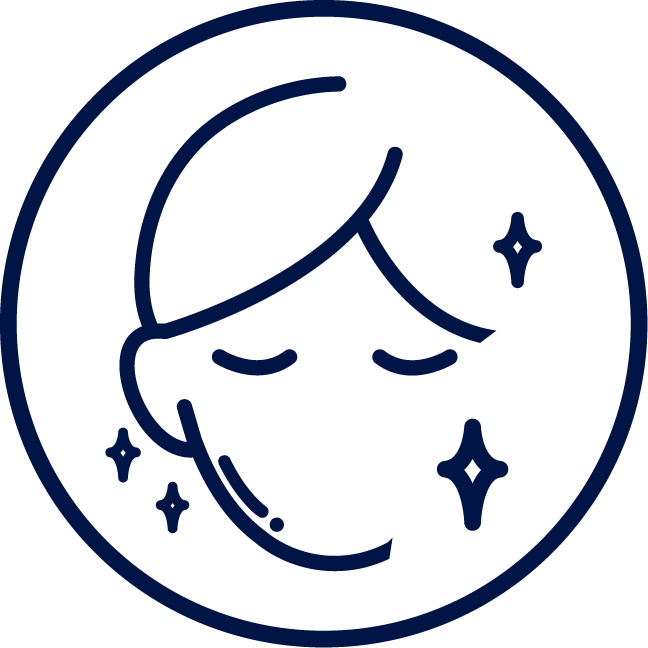 Sniedz atbalstu sirds, asinsvadu un redzes veselībai;
Palīdz uzlabot ādas stāvokli;
Stiprina nervu- un imūnsistēmu;
O!Mega-3 TG
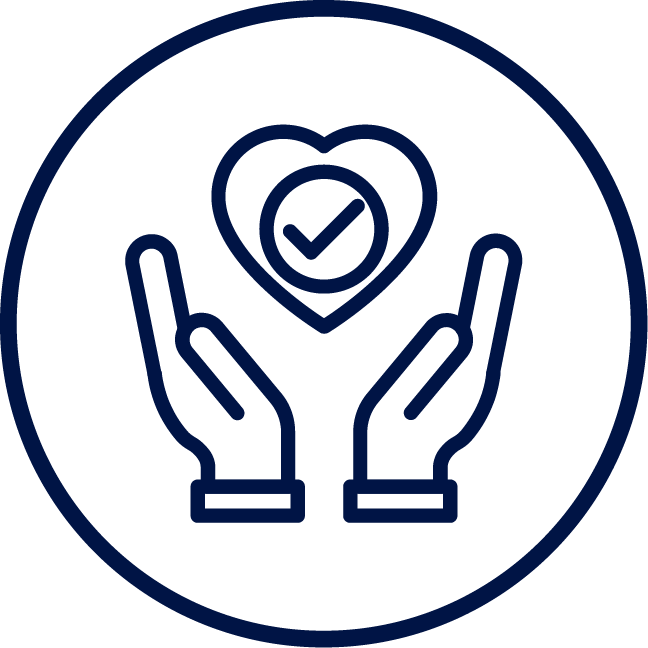 Paildzina aktīvo ilgmūžību.
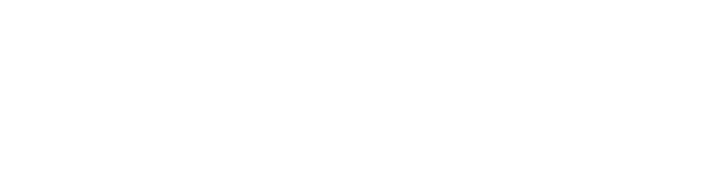 O!Mega-3 TG
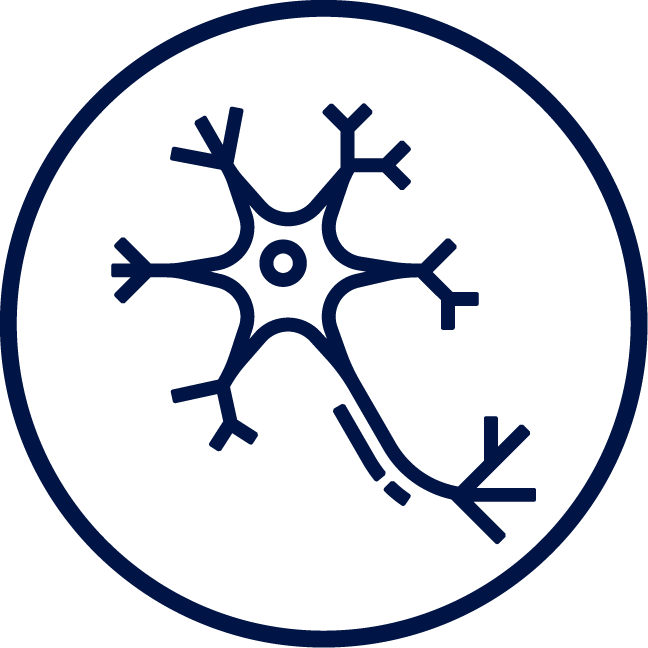 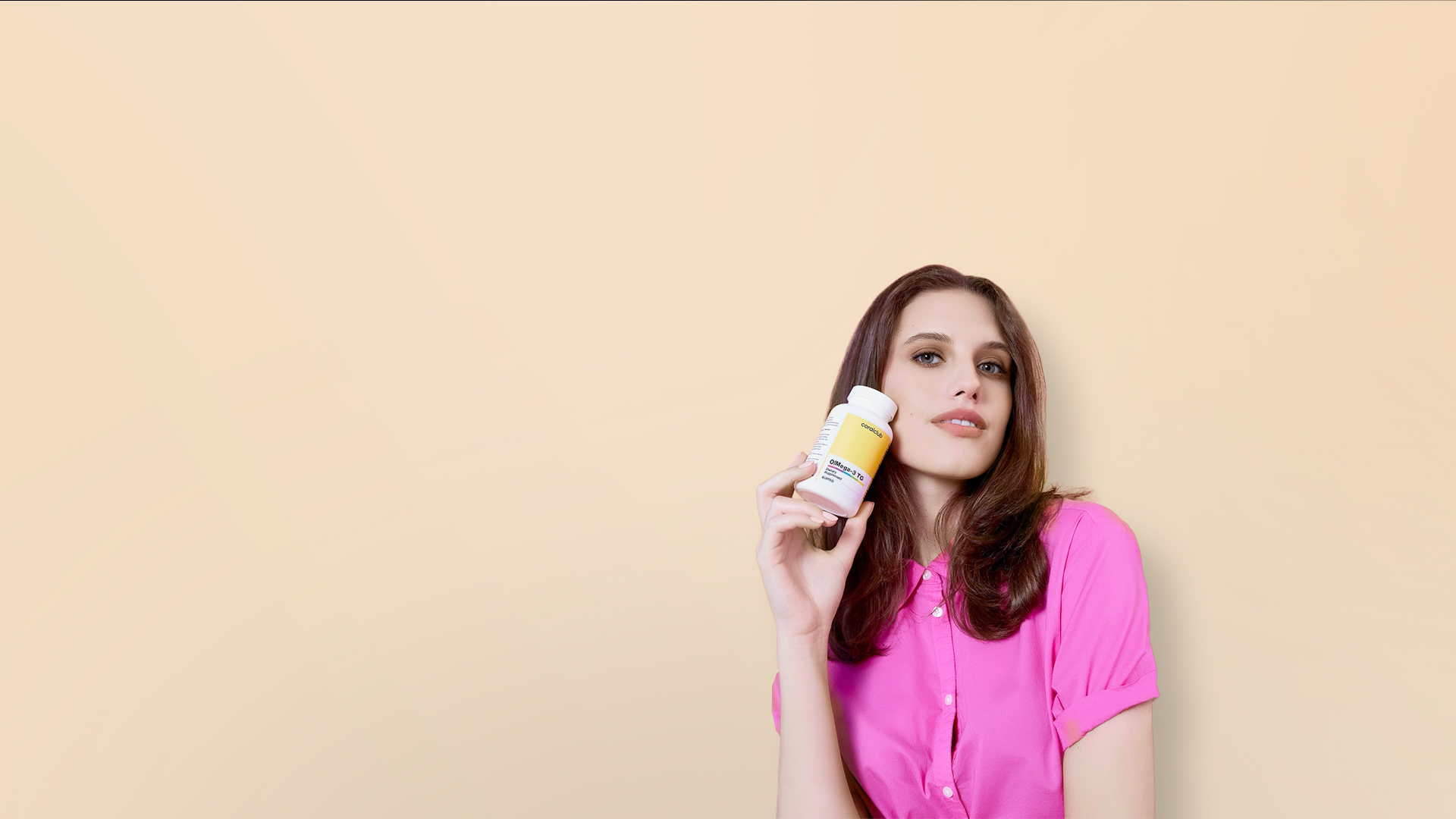 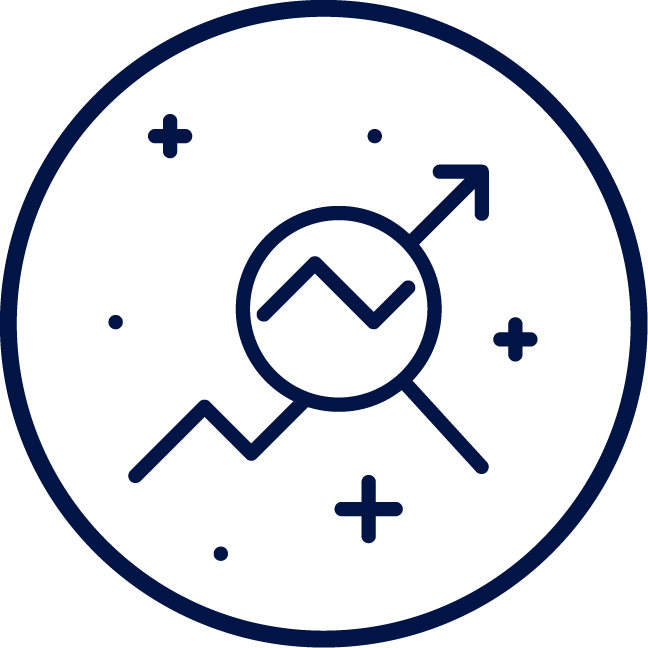 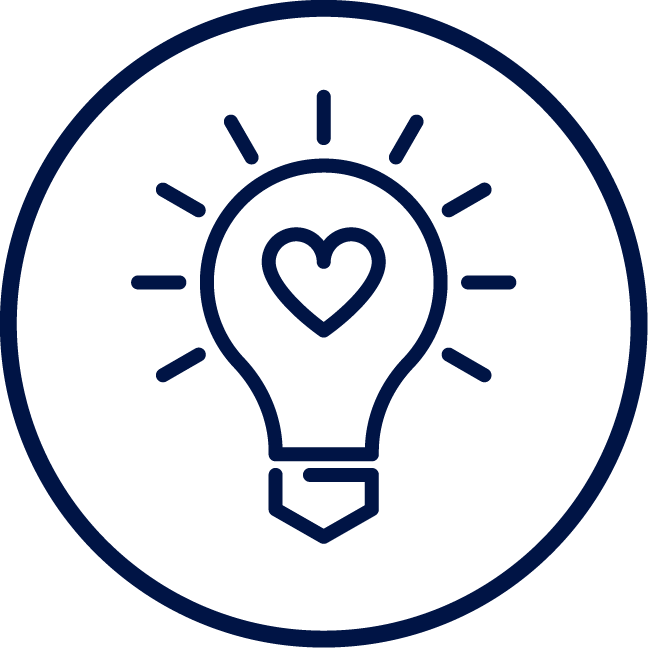 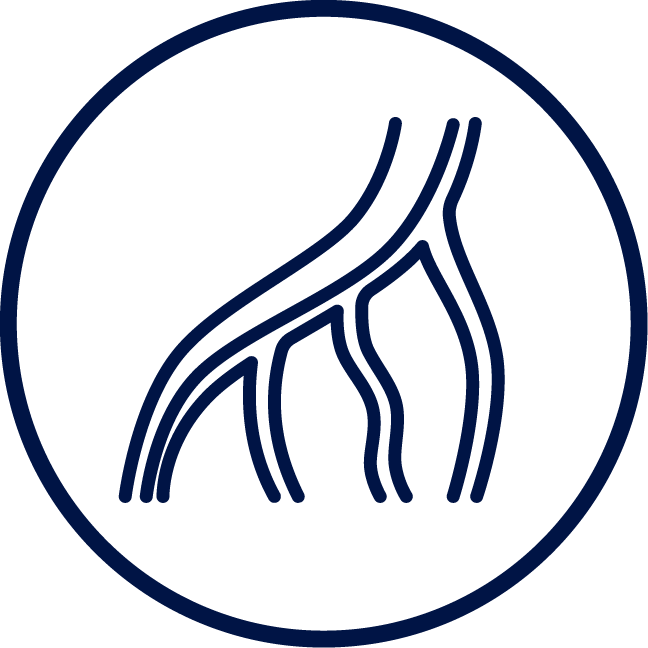 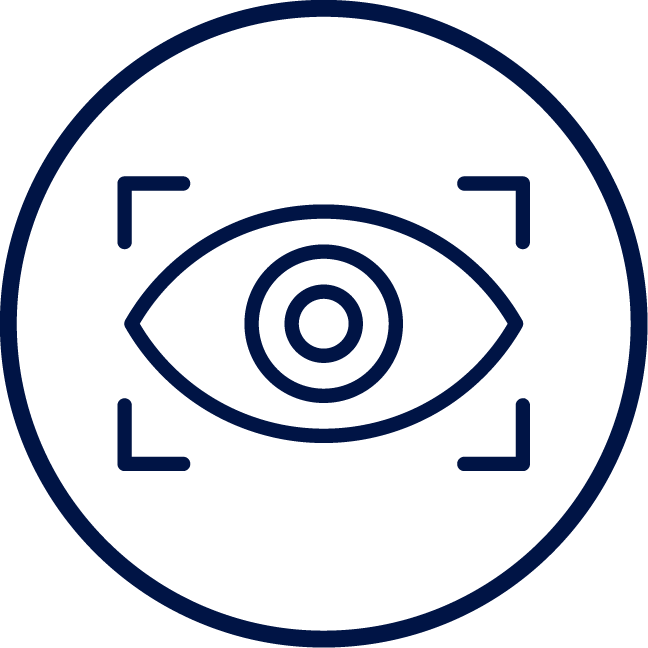 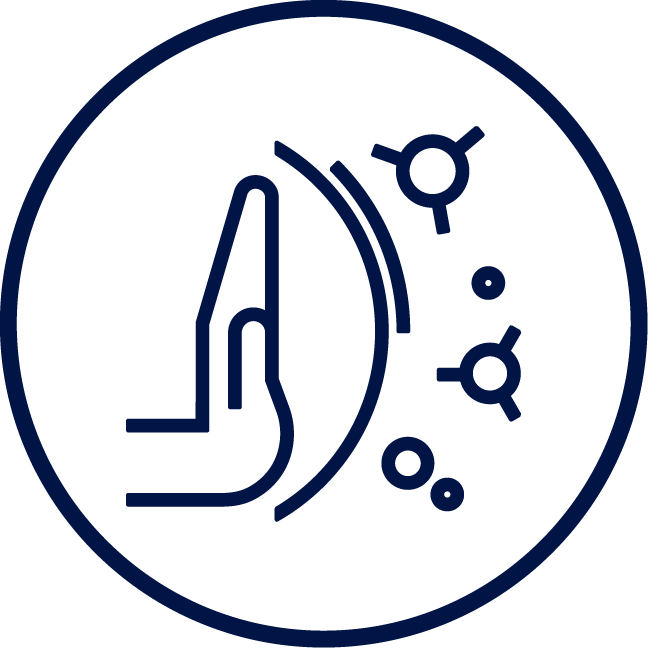 O!Mega-3 TG
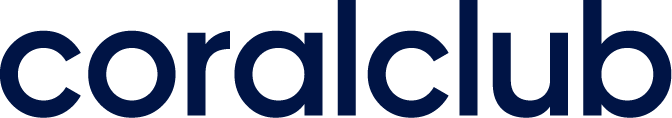 Uzturēt sirds un asinsvadu veselību;
Neslimot ar saaukstēšanos SARS sezonā.
Tikt galā ar lielām garīgajām slodzēm;
Paaugstināt izturību un darbaspējas;
Saglabāt asu redzi;
Parūpēties par nervu sistēmu;
O!Mega-3 TG ir ideāli piemērots tiem, kas vēlas:
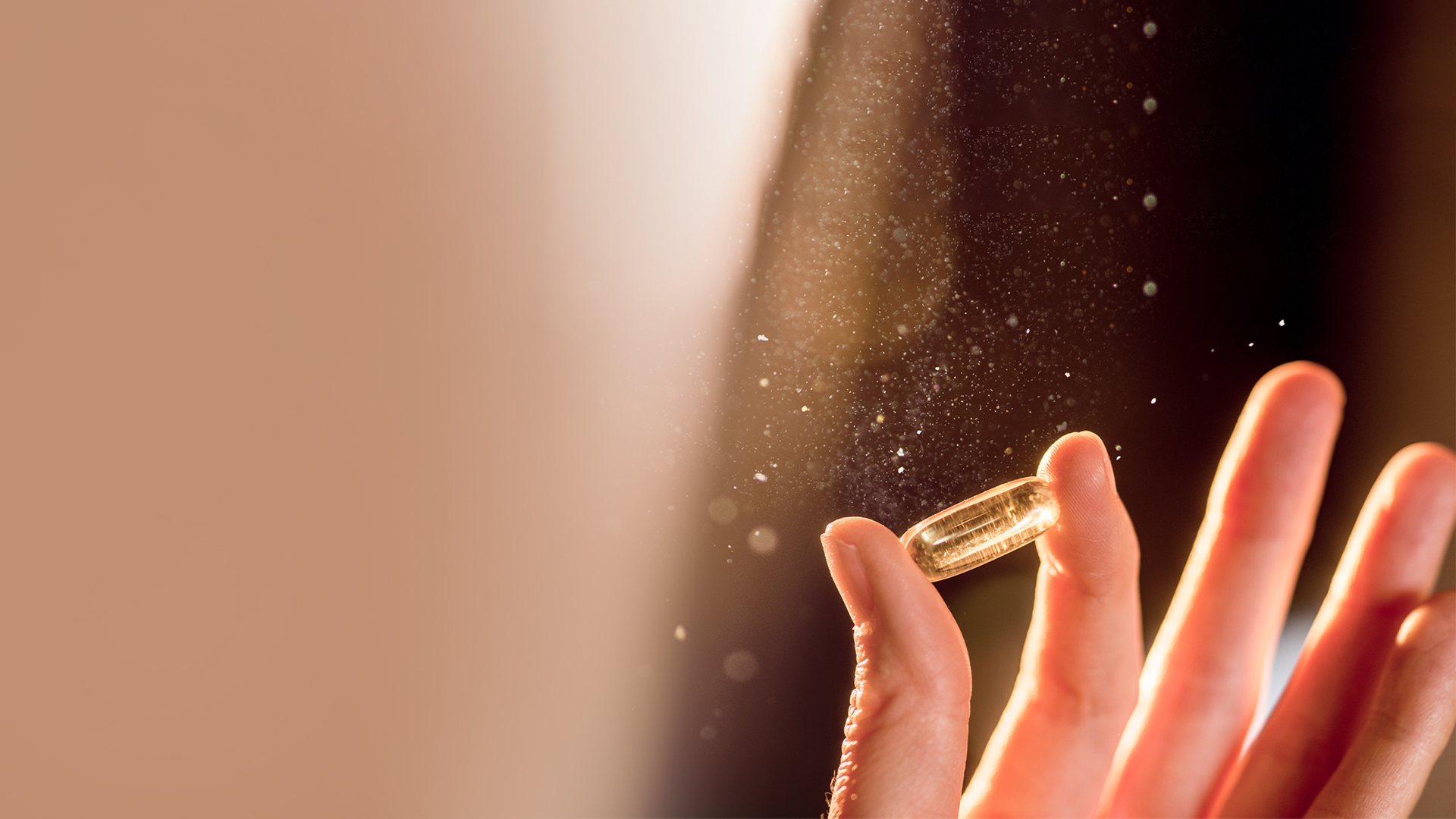 1
3
2
O!Mega-3 TG
Sirds, asinsvadu un redzes veselībai;
Augsta Omega-3 PUFA 
koncentrācija katrā kapsulā;
Piemērots bērniem no 14 gadu vecuma 
un pieaugušajiem.
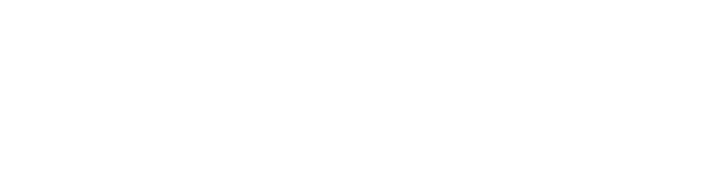 O!Mega-3 TG
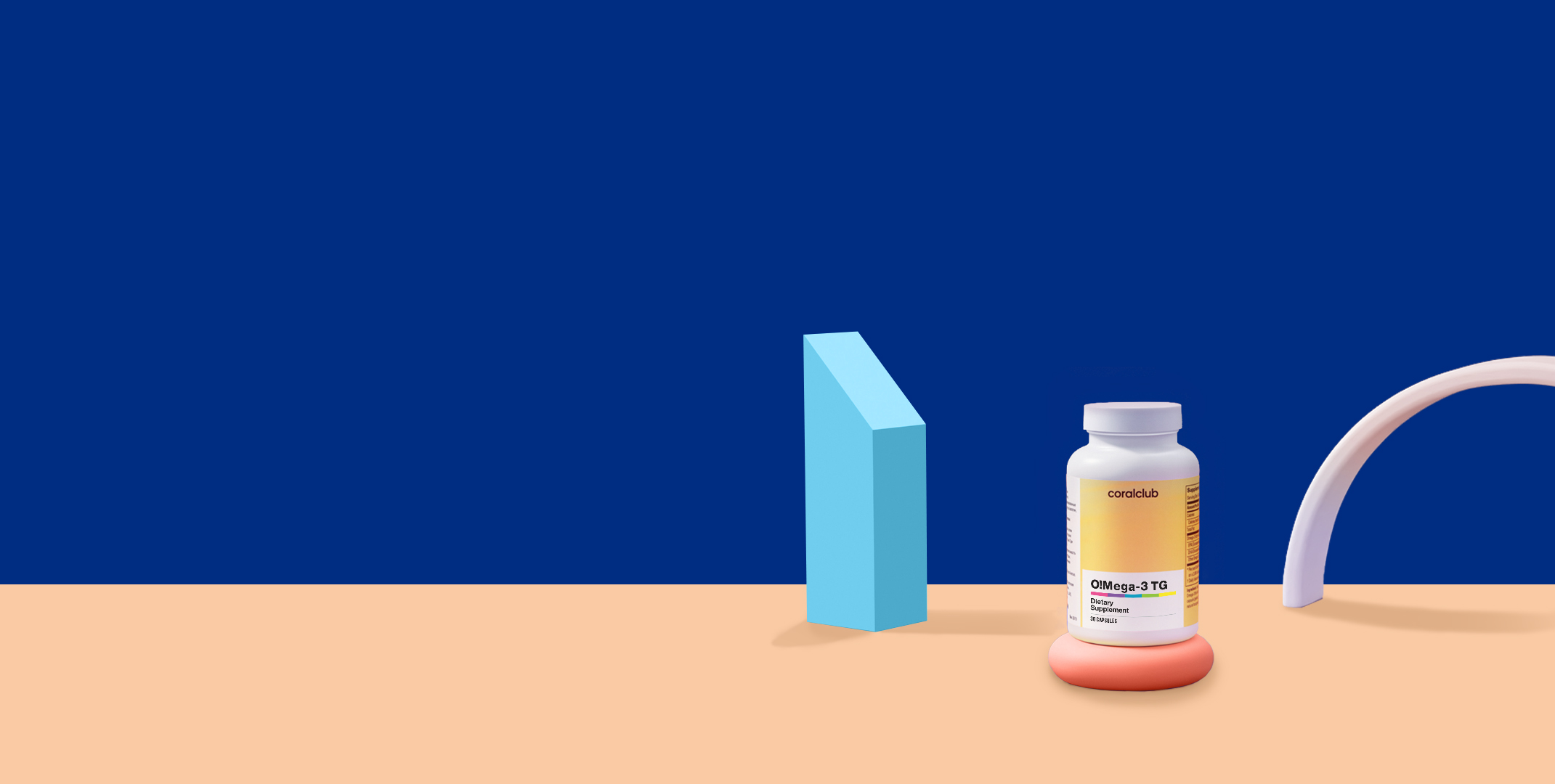 O!Mega-3 TG
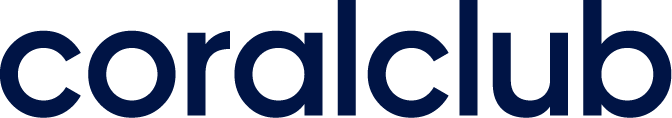 O!Mega-3 TG (30 kapsulas)
2194
BONUS-PUNKTI:


KLUBA CENA:


MAZUMTIRDZNIECĪBAS CENA:
7,5
12,00 n.v.
15,00 n.v.
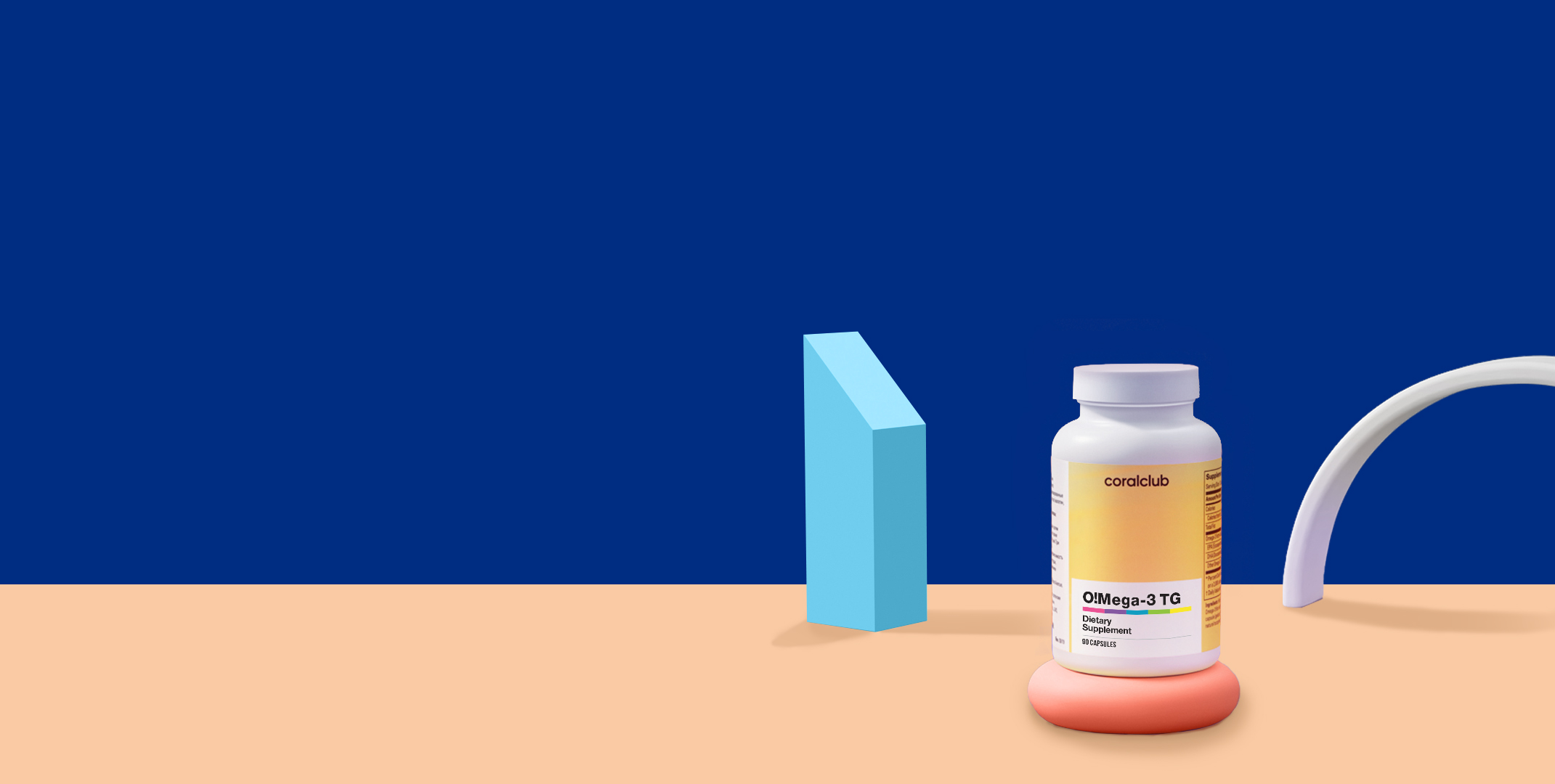 O!Mega-3 TG (90 kapsulas)
2191
BONUS-PUNKTI:


KLUBA CENA:


MAZUMTIRDZNIECĪBAS CENA:
19,0
30,00 n.v.
37,50 n.v.
O!Mega-3 TG
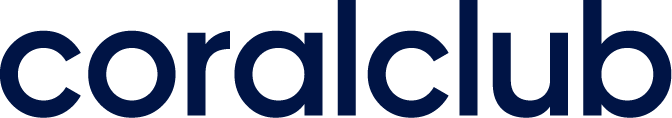 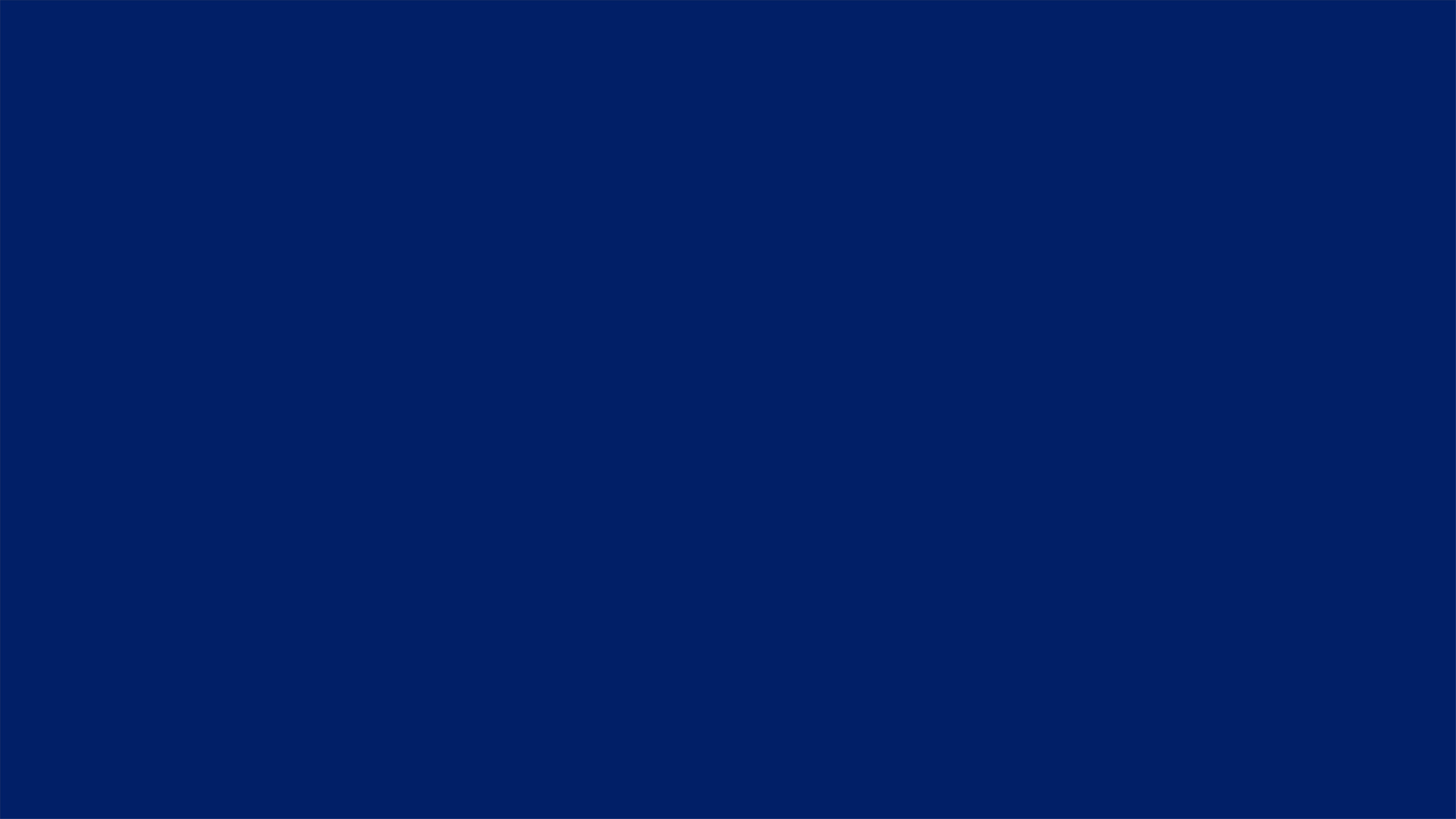 O!Mega-3 TG nāk Omega 3/60 vietā: kas ir mainījies?
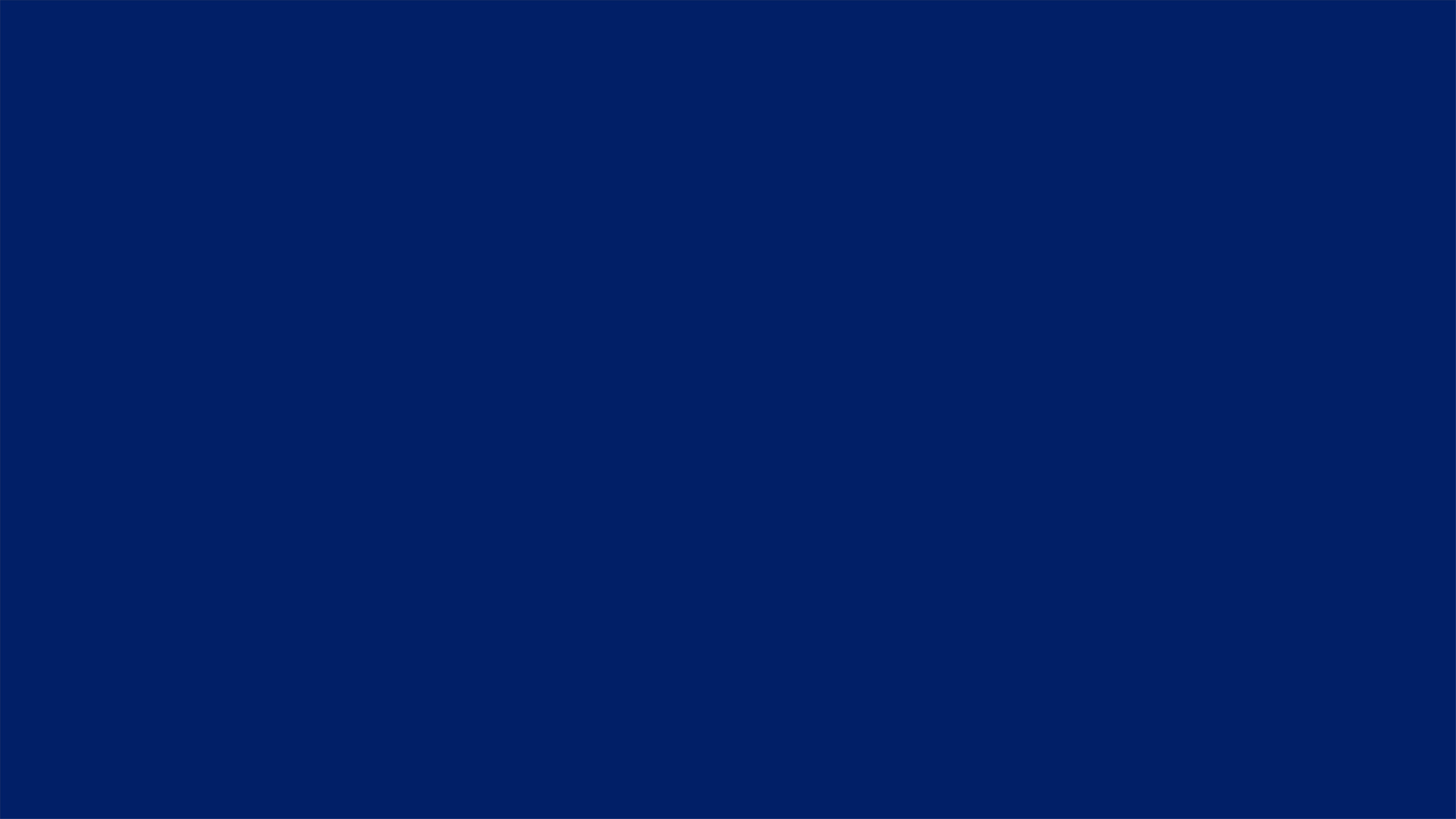 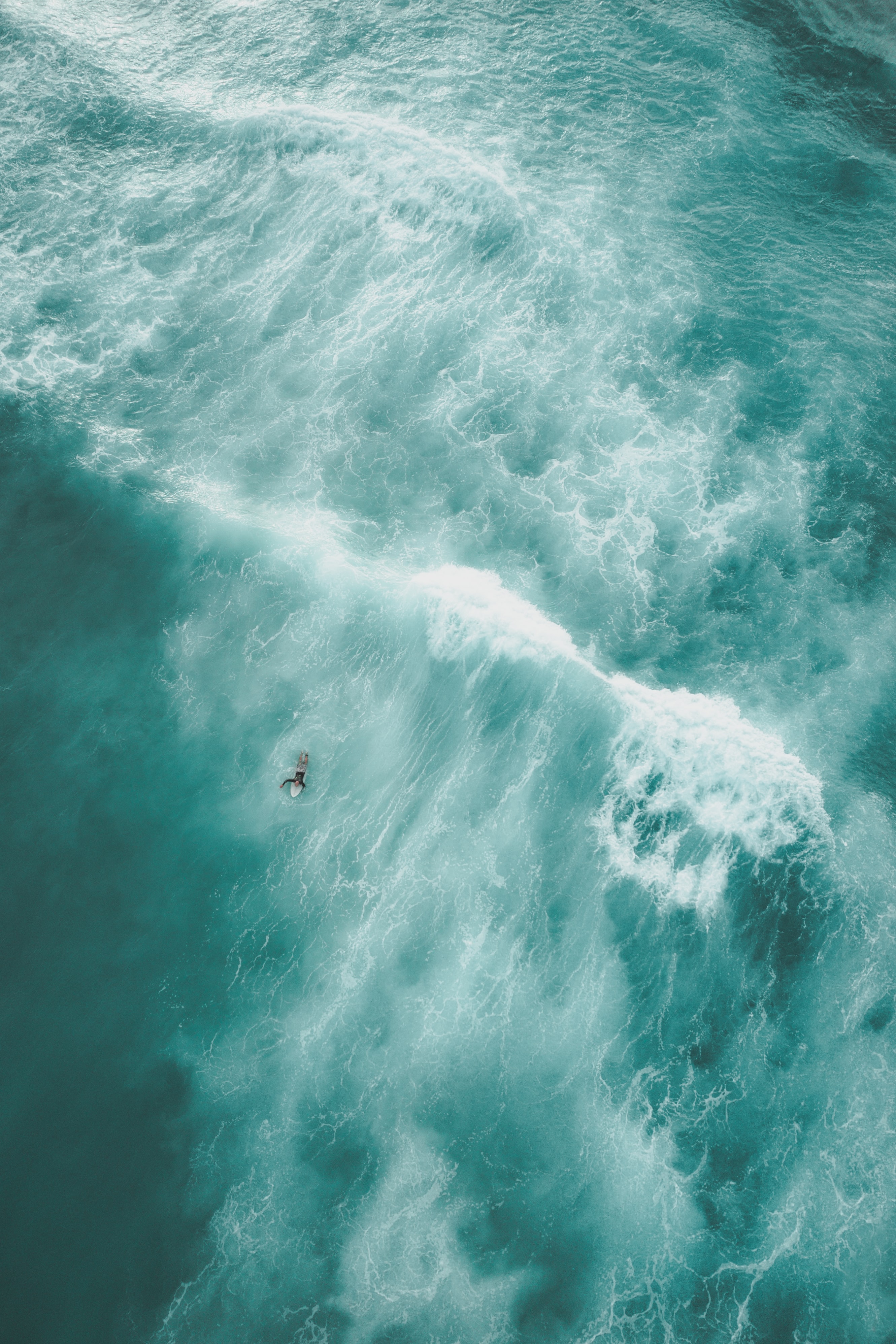 O!Mega-3 TG – saudzīgā un efektīvā 
Flutex tehnoloģija, kas tiek izmantota 
eļļas iegūšanai no zivīm — bez toksisku šķīdinātāju un 
augstu temperatūru izmantošanas.
O!Mega-3 TG – tiek ražota Spānijā, augsti 
tehnoloģiskā rūpnīcā, kura atbilst 
starptautiskajam GMP standartam.
O!Mega-3 TG  - mūsdienīgāka 
Omega-3 PUFA savienojuma forma, 
kas  pēc savas struktūras tuva dabiskajai
1
3
4
2
O!Mega-3 TG
O!Mega-3 TG  - augstāka Omega-3 
PUFA koncentrācija + 8,3%
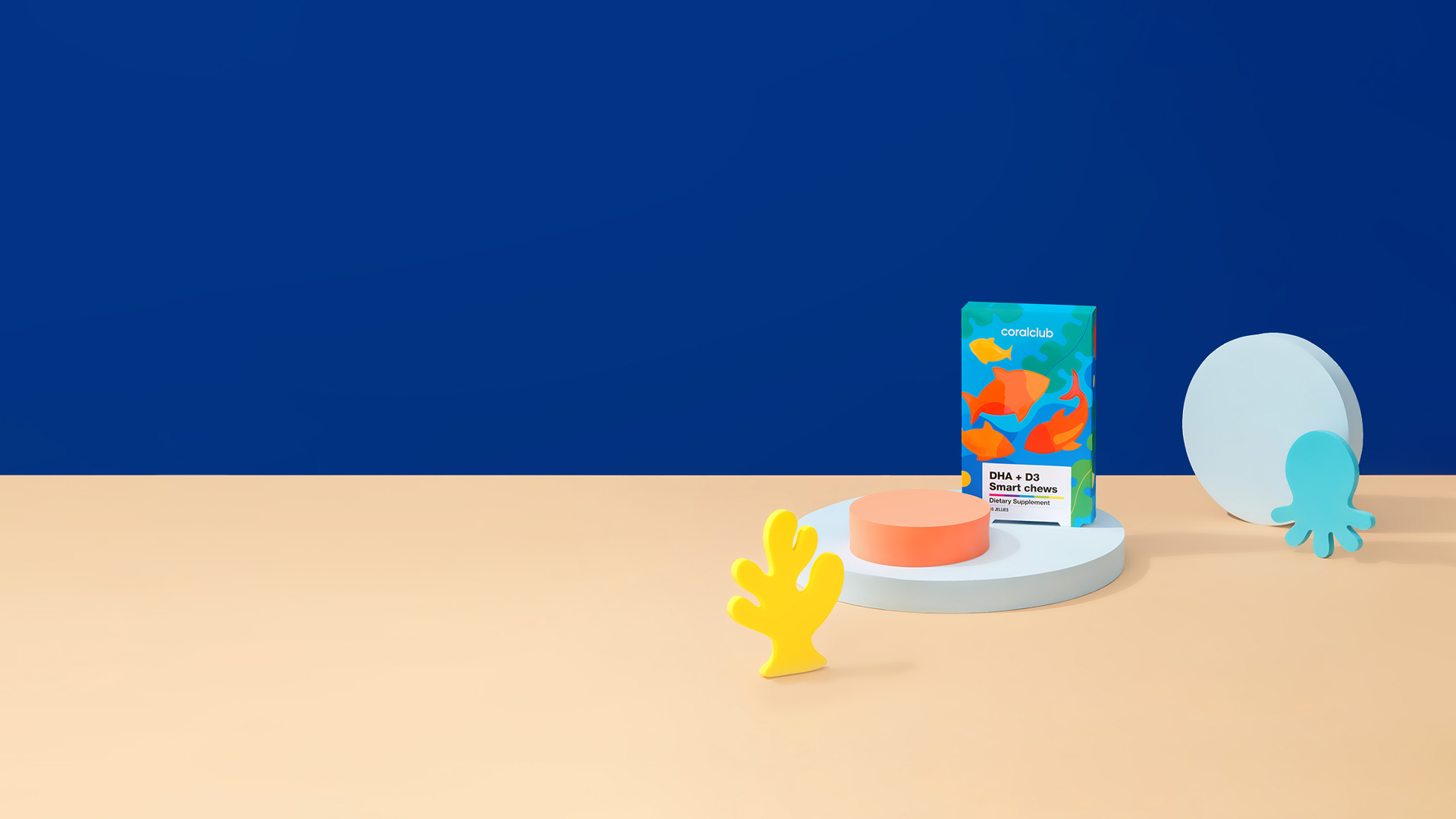 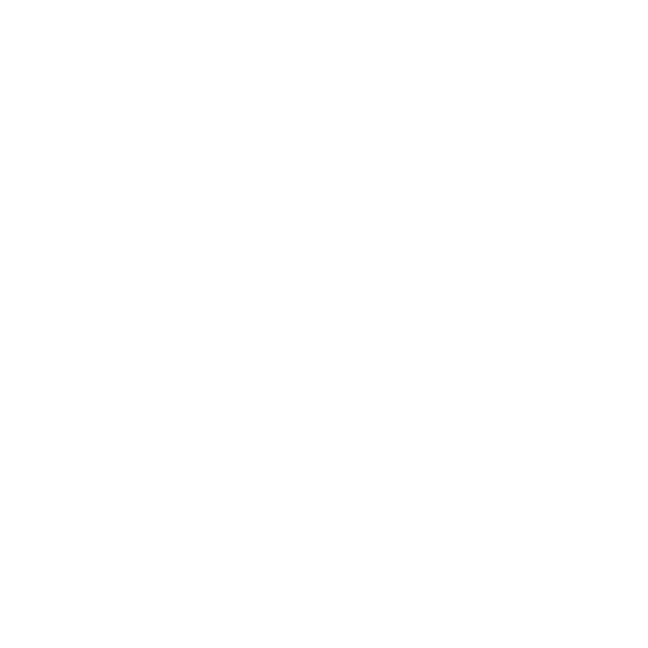 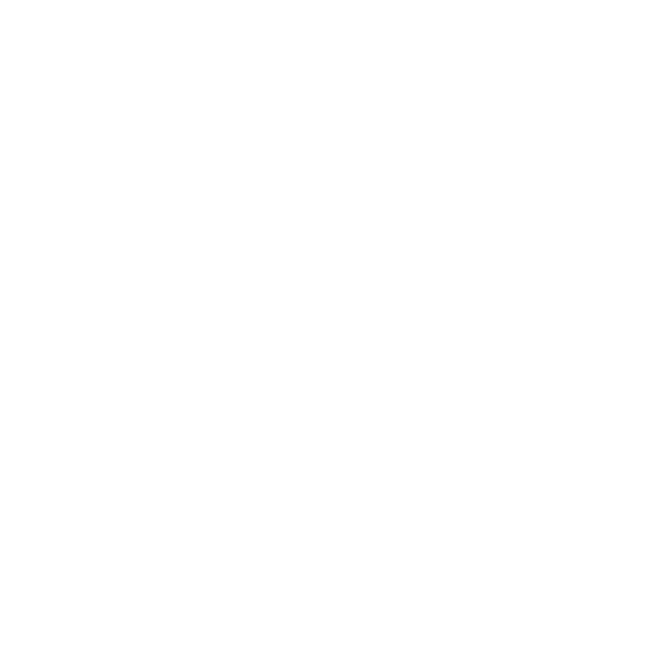 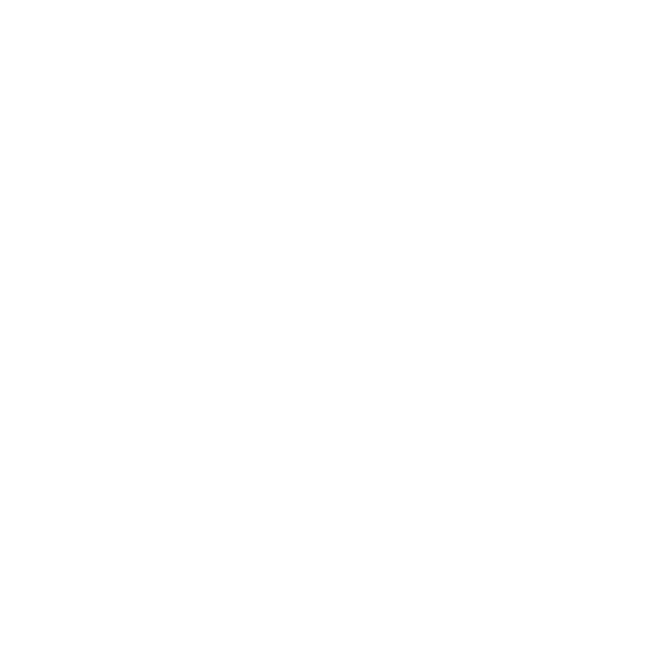 ConCordix tehnoloģija 
maksimālai biopieejamībai
1 garšīgajā pastilā — 360 mg DHA un 12 mg D3 vitamīna
produkts piemērots bērniem no 4 gadu vecuma
Veselība visai ģimenei ar Omega-3
Lai sniegtu atbalstu arī harmoniskai bērna attīstībai, 
papildiniet viņa uzturu ar košļājamajām pastilām DHA+D3 Smart Chews:
O!Mega-3 TG
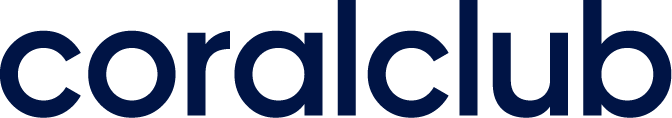 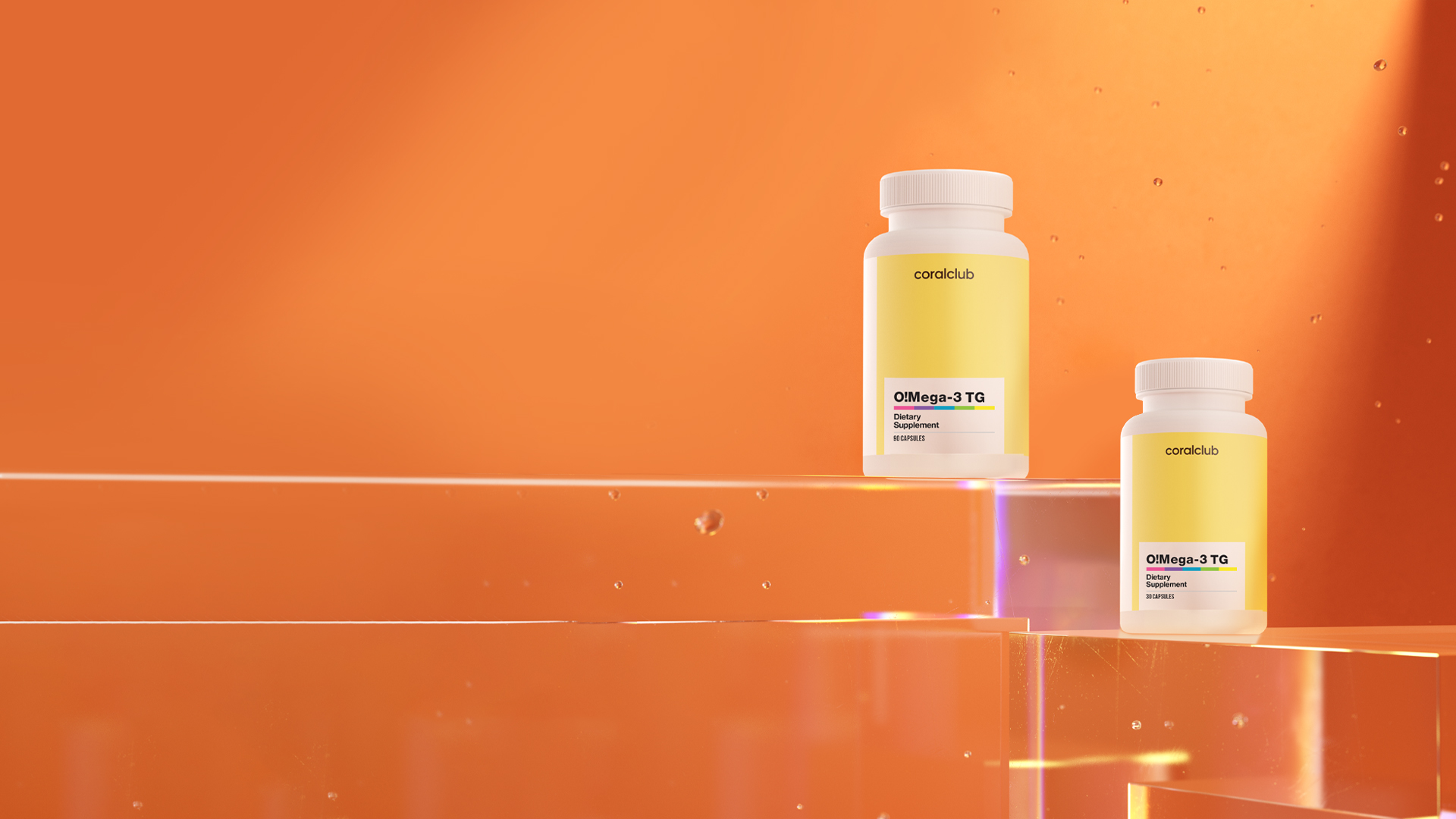 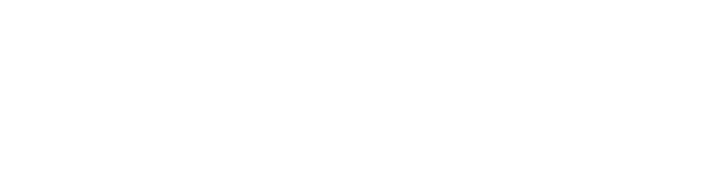 O!Mega-3 TG
Veselības ritms
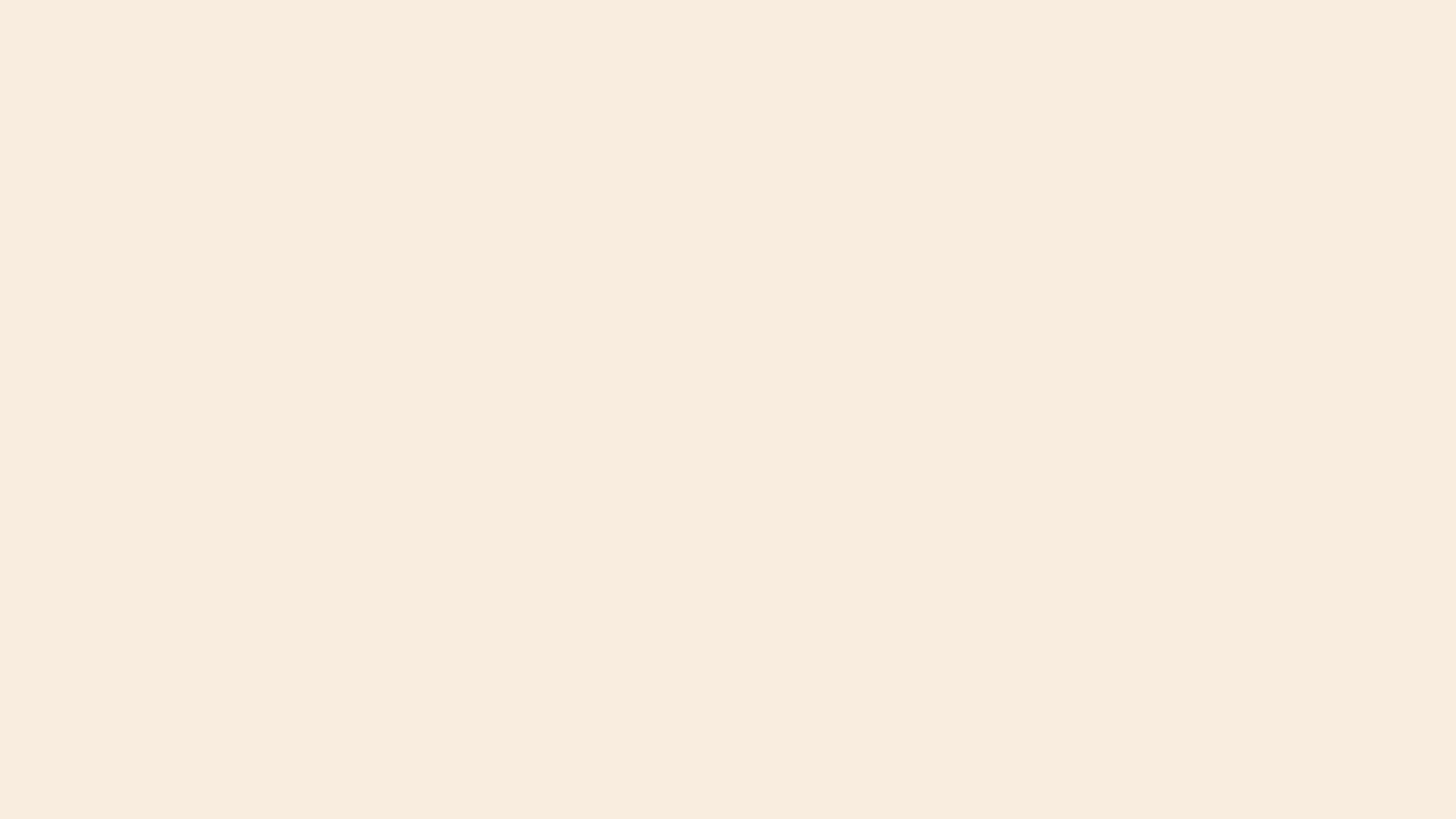 1.
2.
3.
4.
5.
6.
7.
9.
8.
Guo XF, Li KL, Li JM, Li D. Effects of EPA and DHA on blood pressure and inflammatory factors: a meta-analysis of randomized controlled trials. 
Crit Rev Food Sci Nutr. 2019;59(20):3380-3393. https://doi.org/10.1080/10408398.2018.1492901
Giles GE, Mahoney CR, Urry HL, Brunyé TT, Taylor HA, Kanarek RB. Omega-3 fatty acids and stress-induced changes to mood and cognition in healthy individuals. Pharmacol Biochem Behav. 2015;132:10-19. https://doi.org/10.1016/j.pbb.2015.02.018
Stark KD, Van Elswyk ME, Higgins MR, Weatherford CA, Salem N Jr. Global survey of the omega-3 fatty acids, docosahexaenoic acid and eicosapentaenoic acid in the blood stream of healthy adults. Prog Lipid Res. 2016;63:132-152. https://doi.org/10.1016/j.plipres.2016.05.001
Neubronner, J., Schuchardt, J. P., Kressel, G., Merkel, M., von Schacky, C., & Hahn, A. Enhanced increase of omega-3 index in response to long-term n-3 fatty acid supplementation from triacylglycerides versus ethyl esters. European Journal of Clinical Nutrition, 65(2), 247–254. doi:10.1038/ejcn.2010.239
Dyerberg J, Madsen P, Møller JM, Aardestrup I, Schmidt EB. Bioavailability of marine n-3 fatty acid formulations. Prostaglandins Leukot Essent Fatty Acids. 2010;83(3):137-141. https://doi.org/10.1016/j.plefa.2010.06.007
Lee JB, Notay K, Klingel SL, Chabowski A, Mutch DM, Millar PJ. Docosahexaenoic acid reduces resting blood pressure but increases muscle sympathetic outflow compared with eicosapentaenoic acid in healthy men and women. Am J Physiol Heart Circ Physiol. 2019;316(4):H873-H881. https://doi.org/10.1152/ajpheart.00677.2018
Saccà SC, Cutolo CA, Ferrari D, Corazza P, Traverso CE. The Eye, Oxidative Damage and Polyunsaturated Fatty Acids. Nutrients. 2018;10(6):668. Published 2018 May 24. https://doi.org/10.3390/nu10060668
Al-Khalaifah H. Modulatory Effect of Dietary Polyunsaturated Fatty Acids on Immunity, Represented by Phagocytic Activity. Front Vet Sci. 2020;7:569939. Published 2020 Sep 22. https://doi.org/10.3389/fvets.2020.569939
Vaid M, Singh T, Prasad R, Katiyar SK. Intake of high-fat diet stimulates the risk of ultraviolet radiation-induced skin tumors and malignant progression of papillomas to carcinoma in SKH-1 hairless mice. Toxicol Appl Pharmacol. 2014;274(1):147-155. https://doi.org/10.1016/j.taap.2013.10.030
Pētījumi un literatūra
O!Mega-3 TG
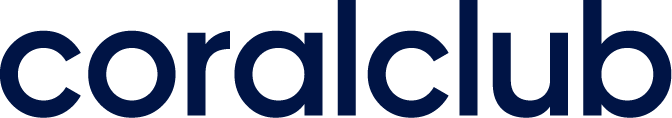